Κατάρτιση επαγγελματικής ανάπτυξης για εκπαιδευτές ενηλίκων πρώτης γραμμής
Ενότητα 1:
Εισαγωγή στην τεχνολογία Microlearning
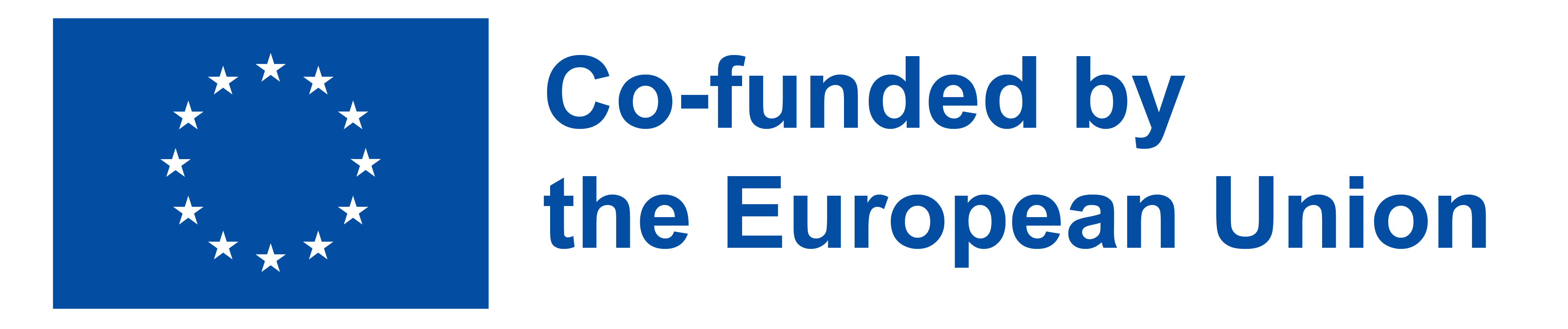 ΜΟΝΑΔΑ 1
Αυτή η ενότητα περιλαμβάνει 14 ώρες 
μαθησιακού περιεχομένου
6 ώρες δια ζώσης
μάθησης
8 ώρες αυτοκατευθυνόμενης μάθησης
Αυτή η παρουσίαση καλύπτει τις 6 ώρες μάθησης F2F.
Συνοδεύεται από ένα Σχέδιο Μαθήματος για τον συντονιστή.
Προχωρήστε στην παρουσίαση με πόρους αυτοκατευθυνόμενης μάθησης με τον δικό σας ρυθμό!
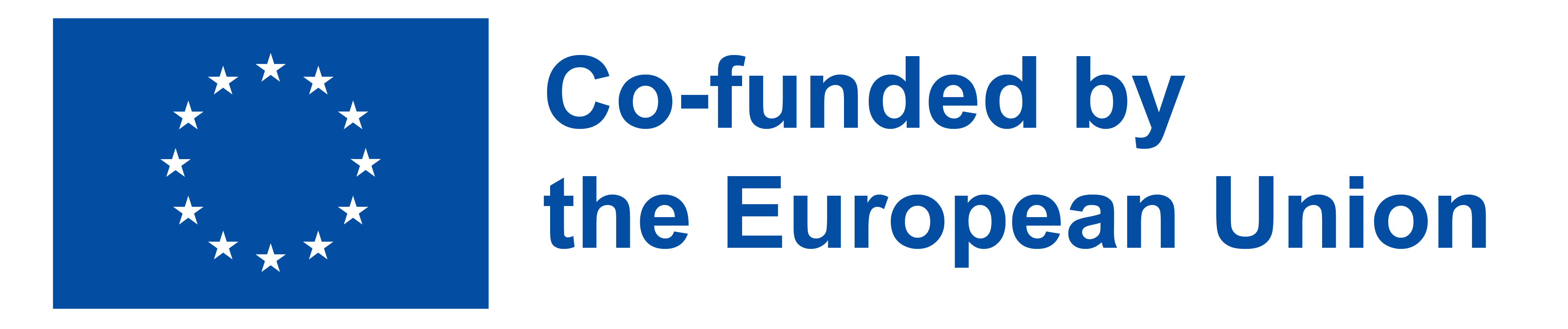 Μέρος 1: Εισαγωγή στη μικρο-μάθηση
Μέρος 2: Αρχές της μικρο-μάθησης
Μέρος 3: Σχεδιασμός δραστηριοτήτων μικρο-μάθησης
ΠΊΝΑΚΑΣ ΠΕΡΙΕΧΟΜΈΝΩΝ
Μέρος 4: Ενίσχυση της δέσμευσης και των κινήτρων
Μέρος 5: Στρατηγικές εφαρμογής της μικρο-μάθησης
Μέρος 6: Μελέτες περιπτώσεων και βέλτιστες πρακτικές
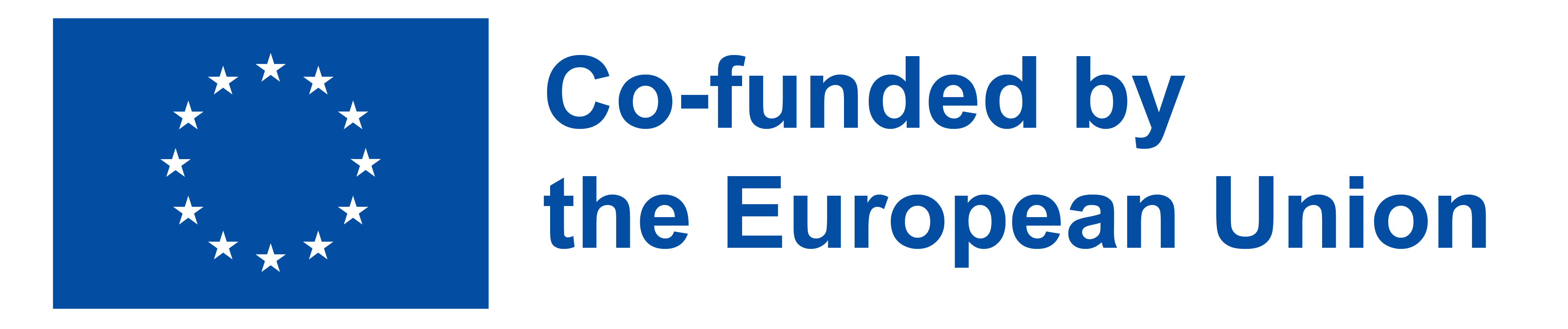 Μέρος 1
Εισαγωγή στη μικρομάθηση
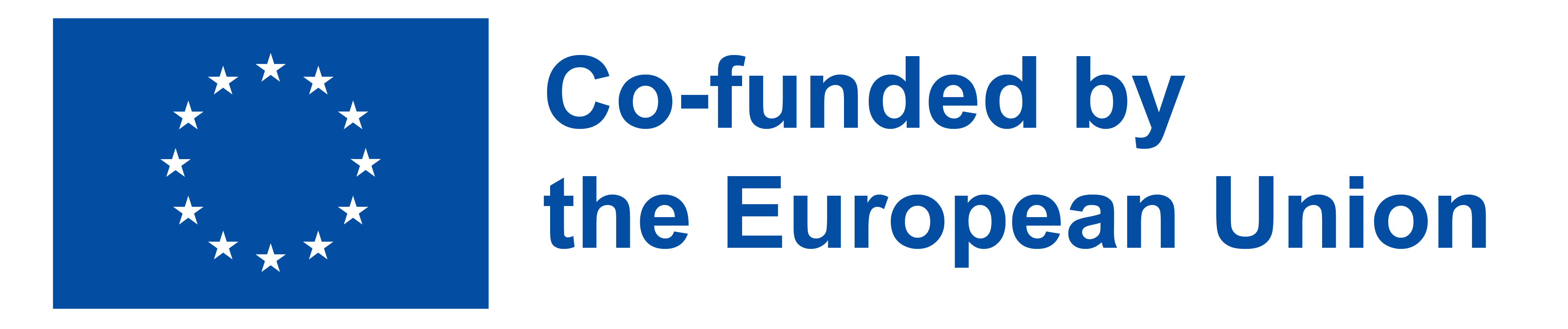 ΚΑΛΏΣ ΉΡΘΑΤΕ!
Είμαστε ενθουσιασμένοι που ξεκινάμε το ταξίδι μας στον κόσμο της μικρομάθησης και στο πώς μπορεί να κάνει μεγάλη διαφορά στην εκπαίδευση ενηλίκων. Η μικρομάθηση μπορεί να είναι ένας όρος με τον οποίο δεν είστε ακόμη εξοικειωμένοι, αλλά μέχρι το τέλος του χρόνου που θα περάσουμε μαζί, θα έχετε μια σταθερή 
κατανόηση της δύναμης και των δυνατοτήτων της.
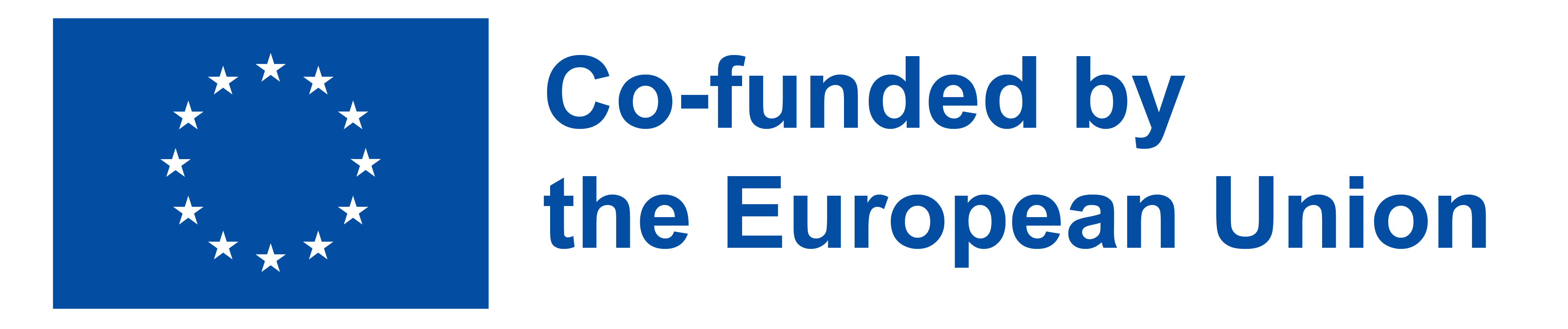 Παραδοσιακές ρυθμίσεις μάθησης
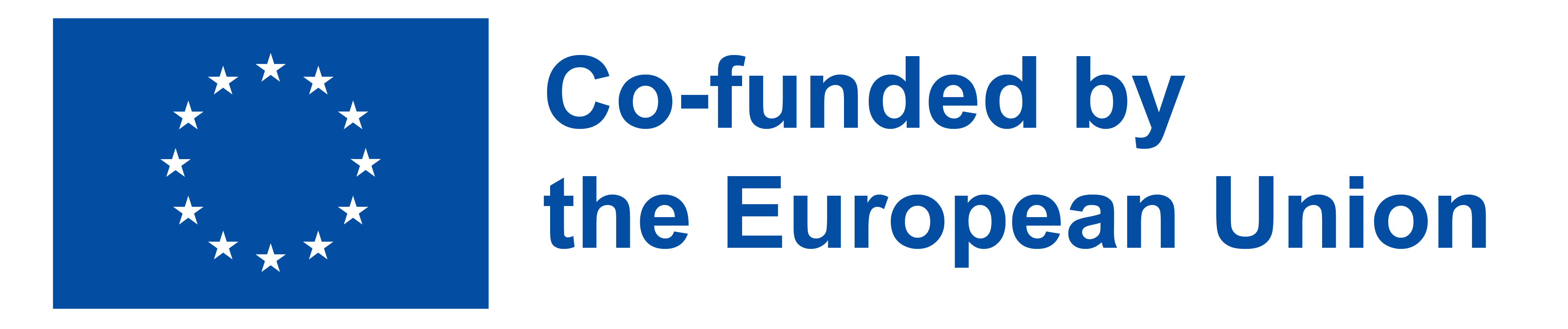 [Speaker Notes: Πριν βουτήξουμε, ας σκεφτούμε λίγο τις παραδοσιακές συνθήκες μάθησης. Όλοι έχουμε βρεθεί εκεί, σωστά; Πολλές ώρες σε αίθουσες διδασκαλίας, ογκώδη βιβλία και μαθήματα που μοιάζουν να διαρκούν για πάντα. Τώρα, φανταστείτε ότι είστε ένας ενήλικας που συνδυάζει δουλειά, οικογένεια και άλλες ευθύνες. Είναι μια πρόκληση, έτσι δεν είναι;]
Μικρομάθηση
Χρειάζεται
Χρόνος
Στόχοι
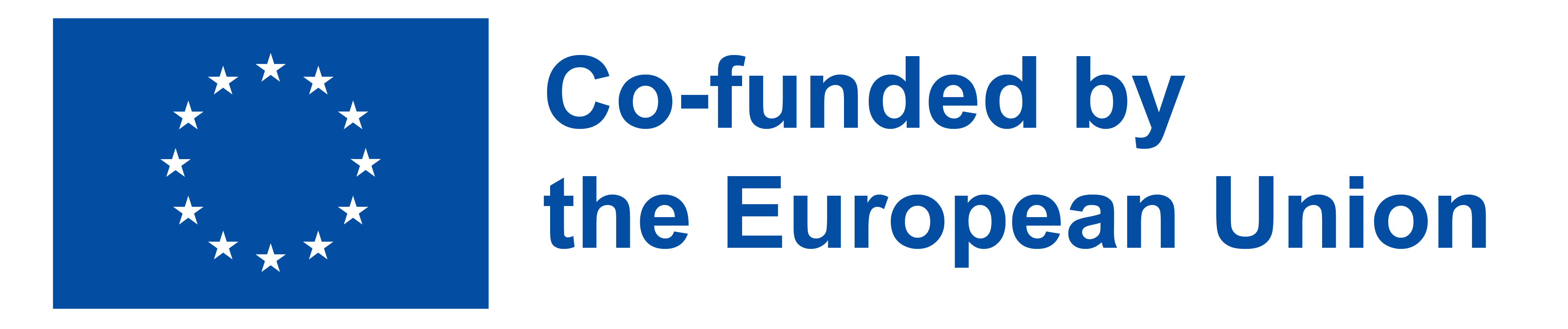 [Speaker Notes: Σε αυτό το σημείο έρχεται η μικρομάθηση. Είναι σαν να μαθαίνετε σε μικρά κομμάτια, το καθένα σχεδιασμένο να χωράει στις τσέπες της πολυάσχολης ζωής σας. Σκεφτείτε το ως μάθηση που σέβεται το χρόνο σας, τις ανάγκες σας και τους στόχους σας. Είμαστε εδώ για να διερευνήσουμε πώς η μικρομάθηση μπορεί να δώσει λύσεις σε ορισμένες από τις προκλήσεις που μπορεί να αντιμετωπίζουν οι ενήλικες με χαμηλά προσόντα σε πιο παραδοσιακές ρυθμίσεις μάθησης.]
Microlearning = Μάθηση σε μικρές, εύπεπτες μονάδες
Σέβεται το χρόνο σας, κάνοντας τη μάθηση πιο προσιτή
Αναλύει τα πολύπλοκα θέματα σε μικρά κομμάτια
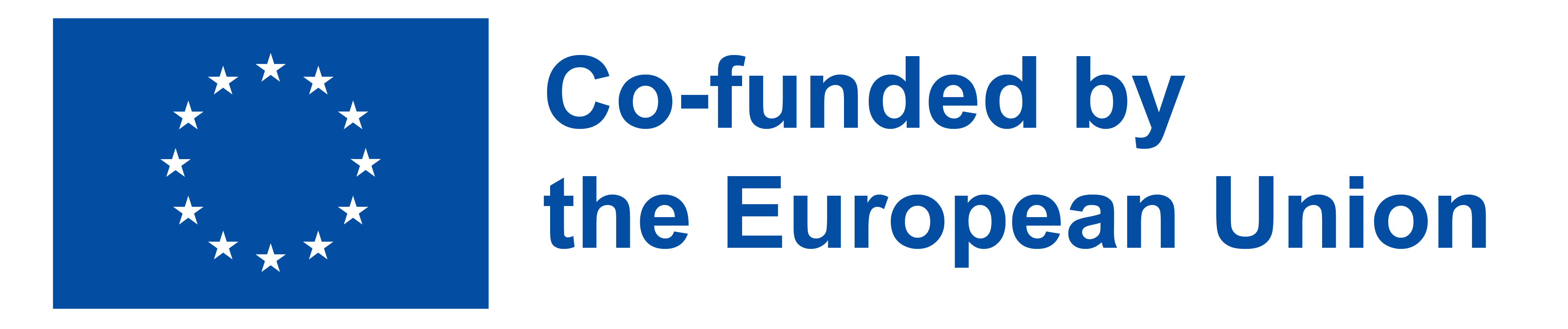 [Speaker Notes: Αυτό το παγοθραυστικό θα βοηθήσει τους συμμετέχοντες όχι μόνο να εξοικειωθούν με τα ψηφιακά εργαλεία που μπορούν να χρησιμοποιήσουν για τη δημιουργία πόρων μικρομάθησης, αλλά και να ενθαρρύνει τη δημιουργία ομάδας και τις δεξιότητες επικοινωνίας.

Χρησιμοποιήστε αυτόν τον κατάλογο ψηφιακών εργαλείων, πλατφορμών ή εφαρμογών. Κάθε ομάδα θα πρέπει να λάβει τουλάχιστον 3 αντικείμενα.

Articulate 360
Adobe Captivate
Camtasia
H5P
Σουίτα iSpring
Canva
Kahoot
Quizlet
Γενικά
Μεντίμετρο
Elucidat
Easygenerator
Lectora Inspire
EdApp
Docebo Content Creator
WizIQ
Powtoon
Vyond
Prezi
Animaker]
Μικρο-μάθηση στην καθημερινή ζωή
Βίντεο συνταγής ή βιβλίο μαγειρικής;
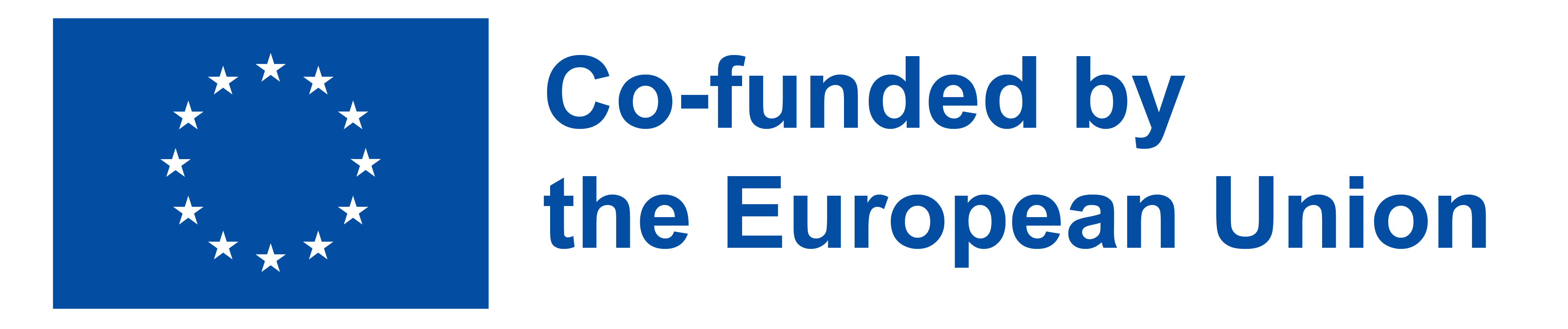 [Speaker Notes: Ας συνδέσουμε τη μικρομάθηση με την καθημερινή μας ρουτίνα. Έχετε παρακολουθήσει ποτέ ένα γρήγορο βίντεο με συνταγές αντί να διαβάσετε ένα μακροσκελές βιβλίο μαγειρικής;
Αυτή είναι η μικρομάθηση σε δράση!]
Σύντομα βίντεο για γρήγορη εκμάθηση
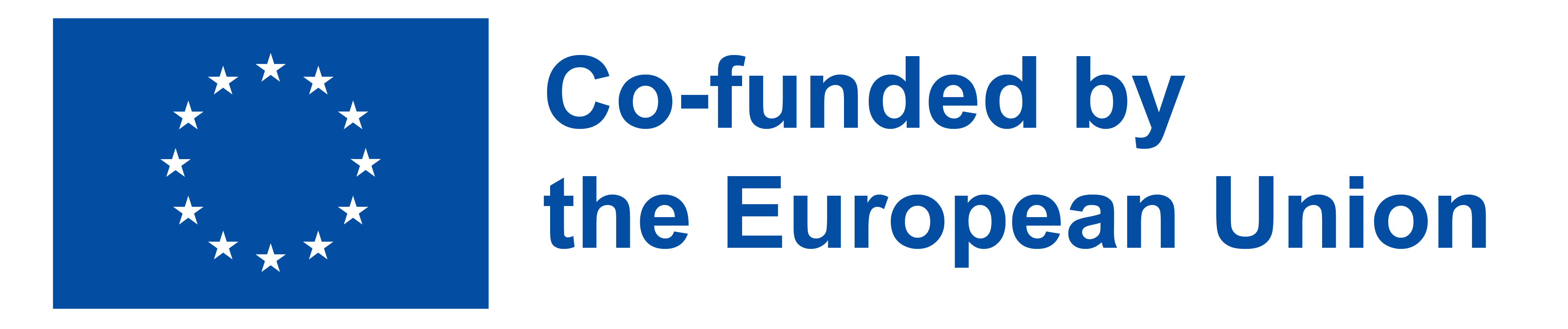 [Speaker Notes: Τα σύντομα βίντεο είναι πολύτιμοι λίθοι μικρομάθησης.

Όπως ένα σεμινάριο DIY για ένα μικρό έργο στο σπίτι.

Πάρτε τις πληροφορίες που χρειάζεστε χωρίς να επενδύσετε ώρες.]
Γρήγορα κουίζ για ενίσχυση
Βοηθήστε να ενισχύσετε αυτά που έχετε μάθει χωρίς να σας καταβάλλουν
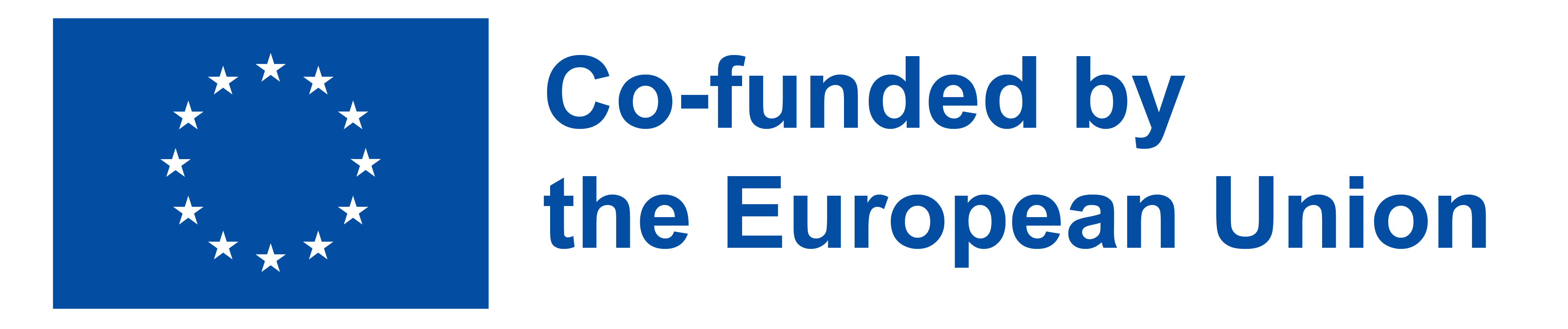 [Speaker Notes: Γρήγορα κουίζ για ενίσχυση
Τα γρήγορα κουίζ ταιριάζουν επίσης στο νομοσχέδιο.
Σκεφτείτε το σαν ένα κουίζ μετά από ένα μίνι μάθημα.]
Πρακτικές εργασίες για άμεση χρήση
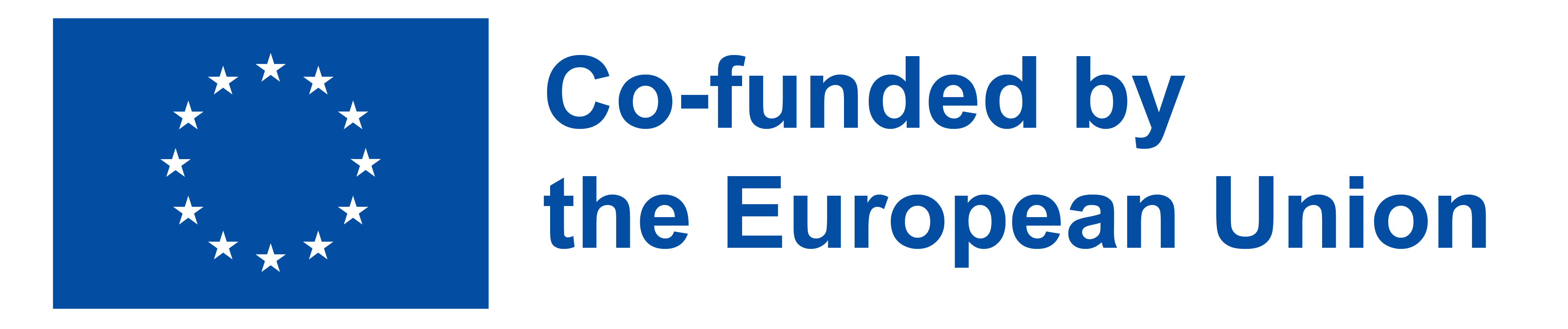 [Speaker Notes: Πρακτικές εργασίες για άμεση χρήση

Η μικρομάθηση περιλαμβάνει επίσης πρακτικές εργασίες.

Φανταστείτε να μαθαίνετε ένα νέο λογισμικό μέσω ενός διαδραστικού σεμιναρίου.

Μαθαίνεις κάνοντας και εφαρμόζοντας αμέσως.]
Τα πλεονεκτήματα της μικρο-μάθησης
1.
2.
3.
Ταιριάζει γάντι στα πολυάσχολα χρονοδιαγράμματα
Παρέχει γνώσεις ακριβώς όταν τις χρειάζεστε
Επικεντρώνεται σε συγκεκριμένους μαθησιακούς στόχους
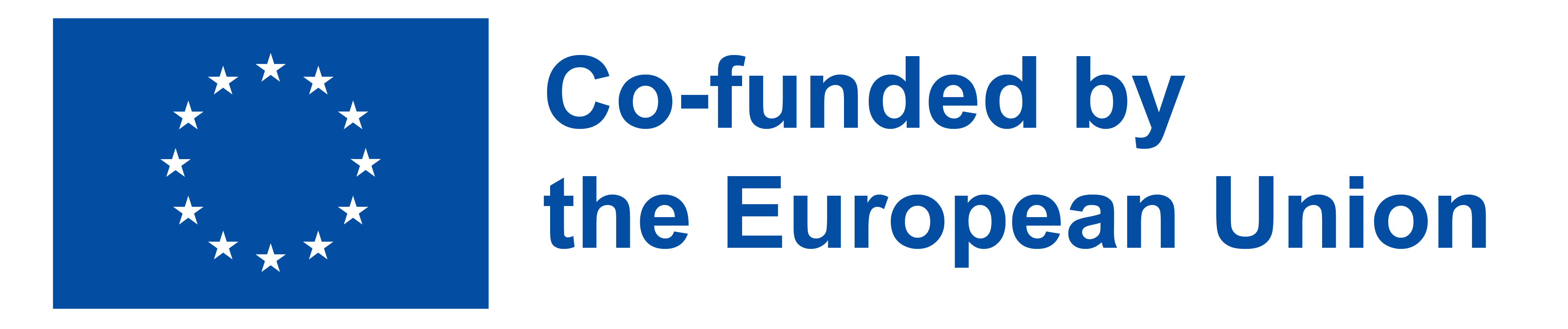 Γιατί η μικρο-μάθηση έχει σημασία: Οφέλη
Μειωμένη χρονική δέσμευση
Ευελιξία
Ευκολία
Πρόσβαση στο περιεχόμενο από οπουδήποτε
Μάθετε όταν σας βολεύει
Μειωμένος χρόνος Μάθετε σε σύντομες εκρήξεις
Χρησιμοποιήστε το τηλέφωνό σας, το tablet ή τον φορητό σας υπολογιστή
Δεν χρειάζεται να τηρείτε σταθερά χρονοδιαγράμματα
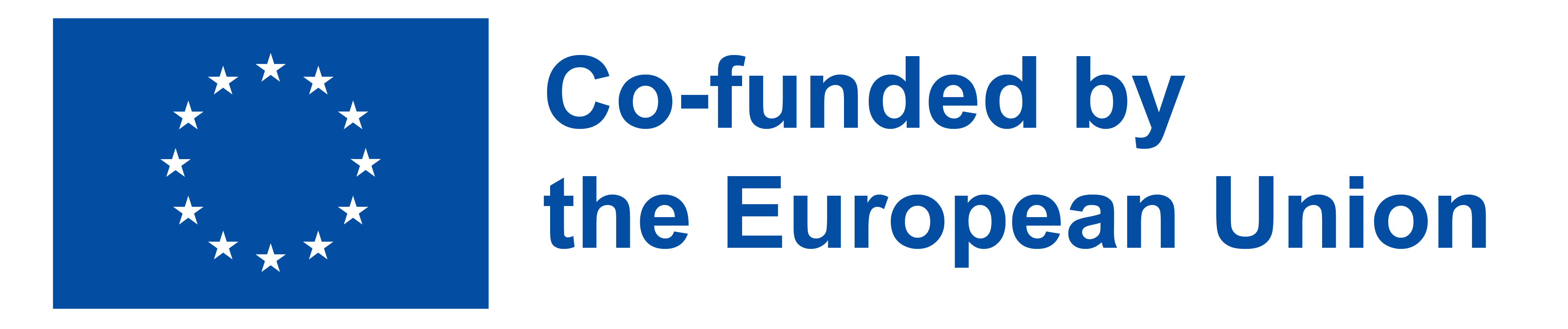 [Speaker Notes: Γιατί η μικρο-μάθηση έχει σημασία
Μικρο-μάθηση = Μεγάλα πλεονεκτήματα!
Ας εξερευνήσουμε πώς μπορεί να μεταμορφώσει τη μαθησιακή σας εμπειρία.

Μειωμένος χρόνος Μάθετε σε σύντομες δόσεις,
ιδανικό για πολυάσχολες ζωές.]
Πρόκληση: θέματα εμπιστοσύνης σε παραδοσιακά μαθησιακά περιβάλλοντα
Λύση: Μικρές νίκες και γρήγορη πρόοδος στο micro-learning
Πρόκληση: Περιορισμένος χρόνος λόγω εργασίας, οικογένειας και άλλα.
Αντιμετώπιση των προκλήσεων που αντιμετωπίζουν οι ενήλικες χαμηλής ειδίκευσης
Παράδειγμα: Απόκτηση εμπιστοσύνης στη χρήση νέας τεχνολογίας βήμα προς βήμα
Λύση: Micro-learning χωράει στις τσέπες του χρόνου σας
Παράδειγμα: Εκμάθηση δεξιοτήτων που σχετίζονται με την εργασία κατά τη διάρκεια του μεσημεριανού διαλείμματος
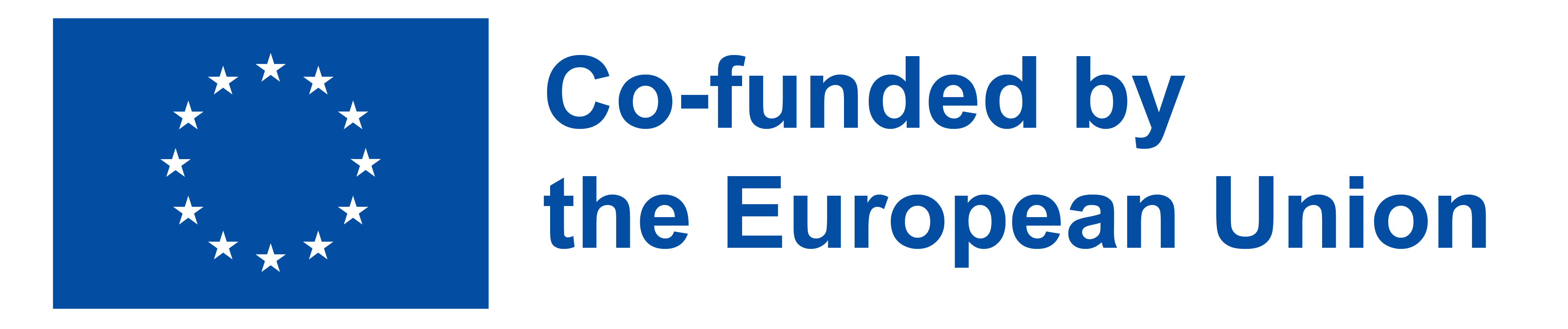 Μικρο-μάθηση = Διαφορετικές μορφές
Βίντεο με οδηγίες χρήσης
Infographics
Κουίζ
Flashcards
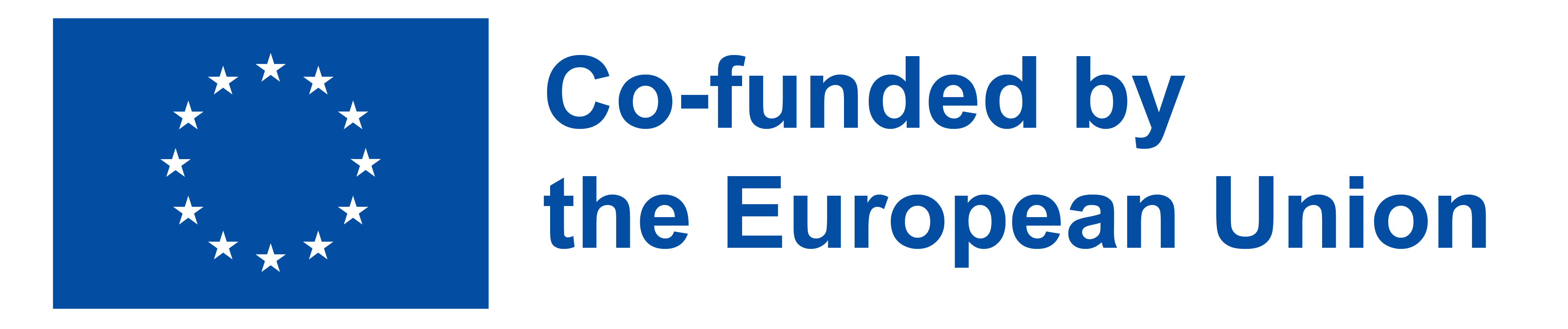 [Speaker Notes: Γρήγορα βίντεο για συγκεκριμένες δεξιότητες εργασίας

Οπτικά infographics για θεμελιώδεις δεξιότητες  

Διαδραστικές κάρτες flashcards για τεχνολογική αυτοπεποίθηση]
Πώς μπορεί η μικρομάθηση να βοηθήσει τους ενήλικες με χαμηλά προσόντα;
1. Βελτίωση επαγγελματικών δεξιοτήτων
2. Ενίσχυση του βασικού αλφαβητισμού
3. Ανάπτυξη ψηφιακής επάρκειας
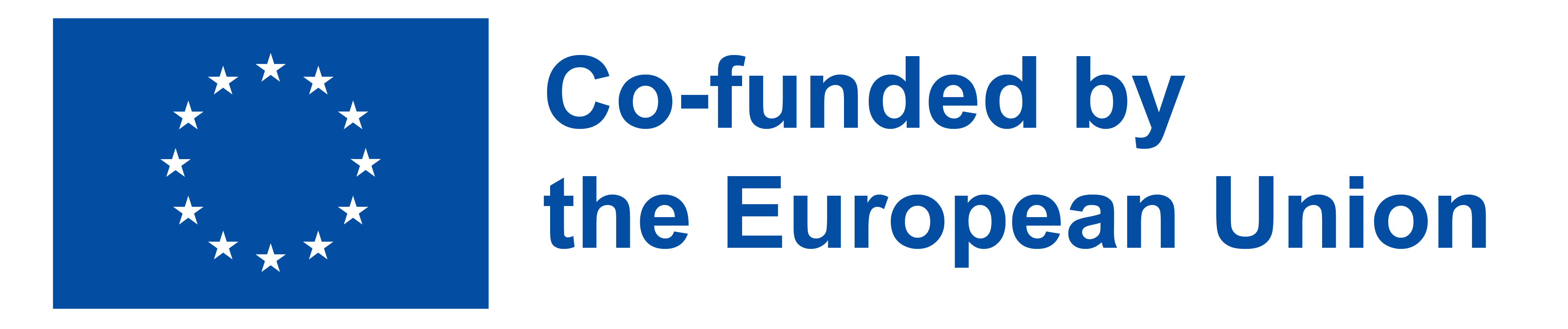 [Speaker Notes: Γρήγορα βίντεο για συγκεκριμένες δεξιότητες εργασίας

Οπτικά infographics για θεμελιώδεις δεξιότητες  

Διαδραστικές κάρτες flashcards για τεχνολογική αυτοπεποίθηση]
Καταιγισμός ιδεών για την πρόκληση της μικρο-μάθησης
Σκοπός
Να διερευνήσει πώς η μικρομάθηση μπορεί να αντιμετωπίσει τις μαθησιακές προκλήσεις

Σχηματισμός ομάδας
Μικρές ομάδες των 3-4 ατόμων


Διαλέξτε ένα χαρτί με πρόκληση!



Brainstorm
Συζητήστε πώς η μικρομάθηση θα μπορούσε να συμβάλει στην αντιμετώπιση της συγκεκριμένης πρόκλησης. Η δημιουργική σκέψη και η ανταλλαγή προσωπικών εμπειριών είναι σημεία κλειδιά!


Ανταλλαγή γνώσεων
Κάθε ομάδα επιλέγει έναν εκπρόσωπο για να μοιραστεί τις ιδέες της με όλη την τάξη. Οι εκπρόσωποι παρουσιάζουν εν συντομία τις ιδέες της ομάδας τους.
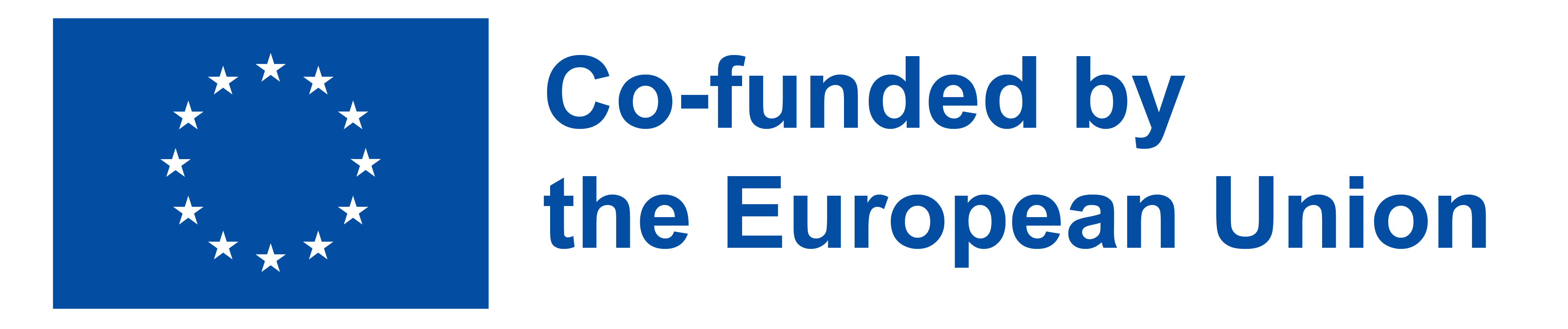 [Speaker Notes: Μετά τη δραστηριότητα ευχαριστήστε όλους τους συμμετέχοντες για τις ιδέες τους.

Επισημάνετε τη δύναμη του συνεργατικού καταιγισμού ιδεών και των διαφορετικών προοπτικών.
Αυτή η δραστηριότητα ενθαρρύνει την ενεργό συμμετοχή, προωθεί τη συνεργατική μάθηση και επιτρέπει στους συμμετέχοντες να εφαρμόσουν τις έννοιες που συζητήθηκαν νωρίτερα στη συνεδρία.]
Μέρος 2
Αρχές της μικρομάθησης
Ενίσχυση της μάθησης για ενήλικες εκπαιδευόμενους με χαμηλή ειδίκευση
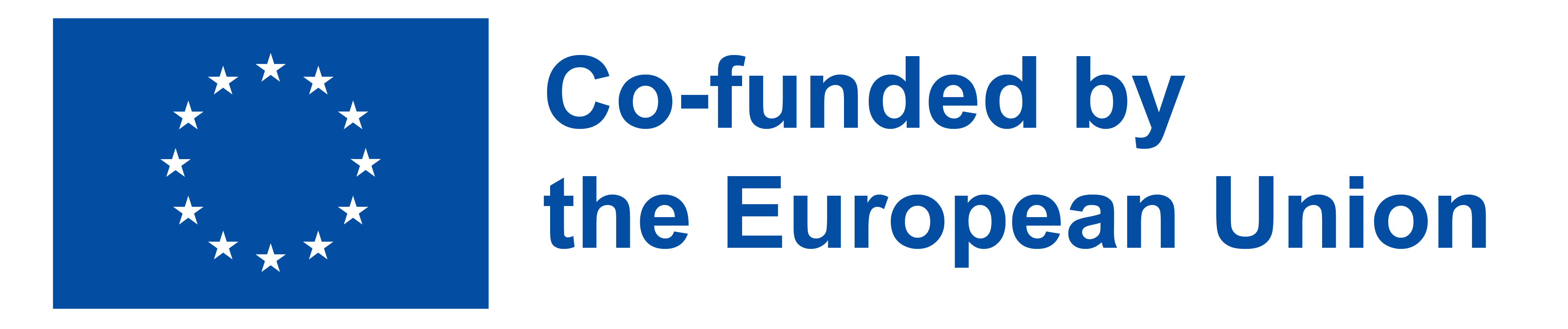 Εξηγήστε τις βασικές αρχές της μικρομάθησης
Μέρος 2
Συνάφεια με ενήλικες εκπαιδευόμενους χαμηλής ειδίκευσης
Δείξτε πώς η εστίαση στους μαθησιακούς στόχους ενισχύει τα αποτελέσματα
Αρχές σχεδιασμού μικρομάθησης
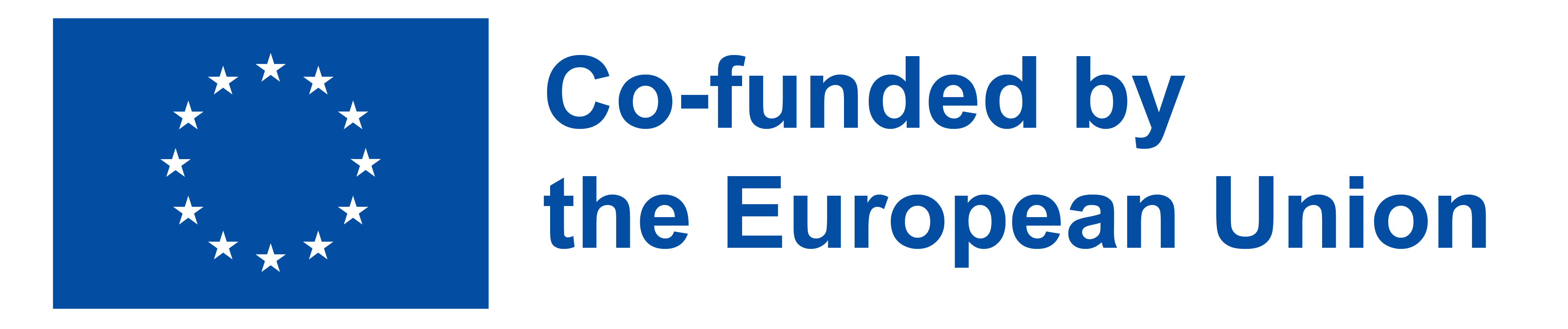 Κουίζ: Ανακεφαλαίωση της Μικρο-Μάθησης
2. Περιγράψτε με μια φράση τη μικρομάθηση.
α) Μακροχρόνια και σε βάθος μάθηση
β) Ευέλικτη μάθηση σε μέγεθος μπουκιάς
γ) Καθημερινές συνεδρίες στην αίθουσα διδασκαλίας
1. Ποια ήταν η κύρια εστίαση της Συνεδρίας 1;
α) Προηγμένες τεχνικές μάθησης
β) Μικρομάθηση για πολυάσχολους ενήλικες
γ) Παραδοσιακές μέθοδοι εκπαίδευσης
3. Τι εξερευνήσατε στη συνεδρία 1;
α) Φανταστικά σενάρια
β) Σενάρια πραγματικού κόσμου
γ) Ιστορικά γεγονότα
Ανακεφαλαίωση και προθέρμανση (10 λεπτά)
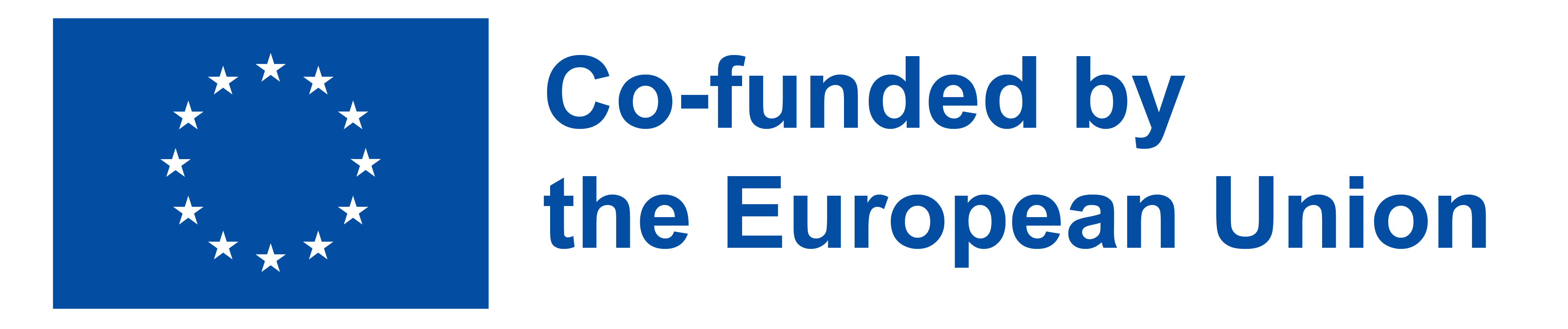 [Speaker Notes: Η συνεδρία 1 εισήγαγε τη μικρομάθηση, τονίζοντας τα οφέλη και τη σημασία της για τους ενήλικες εκπαιδευόμενους. 

Συζητήσαμε πώς η μικρομάθηση προσφέρει ευέλικτες, μικρές μαθησιακές εμπειρίες που ταιριάζουν με τον πολυάσχολο τρόπο ζωής. Οι συμμετέχοντες διερεύνησαν σενάρια πραγματικού κόσμου όπου η μικρομάθηση μπορεί να δώσει λύσεις σε κοινές μαθησιακές προκλήσεις.]
Μικρομάθηση
Ορισμός
Σημασία
Μαθησιακή προσέγγιση που χαρακτηρίζεται από την παροχή περιεχομένου σε μικρές, εύκολα αφομοιώσιμες μονάδες ή κομμάτια.
έγκειται στην αποτελεσματικότητά του όσον αφορά την αντιμετώπιση των ειδικών αναγκών των ενηλίκων εκπαιδευομένων με χαμηλά προσόντα
Προσοχή
Αναγνωρίζει ότι οι μαθητές αυτοί αντιμετωπίζουν συχνά χρονικούς περιορισμούς και απαιτούν μια μαθησιακή προσέγγιση που να σέβεται το πολυάσχολο πρόγραμμά τους και την περιορισμένη διάρκεια της προσοχής τους.
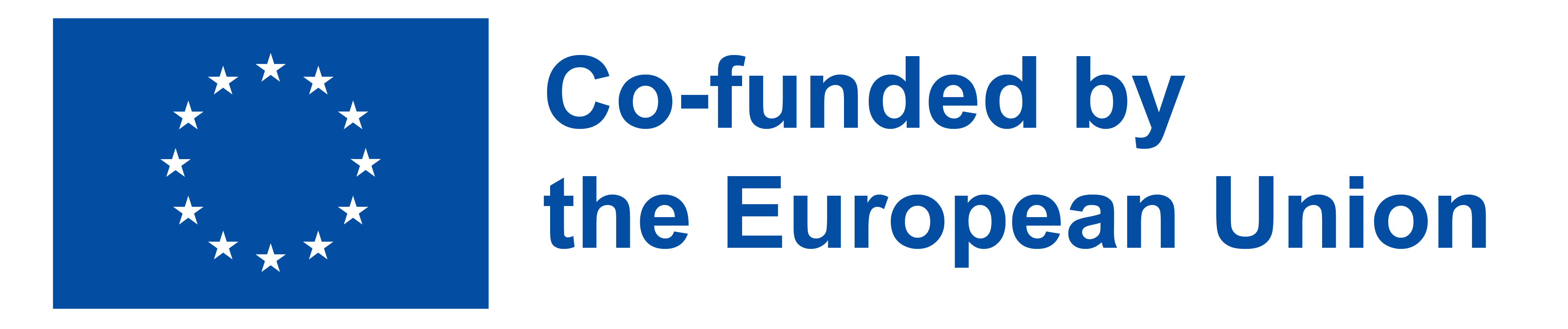 [Speaker Notes: Σε αυτό το σημείο έρχεται η μικρομάθηση.  Είναι σαν να μαθαίνετε σε μικρά κομμάτια, το καθένα σχεδιασμένο να χωράει στις τσέπες της πολυάσχολης ζωής σας. 
Σκεφτείτε το ως μάθηση που σέβεται το χρόνο σας, τις ανάγκες σας και τους στόχους σας. 

Είμαστε εδώ για να διερευνήσουμε πώς η μικρομάθηση μπορεί να δώσει λύσεις σε ορισμένες από τις προκλήσεις που μπορεί να αντιμετωπίζουν οι ενήλικες με χαμηλά προσόντα σε πιο παραδοσιακές μαθησιακές ρυθμίσεις.]
Αρχές της μικρομάθησης
Περιεχόμενο σε μέγεθος μπουκιάς
ανάλυση της μαθησιακής ύλης σε μικρά, διαχειρίσιμα κομμάτια
Φανταστείτε το σαν να χωρίζετε ένα μεγάλο γεύμα σε μικρές μερίδες. Κάθε μερίδα είναι εύκολο να καταναλωθεί και να χωνευτεί. Με τον ίδιο τρόπο, ο διαχωρισμός του περιεχομένου σε μικρότερες μονάδες βοηθά στην καλύτερη κατανόηση
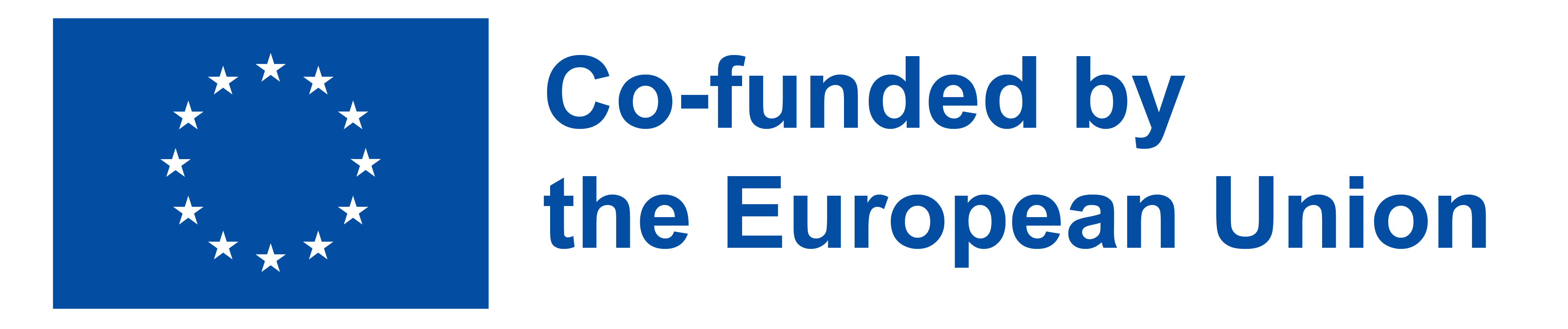 [Speaker Notes: Μία από τις βασικές αρχές της μικρομάθησης είναι το "περιεχόμενο σε μέγεθος μπουκιάς". 

Αυτή η αρχή περιλαμβάνει τη διάσπαση του μαθησιακού υλικού σε μικρά, διαχειρίσιμα κομμάτια.

Φανταστείτε το σαν να χωρίζετε ένα μεγάλο γεύμα σε μικρές μερίδες. 
Κάθε μερίδα είναι εύκολο να καταναλωθεί και να αφομοιωθεί.

Με τον ίδιο τρόπο, η ανάλυση του περιεχομένου σε μικρότερες μονάδες βοηθά στην καλύτερη κατανόηση.

Για παράδειγμα, αντί για μια μακροσκελή διάλεξη, σκεφτείτε να προσφέρετε σύντομα τμήματα βίντεο, infographics ή συνοπτικά άρθρα. 

Αυτά τα κομμάτια σε μέγεθος μπουκιάς είναι πιο εύκολο να κατανοηθούν και να διατηρηθούν από τους μαθητές.]
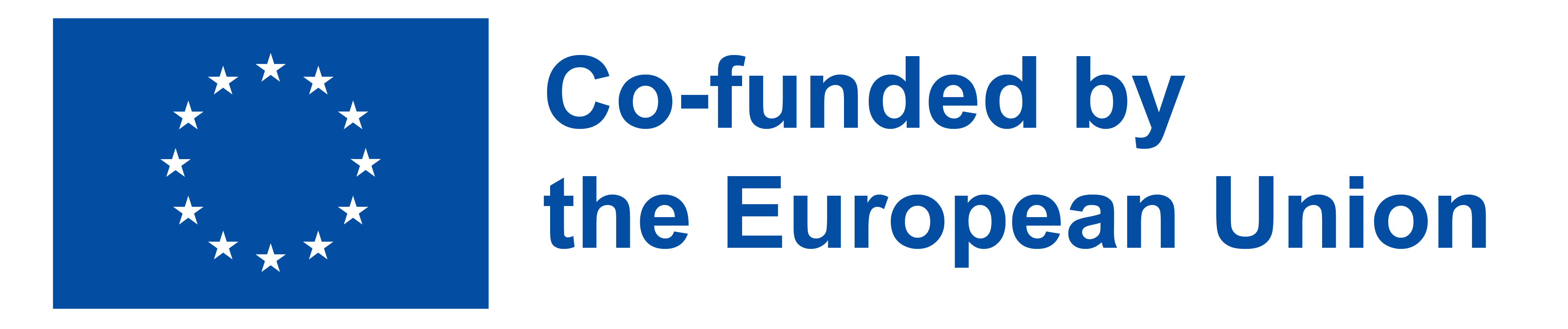 Αρχές της μικρομάθησης
Παράδειγμα
Στόχος
Βελτίωση του ψηφιακού αλφαβητισμού
Εστιασμένοι στόχοι
Στη μικρομάθηση, οι στόχοι είναι σαν τα σημεία προορισμού σε έναν χάρτη!
Στόχος (θα μπορούσε να είναι)
"Μαθαίνω να δημιουργώ και να διαχειρίζομαι έναν λογαριασμό ηλεκτρονικού ταχυδρομείου."
Καθοδηγούν τους εκπαιδευόμενους προς ένα ακριβές μαθησιακό αποτέλεσμα
[Speaker Notes: Οι "εστιασμένοι στόχοι" είναι μια άλλη ζωτικής σημασίας αρχή. 

Επισημαίνει τη σημασία των σαφών και συγκεκριμένων μαθησιακών στόχων. 

Στη μικρομάθηση, οι στόχοι είναι σαν τα σημεία προορισμού σε έναν χάρτη. Καθοδηγούν τους εκπαιδευόμενους προς ένα ακριβές μαθησιακό αποτέλεσμα.

Για παράδειγμα, αν ο στόχος είναι η βελτίωση του ψηφιακού αλφαβητισμού, ο στόχος θα μπορούσε να είναι "Μάθηση της δημιουργίας και διαχείρισης ενός λογαριασμού ηλεκτρονικού ταχυδρομείου". 

Αυτή η σαφήνεια βοηθά τους εκπαιδευόμενους να παραμείνουν στην πορεία και τους παρακινεί να επιτύχουν τον στόχο.]
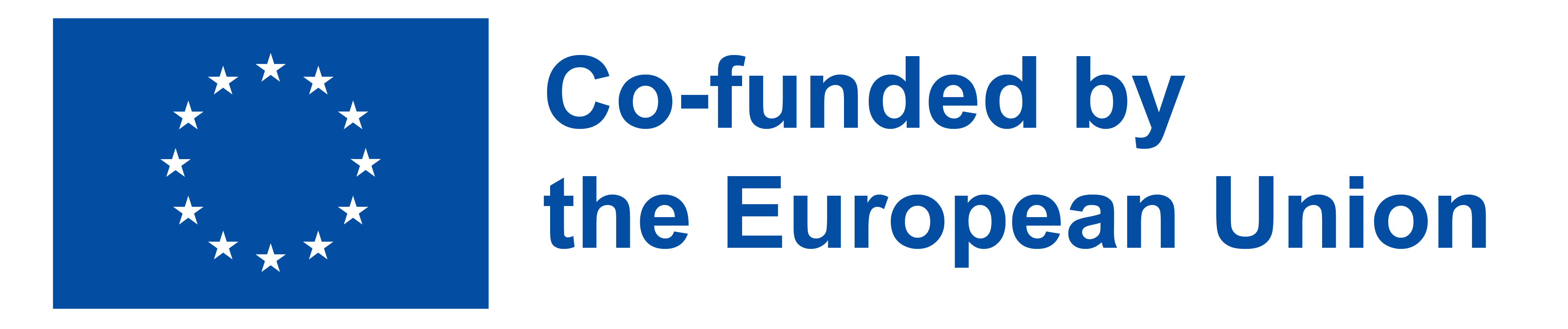 Αρχές της μικρομάθησης
Μάθηση Just-in-Time
την παροχή έγκαιρης πληροφόρησης όταν οι εκπαιδευόμενοι τη χρειάζονται περισσότερο
(Σκεφτείτε το ως) Παροχή του κατάλληλου εργαλείου ακριβώς όταν χρειάζεται για την επίλυση ενός προβλήματος.
Η προσέγγιση αυτή διασφαλίζει ότι η μάθηση είναι σχετική και άμεσα εφαρμόσιμη.
Ένας ενήλικος εκπαιδευόμενος με χαμηλές δεξιότητες δυσκολεύεται με μια συγκεκριμένη εργασία στην εργασία του, όπως η χρήση ενός λογιστικού φύλλου:

- Ένα σύντομο σεμινάριο για τα βασικά λογιστικά φύλλα μπορεί να παρασχεθεί ακριβώς όταν το χρειάζονται.
Παράδειγμα
[Speaker Notes: Η "Εκμάθηση Just-in-Time" δίνει έμφαση στην παροχή έγκαιρων πληροφοριών όταν οι εκπαιδευόμενοι τις χρειάζονται περισσότερο.

Σκεφτείτε το ως την παροχή του κατάλληλου εργαλείου ακριβώς τη στιγμή που χρειάζεται για την επίλυση ενός προβλήματος. Αυτή η προσέγγιση διασφαλίζει ότι η μάθηση είναι σχετική και άμεσα εφαρμόσιμη.

Για παράδειγμα, αν ένας ενήλικας εκπαιδευόμενος με χαμηλές δεξιότητες δυσκολεύεται με μια συγκεκριμένη εργασία στην εργασία του, όπως η χρήση ενός λογιστικού φύλλου, μπορεί να του παρασχεθεί ένα σύντομο σεμινάριο για τα βασικά λογιστικά φύλλα ακριβώς όταν το χρειάζεται.]
Αρχές της μικρομάθησης
Εξατομίκευση
προσαρμογή του περιεχομένου στις ατομικές ανάγκες και προτιμήσεις
Κάθε μαθητής είναι μοναδικός και μπορεί να έχει διαφορετικά επίπεδα προηγούμενων γνώσεων και μαθησιακών στυλ.
 
Η εξατομίκευση διασφαλίζει ότι η μαθησιακή εμπειρία είναι σχετική και ελκυστική για κάθε μαθητή.
Για παράδειγμα, μια πλατφόρμα μικρομάθησης μπορεί να προσαρμόζει το περιεχόμενο ανάλογα με την πρόοδο του εκπαιδευόμενου και να προσφέρει επιλογές για την εξερεύνηση σχετικών θεμάτων ενδιαφέροντος.
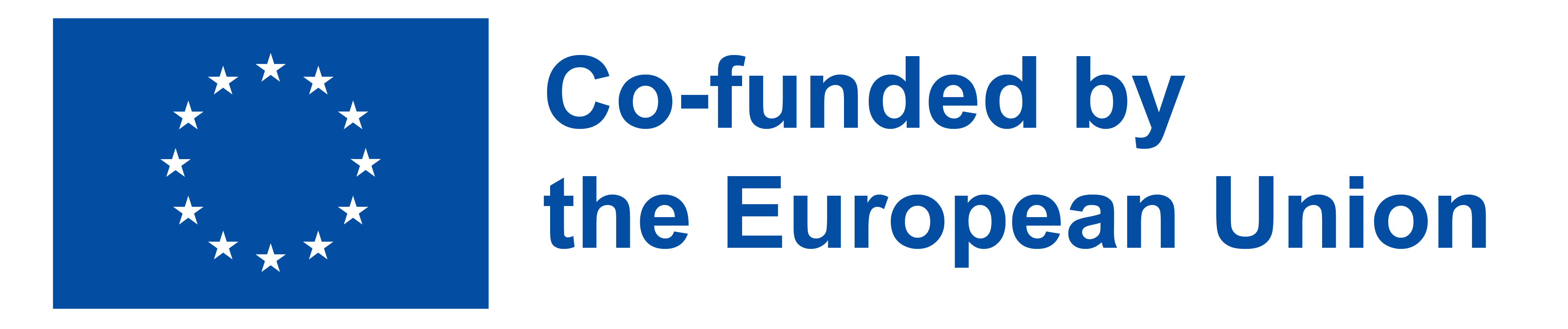 [Speaker Notes: Η τελευταία βασική αρχή, "Εξατομίκευση", επικεντρώνεται στην προσαρμογή του περιεχομένου στις ατομικές ανάγκες και προτιμήσεις.

Αναγνωρίστε ότι κάθε μαθητής είναι μοναδικός και μπορεί να έχει διαφορετικά επίπεδα προηγούμενων γνώσεων και μαθησιακών στυλ. Η εξατομίκευση διασφαλίζει ότι η μαθησιακή εμπειρία είναι σχετική και ελκυστική για κάθε μαθητή.

Για παράδειγμα, μια πλατφόρμα μικρομάθησης μπορεί να προσαρμόζει το περιεχόμενο ανάλογα με την πρόοδο του εκπαιδευόμενου και να προσφέρει επιλογές για την εξερεύνηση σχετικών θεμάτων ενδιαφέροντος.]
Τώρα που εμβαθύναμε στις αρχές της μικρομάθησης, ας κάνουμε τη θεωρία πράξη!

Σε αυτή την πρακτική δραστηριότητα, θα εξερευνήσουμε πώς να σχεδιάζουμε δραστηριότητες μικρομάθησης προσαρμοσμένες σε ενήλικες εκπαιδευόμενους με χαμηλά προσόντα.
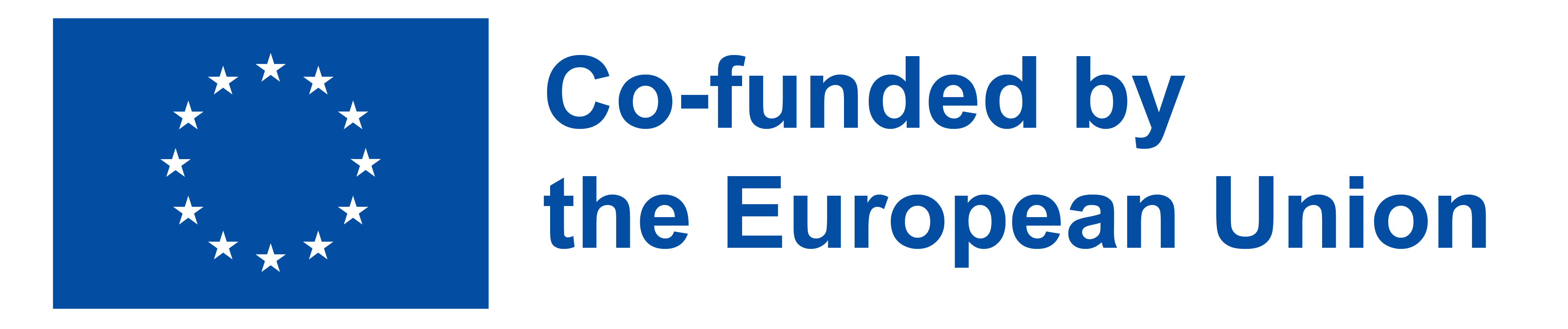 Πρακτική δραστηριότητα - Κατευθυντήριες γραμμές
ΣΤΟΧΟΣ: Να κάνετε καταιγισμό ιδεών και να περιγράψετε μια δραστηριότητα μικρομάθησης που να ενσωματώνει τις τέσσερις αρχές που συζητήσαμε
Βεβαιωθείτε ότι το περιεχόμενο είναι συνοπτικό και εύπεπτο.
Εξετάστε το χρονοδιάγραμμα του χρόνου παράδοσης του μαθησιακού υλικού
Καθορίζουν σαφείς μαθησιακούς στόχους για τη δραστηριότητα μικρομάθησης.
Σκεφτείτε πώς μπορούν να εξατομικεύσουν το περιεχόμενο ώστε να ανταποκρίνεται στις μοναδικές ανάγκες και προτιμήσεις του κοινού-στόχου τους.
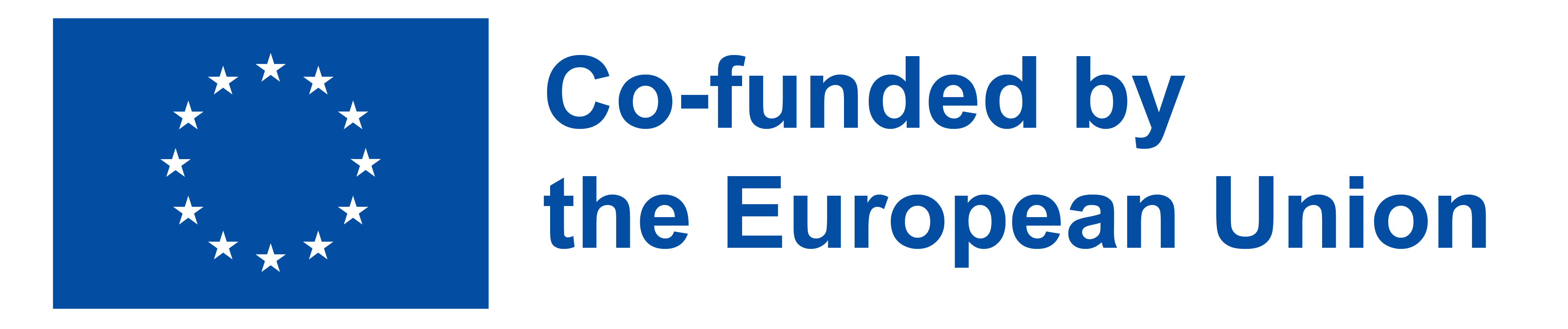 [Speaker Notes: Αναθέστε σε κάθε ομάδα ένα συγκεκριμένο σενάριο εκμάθησης ενηλίκων με χαμηλές δεξιότητες. 

Για παράδειγμα, μια ομάδα μπορεί να επικεντρωθεί στον "Βασικό ψηφιακό γραμματισμό", ενώ μια άλλη ομάδα μπορεί να ασχοληθεί με την "Αποτελεσματική επικοινωνία μέσω ηλεκτρονικού ταχυδρομείου".

 Εξηγήστε την εργασία στους εκπαιδευτικούς. 

Στόχος τους είναι να κάνουν καταιγισμό ιδεών και να σχεδιάσουν μια δραστηριότητα μικρομάθησης που να ενσωματώνει τις τέσσερις αρχές που συζητήσαμε: Εστιασμένοι στόχοι, μάθηση "Just-in-Time" και εξατομίκευση.


Βεβαιωθείτε ότι το περιεχόμενο είναι συνοπτικό και εύπεπτο.

Καθορίζουν σαφείς μαθησιακούς στόχους για τη δραστηριότητα μικρομάθησης.

Εξετάστε το χρονοδιάγραμμα του πότε θα πρέπει να παραδοθεί το εκπαιδευτικό υλικό (just-in-time).

Σκεφτείτε πώς μπορούν να εξατομικεύσουν το περιεχόμενο ώστε να ανταποκρίνεται στις μοναδικές ανάγκες και προτιμήσεις του κοινού-στόχου τους.

1. Καταιγισμός ιδεών και περίγραμμα Δώστε χρόνο στους εκπαιδευτικούς να κάνουν καταιγισμό ιδεών στις ομάδες τους. Ενθαρρύνετέ τους να σημειώσουν ιδέες, να περιγράψουν το περιεχόμενο και να συζητήσουν πώς μπορούν να εφαρμόσουν τις αρχές στο σενάριό τους.

Κοινή χρήση: Μετά τον καταιγισμό ιδεών, καλέστε κάθε ομάδα να μοιραστεί μια σύντομη επισκόπηση της δραστηριότητάς της μικρομάθησης. Ενθαρρύνετέ τους να τονίσουν πώς έχουν ενσωματώσει τις αρχές και γιατί η προσέγγισή τους είναι κατάλληλη για ενήλικες εκπαιδευόμενους με χαμηλά προσόντα.

Συζήτηση: Διευκολύνετε μια σύντομη συζήτηση μετά από κάθε ομαδική παρουσίαση. Ενθαρρύνετε τους εκπαιδευτικούς να παρέχουν εποικοδομητική ανατροφοδότηση και να κάνουν ερωτήσεις για να εμβαθύνουν την κατανόησή τους.

Ανακεφαλαίωση: Συνοψίστε τη δραστηριότητα τονίζοντας τη σημασία της ευθυγράμμισης του σχεδιασμού της μικρομάθησης με τις αρχές που συζητήθηκαν. Τονίστε ότι οι δραστηριότητες αυτές πρέπει να είναι μαθητοκεντρικές και να ανταποκρίνονται στις μοναδικές ανάγκες των ενηλίκων εκπαιδευομένων με χαμηλά προσόντα.]
Πώς μπορείτε να εφαρμόσετε αυτές τις αρχές όταν σχεδιάζετε εμπειρίες μικρομάθησης για ενήλικες εκπαιδευόμενους με χαμηλά προσόντα στο συγκεκριμένο πλαίσιο διδασκαλίας σας;
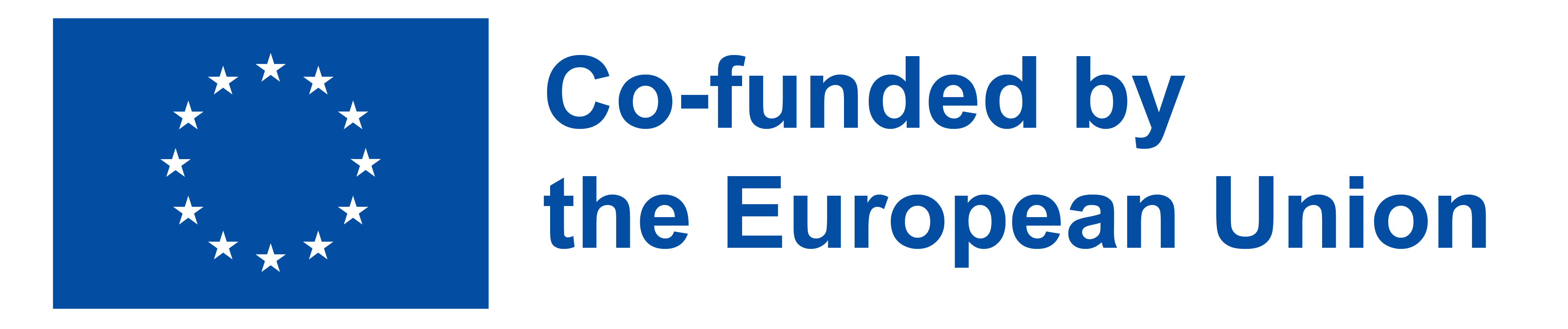 Μέρος 3
Σχεδιασμός δραστηριοτήτωνμικρο-μάθησης
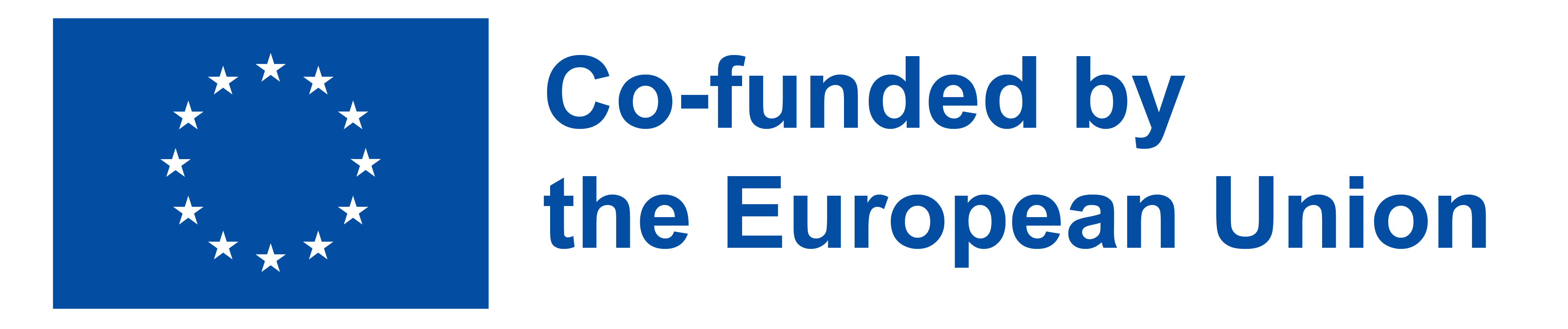 Διδάξτε πώς να δημιουργείτε ελκυστικό περιεχόμενο μικρομάθησης
Μέρος 3
Έμφαση στα πολυμέσα και τα διαδραστικά στοιχεία
Οδηγός για τη δημιουργία αποτελεσματικών αξιολογήσεων μικρο-μάθησης
Σχεδιασμός δραστηριοτήτωνμικρο-μάθησης
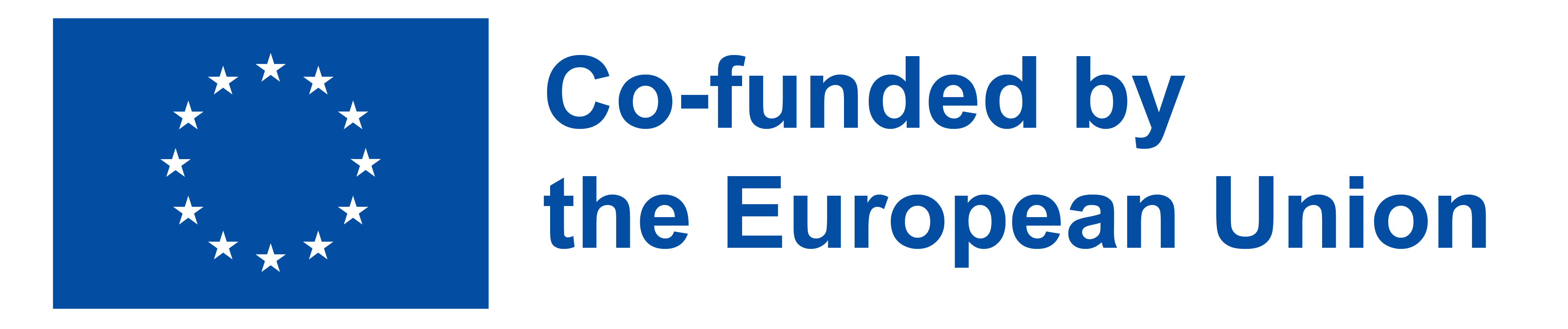 Μέρος 2
Στο δεύτερο μέρος συζητήσαμε τέσσερις βασικές αρχές:
Αρχές της μικρομάθησης
Περιεχόμενο σε μέγεθος μπουκιάς
Εστιασμένοι στόχοι
Μάθηση Just-in-Time
Εξατομίκευση
Παροχή περιεχομένου σε μικρά, εύπεπτα κομμάτια
Σαφείς και συγκεκριμένοι μαθησιακοί στόχοι
Έγκαιρη παροχή πληροφοριών
Προσαρμογή του περιεχομένου στις ατομικές ανάγκες
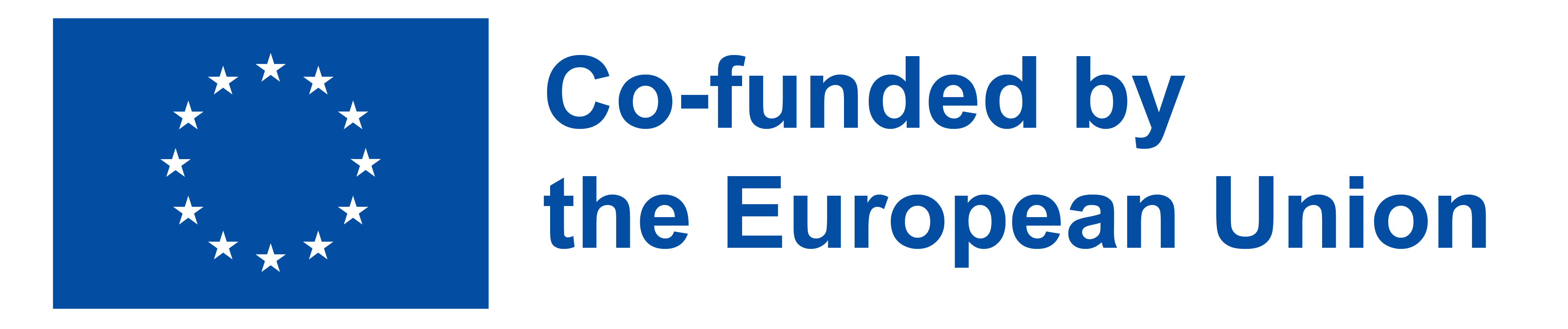 [Speaker Notes: Καλώς ήρθατε όλοι! Ας βουτήξουμε στο σχεδιασμό ελκυστικών δραστηριοτήτων μικρομάθησης.

Για να ξεκινήσουμε, ας ανακεφαλαιώσουμε γρήγορα τα βασικά σημεία της προηγούμενης συνεδρίας μας, ιδίως τις αρχές της μικρομάθησης.
Να θυμάστε ότι η αξιοποίηση αυτών των αρχών είναι το κλειδί καθώς σχεδιάζουμε τις δραστηριότητές μας.

Αυτές οι αρχές αποτελούν το θεμέλιο της αποτελεσματικής μικρομάθησης. Μας βοηθούν να δημιουργήσουμε περιεχόμενο που είναι ελκυστικό, εστιασμένο και άμεσα εφαρμόσιμο.]
Τεχνικές για να γίνει η μικρομάθηση πραγματικά ελκυστική
3
2
3
1
Αφήγηση ιστοριών
Σενάρια πραγματικής ζωής
Οπτικά μέσα
Ένας αποτελεσματικός τρόπος για να βοηθηθούν οι εκπαιδευόμενοι να εφαρμόσουν αυτά που έχουν μάθει σε πρακτικές καταστάσεις
Ένας ισχυρός τρόπος εμπλοκής των μαθητών
Infographics, διαγράμματα, απλά κινούμενα σχέδια
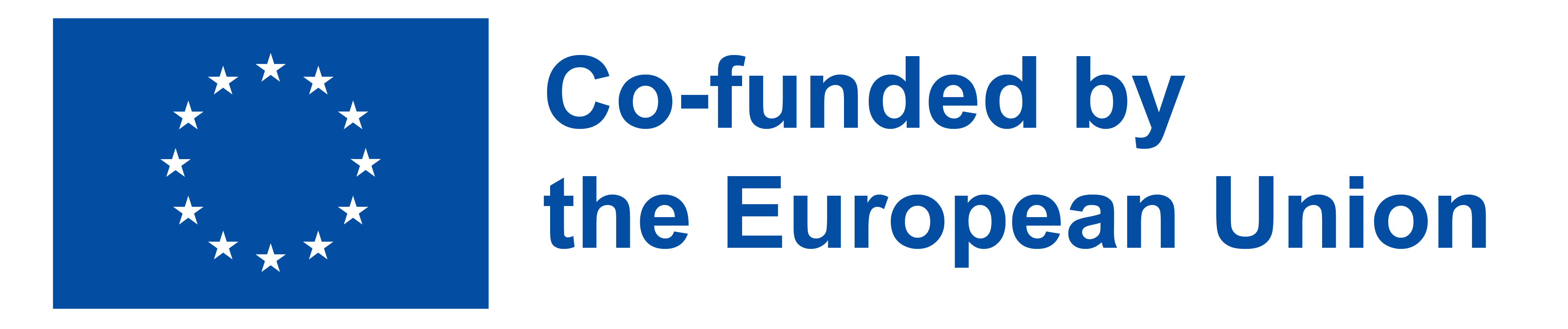 [Speaker Notes: Τώρα που ανανεώσαμε την κατανόηση των αρχών της μικρομάθησης, ας εξερευνήσουμε τεχνικές για να κάνουμε τη μικρομάθηση πραγματικά ελκυστική. Αυτές οι τεχνικές θα σας βοηθήσουν να εφαρμόσετε αυτές τις αρχές αποτελεσματικά.]
1
Αφήγηση ιστοριών
Ένας ισχυρός τρόπος εμπλοκής των μαθητών
Η χρήση μιας πραγματικής ιστορίας κάποιου που ξεπερνά τις προκλήσεις του ψηφιακού γραμματισμού μπορεί να έχει μεγάλη απήχηση στους ενήλικες εκπαιδευόμενους με χαμηλά προσόντα.
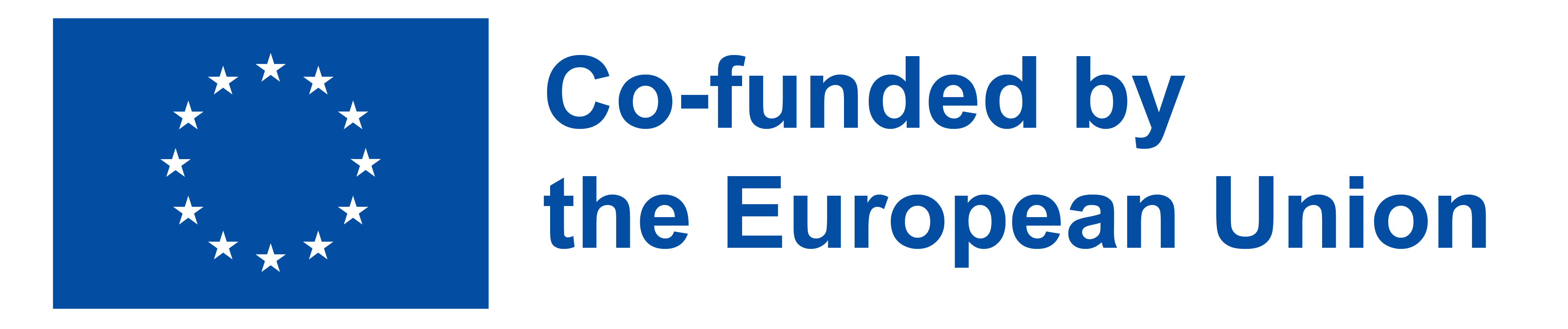 [Speaker Notes: Η αφήγηση ιστοριών είναι ένας ισχυρός τρόπος για την εμπλοκή των μαθητών. Φανταστείτε να χρησιμοποιείτε μια πραγματική ιστορία κάποιου που ξεπερνά τις προκλήσεις του ψηφιακού γραμματισμού για να διδάξετε βασικές δεξιότητες. Τέτοιες αφηγήσεις μπορούν να έχουν μεγάλη απήχηση στους ενήλικες εκπαιδευόμενους με χαμηλές δεξιότητες και να κάνουν την εμπειρία της μάθησης πιο κατανοητή.]
2
Οπτικά μέσα
Infographics, διαγράμματα, απλά κινούμενα σχέδια
Τα οπτικά μέσα μπορούν να απλοποιήσουν πολύπλοκες έννοιες και να παρέχουν μια γρήγορη οπτική αναφορά, η οποία είναι ιδιαίτερα πολύτιμη για μαθητές με περιορισμένες προηγούμενες γνώσεις.
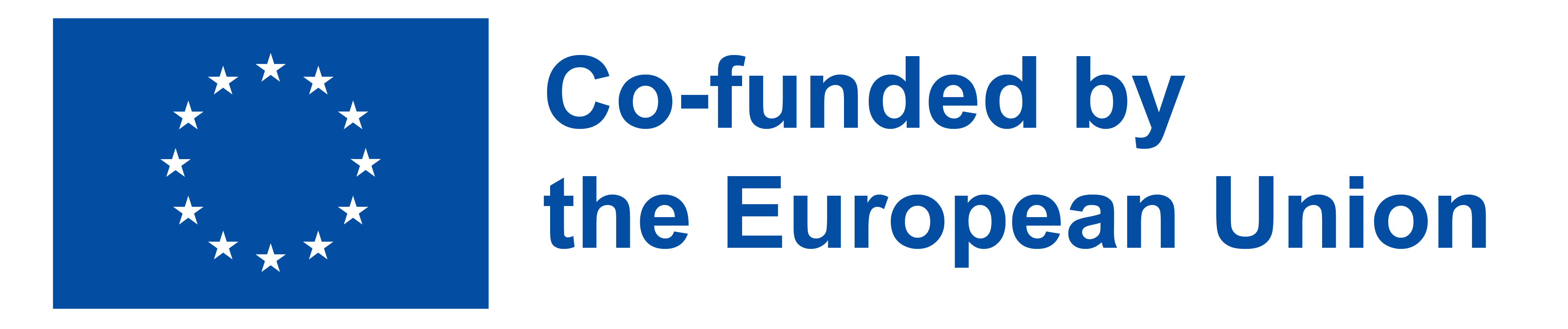 [Speaker Notes: Η ενσωμάτωση οπτικών μέσων, όπως infographics, διαγράμματα ή απλά κινούμενα σχέδια, μπορεί να βελτιώσει σημαντικά την εμπειρία μάθησης. Τα οπτικά στοιχεία μπορούν να απλοποιήσουν πολύπλοκες έννοιες και να παρέχουν μια γρήγορη οπτική αναφορά, η οποία είναι ιδιαίτερα πολύτιμη για τους εκπαιδευόμενους με περιορισμένες προηγούμενες γνώσεις.]
Σενάρια πραγματικής ζωής
3
Ένας αποτελεσματικός τρόπος για να βοηθηθούν οι εκπαιδευόμενοι να εφαρμόσουν αυτά που έχουν μάθει σε πρακτικές καταστάσεις
Ένα σενάριο που περιλαμβάνει τον καθημερινό προϋπολογισμό ή την επίλυση κοινών προκλήσεων στο χώρο εργασίας μπορεί να ενδυναμώσει τους ενήλικες με χαμηλά προσόντα με πρακτικές δεξιότητες
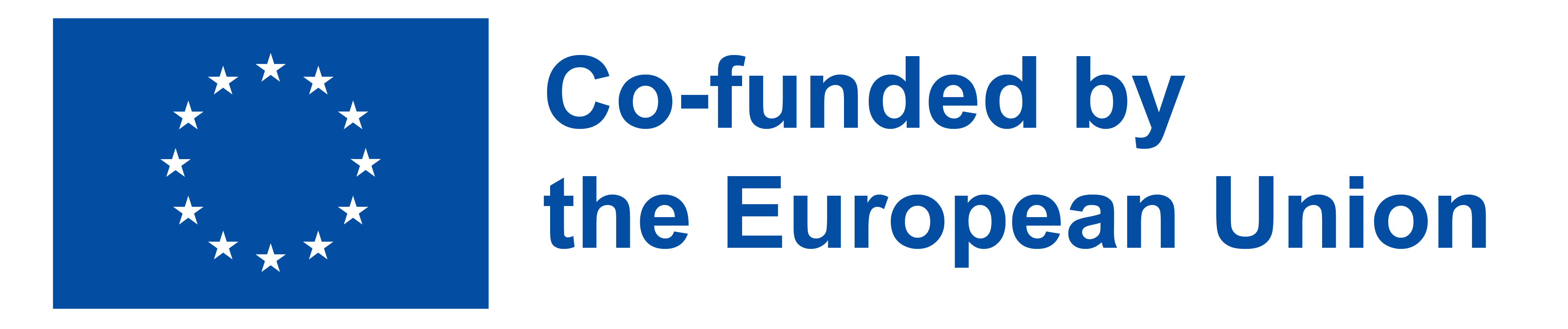 [Speaker Notes: Η δημιουργία σεναρίων μικρομάθησης που βασίζονται σε πραγματικές καταστάσεις είναι ένας αποτελεσματικός τρόπος για να βοηθήσετε τους εκπαιδευόμενους να εφαρμόσουν αυτά που έχουν μάθει σε πρακτικές καταστάσεις. Για παράδειγμα, ένα σενάριο που αφορά τον καθημερινό προϋπολογισμό ή την επίλυση κοινών προκλήσεων στο χώρο εργασίας μπορεί να ενδυναμώσει ενήλικες εκπαιδευόμενους με χαμηλά προσόντα με πρακτικές δεξιότητες.]
Παραδείγματα
1
2
3
Φανταστείτε μια ενότητα μικροεκπαίδευσης για την επικοινωνία μέσω ηλεκτρονικού ταχυδρομείου. Χρησιμοποιήστε μια σύντομη, σχετική ιστορία για να παρουσιάσετε τα πλεονεκτήματα και τα εμπόδια της επαγγελματικής σύνταξης ηλεκτρονικού ταχυδρομείου.
Για μια ενότητα δεξιοτήτων στο χώρο εργασίας, παρουσιάστε ένα πραγματικό σενάριο όπου οι εκπαιδευόμενοι πρέπει να εφαρμόσουν δεξιότητες επίλυσης προβλημάτων για να ξεπεράσουν μια κοινή πρόκληση στο χώρο εργασίας.
Σε μια ενότητα ψηφιακού αλφαβητισμού, συμπεριλάβετε οπτικούς οδηγούς βήμα προς βήμα για κοινές εργασίες, όπως η δημιουργία ενός λογαριασμού ηλεκτρονικού ταχυδρομείου.
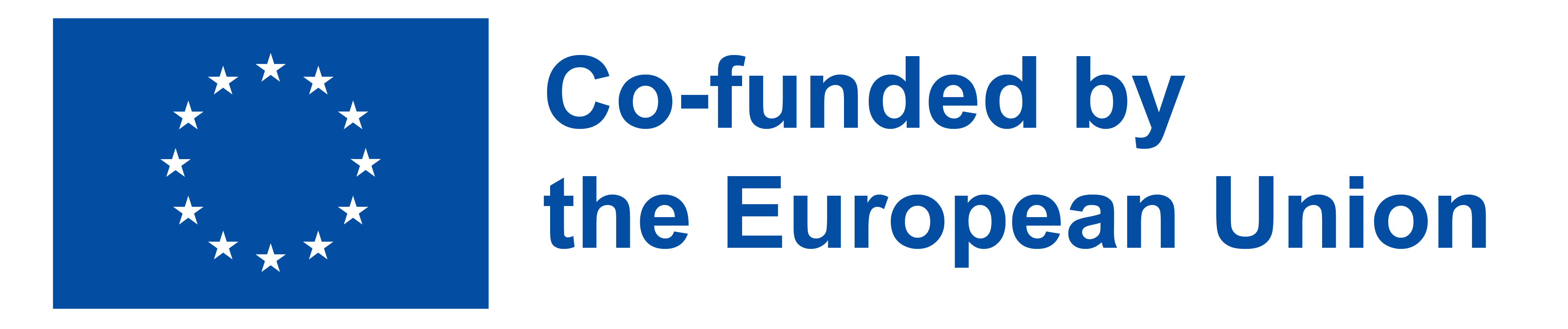 [Speaker Notes: Γρήγορα παραδείγματα - Επιτρέψτε μου να μοιραστώ μαζί σας μερικά γρήγορα παραδείγματα:

Παράδειγμα 1: Φανταστείτε μια ενότητα μικρομάθησης για την επικοινωνία μέσω ηλεκτρονικού ταχυδρομείου. Χρησιμοποιήστε μια σύντομη, σχετική ιστορία για να παρουσιάσετε τα πλεονεκτήματα και τα εμπόδια της επαγγελματικής σύνταξης ηλεκτρονικού ταχυδρομείου.

Παράδειγμα 2: Σε μια ενότητα ψηφιακού αλφαβητισμού, συμπεριλάβετε οπτικούς οδηγούς βήμα προς βήμα για κοινές εργασίες, όπως η δημιουργία ενός λογαριασμού ηλεκτρονικού ταχυδρομείου.

Παράδειγμα 3: Για μια ενότητα δεξιοτήτων στο χώρο εργασίας, παρουσιάστε ένα πραγματικό σενάριο όπου οι εκπαιδευόμενοι πρέπει να εφαρμόσουν δεξιότητες επίλυσης προβλημάτων για να ξεπεράσουν μια κοινή πρόκληση στο χώρο εργασίας.]
Κοινή χρήση ζεύγους
Οπτικά μέσα
Σχεδιασμός
Επιλέξτε μια δεξιότητα
1
5
3
7
Δραστηριότητα με τα χέρια: Δημιουργία περιεχομένου
2
4
6
Καταιγισμός ιδεών
Δημιουργία
Διαχείριση χρόνου
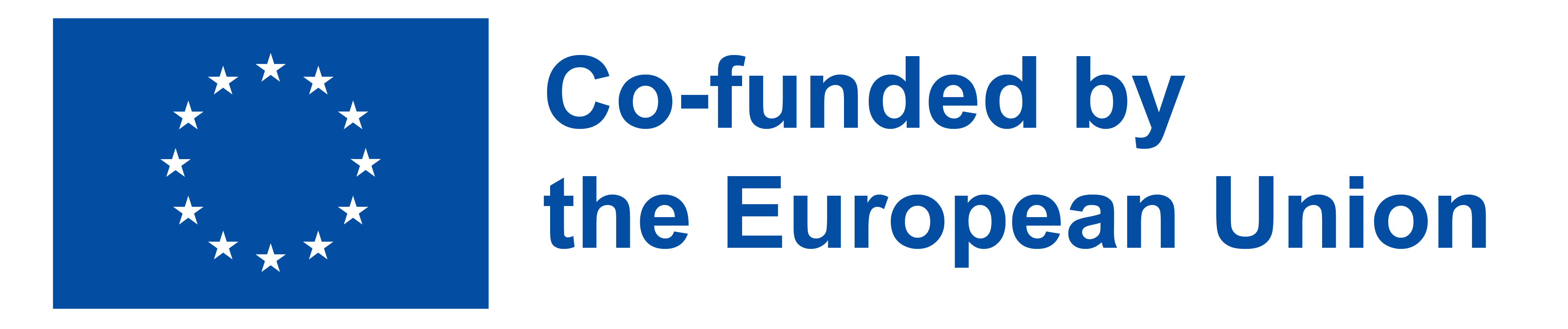 Δραστηριότητα με τα χέρια: Δημιουργία περιεχομένου
Επιλέξτε μια πρακτική δεξιότητα σχετική με ενήλικες εκπαιδευόμενους με χαμηλά προσόντα. Θα μπορούσε να είναι κάτι που σχετίζεται με τον ψηφιακό γραμματισμό, τις δεξιότητες στο χώρο εργασίας ή οποιονδήποτε άλλο τομέα που σας ενδιαφέρει.
1
Σκεφτείτε πώς μπορείτε να διδάξετε αυτή τη δεξιότητα σε μορφή μικρομάθησης. Εξετάστε τις αρχές που συζητήσαμε, όπως το περιεχόμενο σε μέγεθος μπουκιάς, οι σαφείς στόχοι, η εκμάθηση just-in-time και η εξατομίκευση.
2
Δημιουργήστε ένα πρόχειρο περίγραμμα της δραστηριότητάς σας μικρομάθησης. Αποφασίστε πώς θα παρουσιάσετε το περιεχόμενο χρησιμοποιώντας ελκυστικές τεχνικές, όπως αφήγηση, οπτικό υλικό ή σενάρια πραγματικής ζωής. Σκεφτείτε το χρονοδιάγραμμα και την αλληλουχία του περιεχομένου σας
3
Ξεκινήστε να δημιουργείτε τη δραστηριότητα μικρομάθησής σας. Μπορείτε να χρησιμοποιήσετε μια απλή μορφή, όπως ένα σύντομο βίντεο, ένα infographic ή μια σειρά διαδραστικών διαφανειών. Θυμηθείτε να το κρατήσετε συνοπτικό και ελκυστικό
4
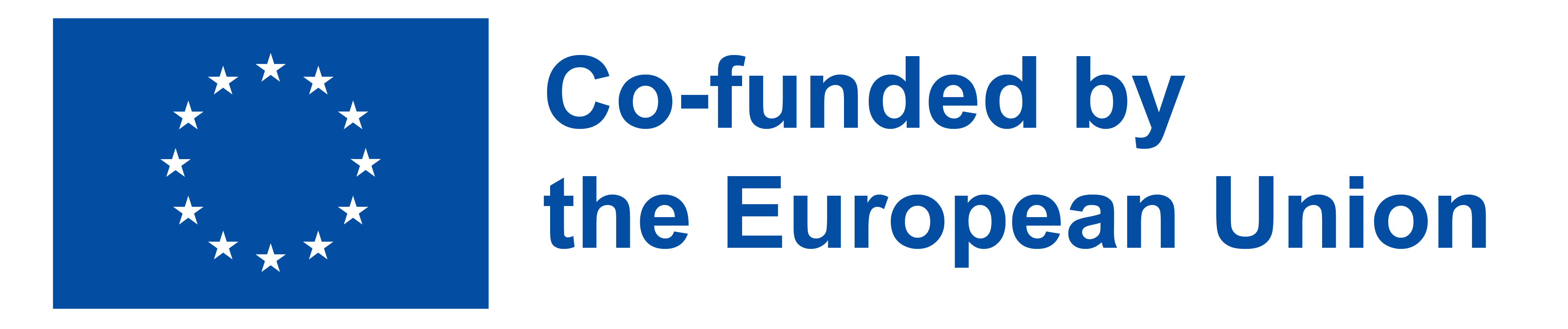 [Speaker Notes: Αυτή η πρακτική δραστηριότητα θα σας δώσει μια πρακτική κατανόηση του τρόπου σχεδιασμού ελκυστικού περιεχομένου μικρομάθησης. 

Θυμηθείτε να επικεντρωθείτε στις βασικές αρχές και να αξιοποιήσετε στο έπακρο τον περιορισμένο χρόνο σας. 

Ας ξεκινήσουμε, και θα σας ενημερώσω όταν έρθει η ώρα να ολοκληρώσετε και να μοιραστείτε τις δημιουργίες σας.]
Δραστηριότητα με τα χέρια: Δημιουργία περιεχομένου
Τα οπτικά μέσα ή τα σύντομα βίντεο μπορούν να είναι ιδιαίτερα αποτελεσματικά για να τραβήξουν την προσοχή των μαθητών. Σκεφτείτε πώς μπορείτε να ενσωματώσετε αυτά τα στοιχεία στη δραστηριότητά σας
5
6
Προσέξτε τον χρόνο- έχετε 8 λεπτά για αυτή τη δραστηριότητα.
Αφού δημιουργήσετε τη δραστηριότητα μικρομάθησης, μοιραστείτε την με τον συνεργάτη σας. Εξηγήστε πώς εφαρμόσατε τις τεχνικές εμπλοκής που συζητήσαμε και πώς η δραστηριότητά σας αφορά την επιλεγμένη δεξιότητα
7
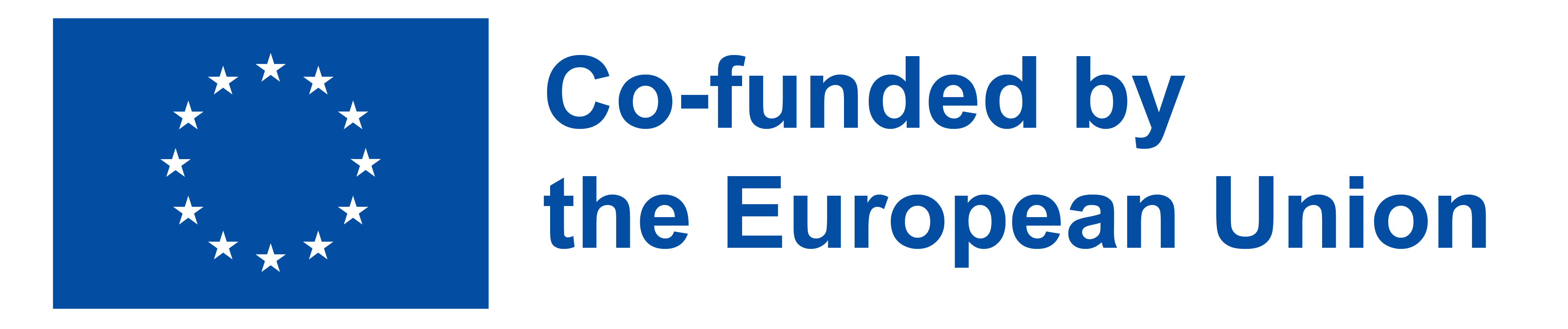 [Speaker Notes: Αυτή η πρακτική δραστηριότητα θα σας δώσει μια πρακτική κατανόηση του τρόπου σχεδιασμού ελκυστικού περιεχομένου μικρομάθησης. Θυμηθείτε να επικεντρωθείτε στις βασικές αρχές και να αξιοποιήσετε στο έπακρο τον περιορισμένο χρόνο σας. Ας ξεκινήσουμε και θα σας ενημερώσω όταν έρθει η ώρα να ολοκληρώσετε και να μοιραστείτε τις δημιουργίες σας.]
Αξιολόγηση Σημασία
Ενίσχυση της μάθησης
Μέτρηση της προόδου
Οι αξιολογήσεις συμβάλλουν στην ενίσχυση των όσων οι μαθητές μόλις μελέτησαν. Παρέχουν στους μαθητές την ευκαιρία να ανακαλέσουν και να εφαρμόσουν αυτά που έχουν μάθει σε ένα ελεγχόμενο περιβάλλον.
Οι αξιολογήσεις μετρούν επίσης την πρόοδο των μαθητών. Σας επιτρέπουν να μετρήσετε πόσο καλά οι μαθητές απορροφούν το περιεχόμενο και σημειώνουν πρόοδο ως προς τους μαθησιακούς τους στόχους.
Ενίσχυση της διατήρησης
Προσδιορισμός κενών
Αναλύοντας τα αποτελέσματα της αξιολόγησης, μπορείτε να εντοπίσετε τους τομείς στους οποίους οι εκπαιδευόμενοι μπορεί να δυσκολεύονται, επιτρέποντάς σας να παρέχετε πρόσθετη υποστήριξη ή να προσαρμόσετε το περιεχόμενο της μικρομάθησης.
Οι καλά σχεδιασμένες αξιολογήσεις συμβάλλουν στην καλύτερη διατήρηση των πληροφοριών. Ενθαρρύνουν την ενεργό ενασχόληση με το υλικό
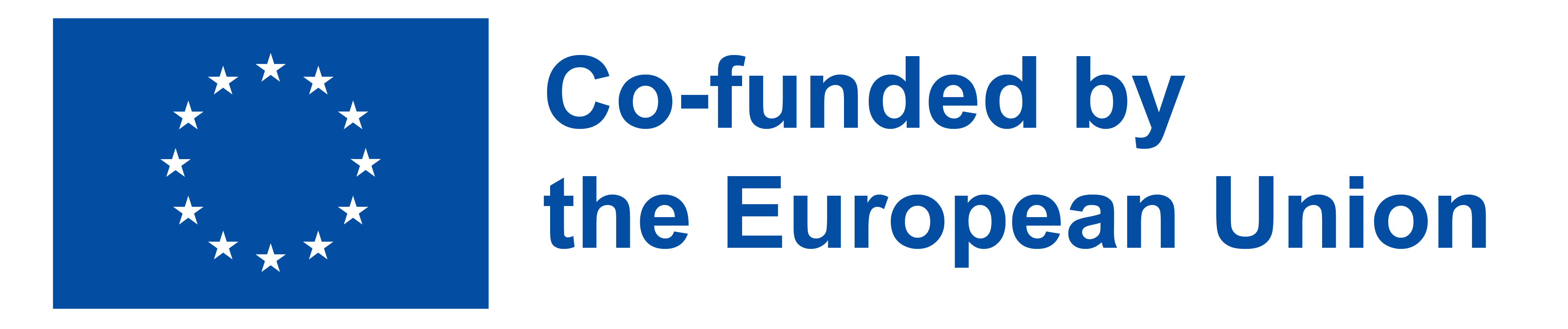 [Speaker Notes: Οι αξιολογήσεις αποτελούν ζωτικό στοιχείο της μικρομάθησης. Ας αφιερώσουμε λίγο χρόνο για να κατανοήσουμε τη σημασία τους και να εξερευνήσουμε τους διαφορετικούς τύπους μικρο-αξιολογήσεων.


Ενίσχυση της μάθησης: Οι αξιολογήσεις βοηθούν στην ενίσχυση των όσων οι εκπαιδευόμενοι μόλις μελέτησαν. Παρέχουν στους μαθητές την ευκαιρία να ανακαλέσουν και να εφαρμόσουν αυτά που έχουν μάθει σε ένα ελεγχόμενο περιβάλλον.

Μέτρηση της προόδου: Οι αξιολογήσεις μετρούν επίσης την πρόοδο των μαθητών. Σας επιτρέπουν να μετρήσετε πόσο καλά οι εκπαιδευόμενοι απορροφούν το περιεχόμενο και σημειώνουν πρόοδο ως προς τους μαθησιακούς τους στόχους.

Εντοπισμός κενών: Αυτό σας επιτρέπει να παρέχετε πρόσθετη υποστήριξη ή να προσαρμόσετε το περιεχόμενο της μικρομάθησης.

Ενίσχυση της διατήρησης: Οι καλά σχεδιασμένες αξιολογήσεις συμβάλλουν στην καλύτερη διατήρηση των πληροφοριών. Ενθαρρύνουν την ενεργό ενασχόληση με το υλικό.]
Τύποι
Σύντομο 
Αναθέσεις
Αντανακλαστικό
Ερωτήσεις
Κουίζ
Η υποβολή ανοιχτών αναστοχαστικών ερωτήσεων μπορεί να ενθαρρύνει την κριτική σκέψη και την αυτοαξιολόγηση
Οι εργασίες που απαιτούν από τους εκπαιδευόμενους να εφαρμόσουν αυτά που έχουν μάθει σε πραγματικά σενάρια μπορούν να είναι ιδιαίτερα αποτελεσματικές.
Τα σύντομα κουίζ με ερωτήσεις πολλαπλής επιλογής ή ερωτήσεις σωστού/λάθους είναι αποτελεσματικά για την αξιολόγηση της διατήρησης των γνώσεων.
Για παράδειγμα, θα μπορούσατε να ζητήσετε από τους μαθητές να συντάξουν ένα δείγμα ηλεκτρονικού ταχυδρομείου με βάση ένα μικρο-μάθημα σύνταξης ηλεκτρονικού ταχυδρομείου.
Για παράδειγμα, θα μπορούσατε να προτρέψετε τους εκπαιδευόμενους να σκεφτούν πώς μπορούν να εφαρμόσουν μια νεοαποκτηθείσα δεξιότητα στην καθημερινή τους ζωή.
Μπορούν να ενσωματωθούν σε ενότητες μικρομάθησης για τον έλεγχο της κατανόησης
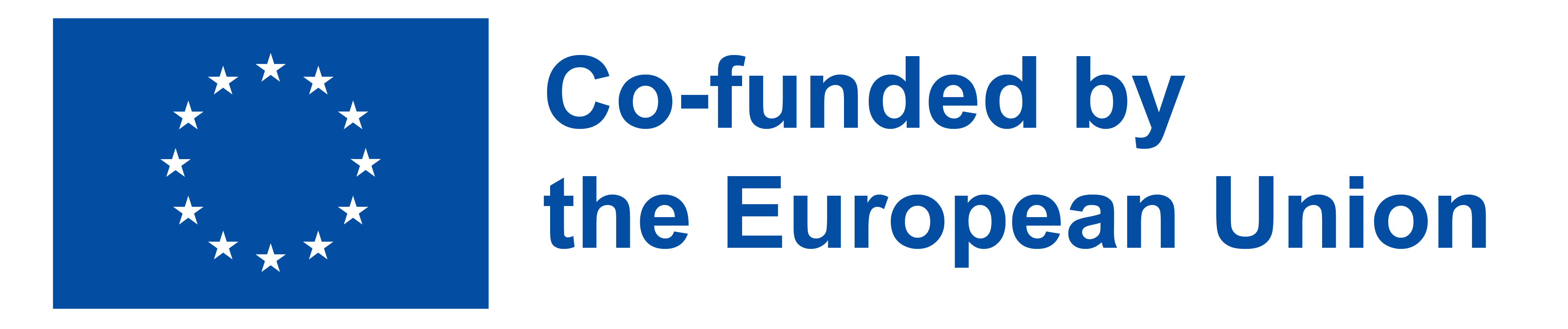 [Speaker Notes: Τώρα, ας εξετάσουμε τους διάφορους τύπους μικρο-αξιολογήσεων που μπορείτε να χρησιμοποιήσετε στις δραστηριότητες μικρο-μάθησής σας. Αυτές οι αξιολογήσεις θα πρέπει να ευθυγραμμίζονται στενά με τους μαθησιακούς σας στόχους:

Τα σύντομα κουίζ με ερωτήσεις πολλαπλής επιλογής ή ερωτήσεις σωστού/λάθους είναι αποτελεσματικά για την αξιολόγηση της διατήρησης των γνώσεων. Μπορούν να ενσωματωθούν σε ενότητες μικρομάθησης για τον έλεγχο της κατανόησης.

Σύντομες εργασίες: Οι εργασίες που απαιτούν από τους μαθητές να εφαρμόσουν αυτά που έχουν μάθει σε πραγματικά σενάρια μπορούν να είναι ιδιαίτερα αποτελεσματικές. Για παράδειγμα, μπορείτε να ζητήσετε από τους μαθητές να συντάξουν ένα δείγμα ηλεκτρονικού ταχυδρομείου με βάση ένα μικρο-μάθημα σύνταξης ηλεκτρονικού ταχυδρομείου.

Ερωτήσεις προβληματισμού: Η υποβολή ανοιχτών αναστοχαστικών ερωτήσεων μπορεί να ενθαρρύνει την κριτική σκέψη και την αυτοαξιολόγηση. Για παράδειγμα, μπορείτε να προτρέψετε τους εκπαιδευόμενους να σκεφτούν πώς μπορούν να εφαρμόσουν μια νεοαποκτηθείσα δεξιότητα στην καθημερινή τους ζωή.

Να θυμάστε ότι ο τύπος αξιολόγησης που θα επιλέξετε θα πρέπει να ευθυγραμμίζεται με τους μαθησιακούς σας στόχους και τη φύση της δραστηριότητας μικρομάθησης. Οι αξιολογήσεις θα πρέπει όχι μόνο να αξιολογούν αλλά και να ενισχύουν τη μαθησιακή εμπειρία.]
Θυμηθείτε, η μικρομάθηση αφορά την αποτελεσματική και αποδοτική παροχή περιεχομένου!
Συνεχίστε να εφαρμόζετε αυτές τις αρχές καθώς σχεδιάζετε ελκυστικές 
εμπειρίες μικρομάθησης για ενήλικες εκπαιδευόμενους με χαμηλά προσόντα
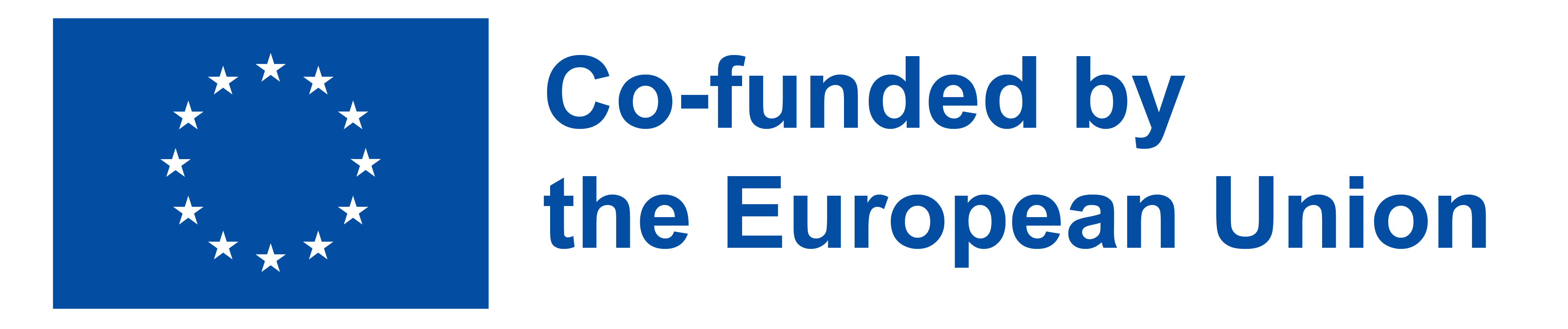 [Speaker Notes: Καλύψαμε πολλά σε αυτή τη συνεδρία. 

Θυμηθείτε, η μικρομάθηση αφορά την αποτελεσματική και αποδοτική παροχή περιεχομένου. Συνεχίστε να εφαρμόζετε αυτές τις αρχές καθώς σχεδιάζετε ελκυστικές εμπειρίες μικρομάθησης για ενήλικες εκπαιδευόμενους με χαμηλά προσόντα.]
Μέρος 4
Προώθηση της δέσμευσης και των κινήτρων
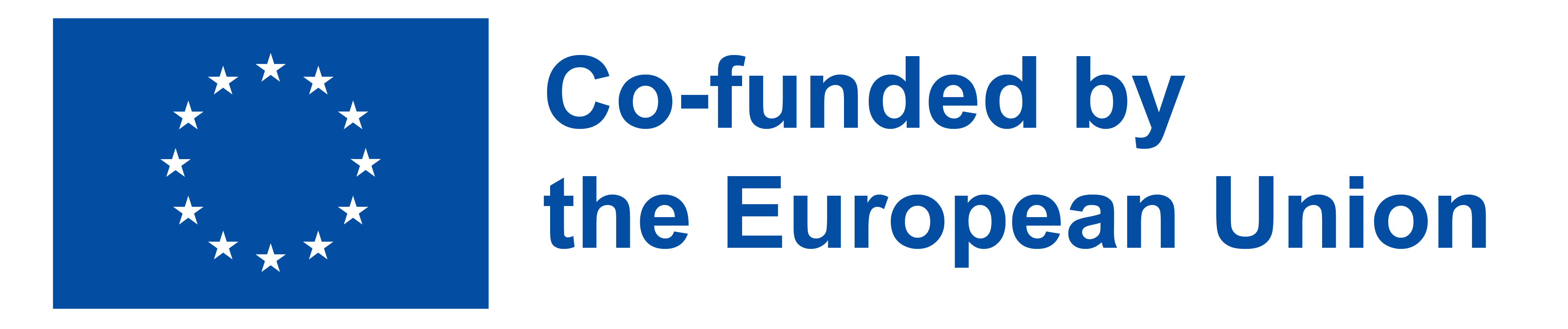 Εξηγήστε τις βασικές αρχές της μικρομάθησης
Μέρος 4
Συνάφεια με ενήλικες εκπαιδευόμενους χαμηλής ειδίκευσης
Προώθηση της δέσμευσης και των κινήτρων
Δείξτε πώς η εστίαση στους μαθησιακούς στόχους ενισχύει τα αποτελέσματα
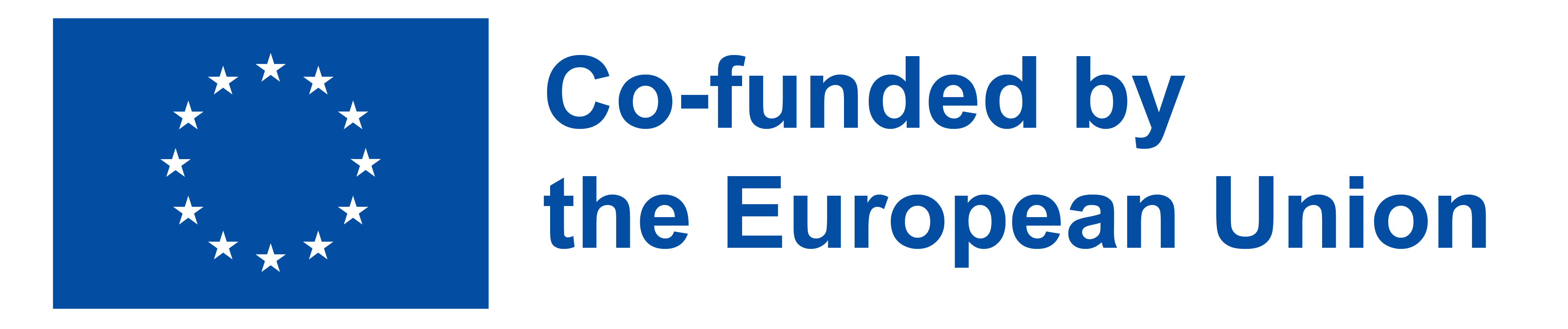 Μέρος 3
Σχεδιασμός δραστηριοτήτων μικρο-μάθησης
Στο τρίτο μέρος συζητήσαμε:
Η σημασία της μικρο-μάθησης για την παροχή προσιτού περιεχομένου για τους εκπαιδευόμενους.
Ευθυγράμμιση της μικρο-μάθησης με τους στόχους του προγράμματος σπουδών και τους μαθησιακούς στόχους για να διασφαλιστεί η συνάφεια
Τα δυνητικά οφέλη από την ενσωμάτωση στοιχείων παιχνιδοποίησης και κοινωνικής μάθησης για την ενίσχυση της δέσμευσης
Συμβουλές για την ενθάρρυνση της συνεχούς μάθησης, όπως ο καθορισμός στόχων και η διατήρηση ενός σταθερού προγράμματος
Οι διάφορες μέθοδοι παροχής μικρο-μάθησης, όπως βίντεο, κουίζ, infographics και άλλα.
Στρατηγικές για την ενσωμάτωση της μικρομάθησης σε μεγαλύτερα μαθήματα ή προγράμματα σπουδών
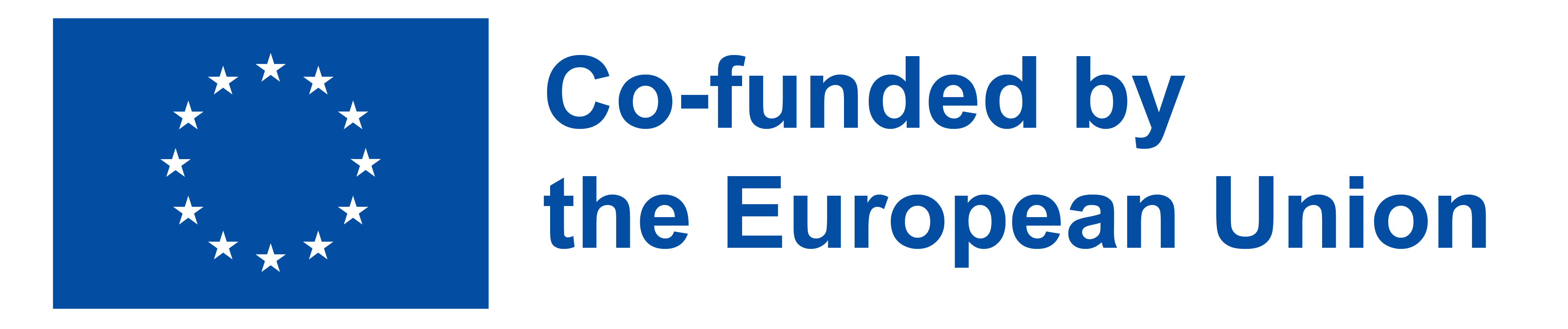 [Speaker Notes: Καλώς ήρθατε όλοι! Ας βουτήξουμε στο σχεδιασμό ελκυστικών δραστηριοτήτων μικρομάθησης.

Για να ξεκινήσουμε, ας ανακεφαλαιώσουμε γρήγορα τα βασικά σημεία της προηγούμενης συνεδρίας μας, ιδίως τις αρχές της μικρομάθησης. Να θυμάστε ότι η οικοδόμηση πάνω σε αυτές τις αρχές είναι το κλειδί καθώς σχεδιάζουμε τις δραστηριότητές μας.

Αυτές οι αρχές αποτελούν το θεμέλιο της αποτελεσματικής μικρομάθησης. Μας βοηθούν να δημιουργήσουμε περιεχόμενο που είναι ελκυστικό, εστιασμένο και άμεσα εφαρμόσιμο.]
Μέρος 3
Σχεδιασμός δραστηριοτήτων μικρο-μάθησης
Κουίζ
Ποιος είναι ο κύριος σκοπός της μικρομάθησης;

α) Εμπεριστατωμένο, μακροσκελές περιεχόμενο
β) Κομψό, προσβάσιμο περιεχόμενο
γ) Πολύπλοκες αξιολογήσεις
δ) Πλήρες υλικό μαθημάτων
Πώς μπορεί να παρασχεθεί η μικρομάθηση;

α) Μόνο μέσω υλικού που βασίζεται σε κείμενο
β) μέσω διαφόρων μορφών, όπως βίντεο, κουίζ και infographics
γ) Αποκλειστικά μέσω μακροσκελών άρθρων
δ) Διαλέξεις δια ζώσης
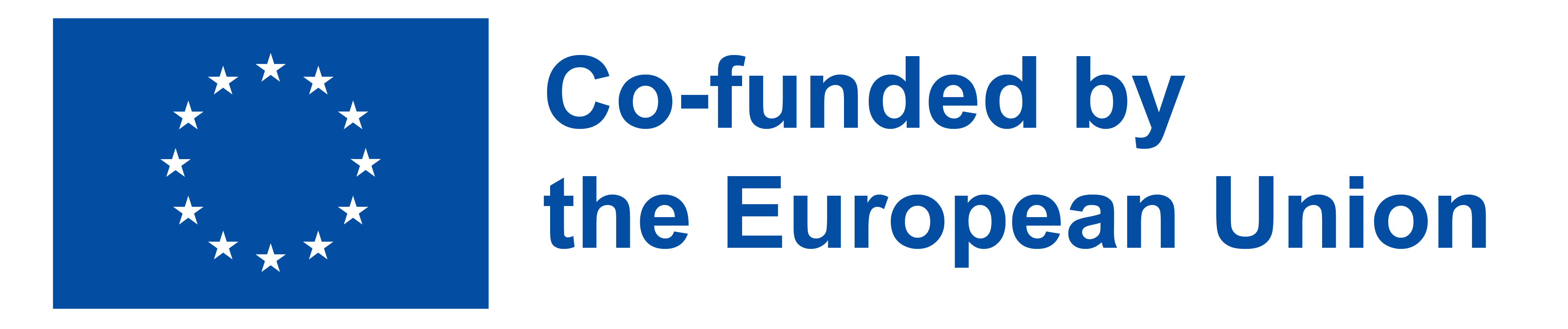 [Speaker Notes: 1. β) Κομψό, προσβάσιμο περιεχόμενο
2. β) Μέσω διαφόρων μορφών, όπως βίντεο, κουίζ και infographics]
Ποιο είναι το βασικό στοιχείο για την ενίσχυση της δέσμευσης στη μικρομάθηση;
 
α) Μακροχρόνιες αναθέσεις
β) Εξωγενή κίνητρα
γ) Παιχνιδοποίηση και κοινωνική μάθηση
δ) Απομόνωση από τους συνομηλίκους
Κουίζ
Ποια είναι μια στρατηγική για την ενσωμάτωση της μικρομάθησης σε μεγαλύτερα μαθήματα;
α) Αποφύγετε την ενσωμάτωση και κρατήστε τα χωριστά
β) Παραβίαση των στόχων του προγράμματος σπουδών
γ) Ευθυγράμμιση της μικρομάθησης με τους στόχους του προγράμματος σπουδών και τους μαθησιακούς στόχους
δ) Χρησιμοποιήστε μικρομάθηση για άσχετα θέματα
Πώς μπορείτε να ενθαρρύνετε τη συνεχή μάθηση με τη μικρομάθηση;

α) Διατηρήστε ένα ακανόνιστο πρόγραμμα
β) Θέστε στόχους και διατηρήστε ένα συνεπές πρόγραμμα
γ) Αγνοούν την πρόοδο των μαθητών
δ) Χρήση μακράς διάρκειας, σπάνιας μαθησιακής ύλης
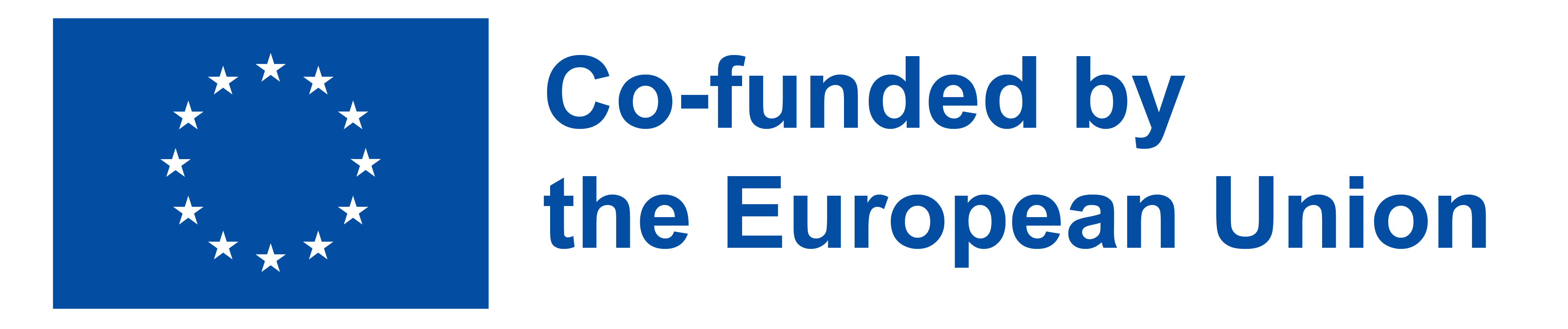 [Speaker Notes: γ) Ευθυγράμμιση της μικρομάθησης με τους στόχους του προγράμματος σπουδών και τους μαθησιακούς στόχους
γ) Παιχνιδοποίηση και κοινωνική μάθηση
β) Θέστε στόχους και διατηρήστε ένα συνεπές πρόγραμμα]
Κίνητρα στη μικρο-μάθηση
Η παροχή κινήτρων σε ενήλικες εκπαιδευόμενους με χαμηλά προσόντα στη μικρομάθηση μπορεί να αποτελέσει πρόκληση λόγω:
Ενίσχυση της αυτοεκτίμησής τους
Παροχή φιλικών προς το χρήστη εργαλείων και υποστήριξης
Έλλειψη εμπιστοσύνης
Περιορισμένος ψηφιακός αλφαβητισμός
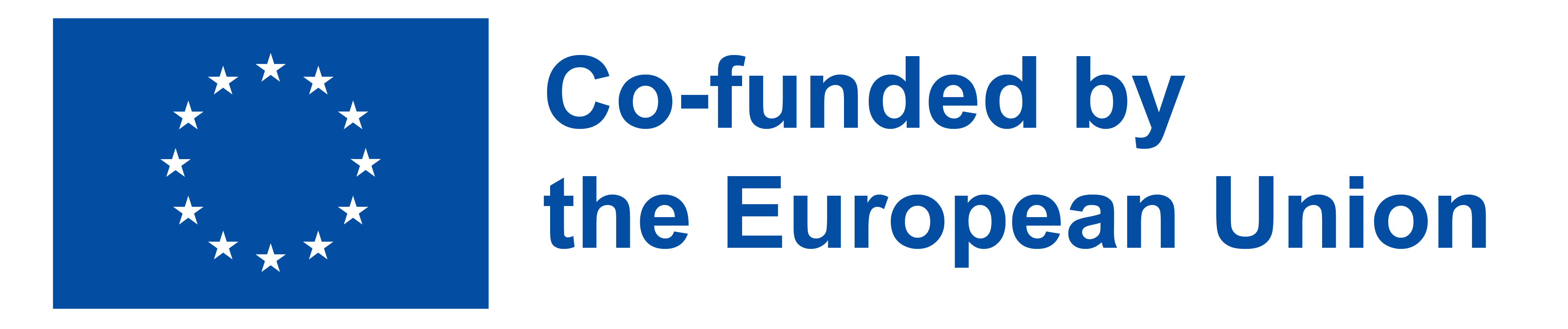 [Speaker Notes: Η παρακίνηση είναι απαραίτητη, ιδίως όταν εργάζεστε με ενήλικες εκπαιδευόμενους με χαμηλά προσόντα. Ας συζητήσουμε τις μοναδικές προκλήσεις της παρακίνησης αυτού του κοινού και ας διερευνήσουμε έννοιες όπως η εσωτερική και η εξωτερική παρακίνηση και πώς εφαρμόζονται στη μικρομάθηση.

Τώρα, ας εμβαθύνουμε στο κρίσιμο θέμα των κινήτρων, το οποίο είναι ιδιαίτερα σημαντικό όταν εργάζεστε με ενήλικες εκπαιδευόμενους με χαμηλά προσόντα. Θα συζητήσουμε τις μοναδικές προκλήσεις της παρακίνησης αυτού του κοινού και θα διερευνήσουμε έννοιες όπως η εσωτερική και η εξωτερική παρακίνηση και πώς εφαρμόζονται στη μικρομάθηση.

Η παροχή κινήτρων σε ενήλικες εκπαιδευόμενους με χαμηλά προσόντα στη μικρομάθηση μπορεί να αποτελέσει πρόκληση λόγω:]
Κίνητρα στη μικρο-μάθηση
Προσφέρει ευέλικτες επιλογές μάθησης
Σχεδιασμός περιεχομένου για την αντιμετώπιση θεμελιωδών δεξιοτήτων
Δείξτε την άμεση πρακτικότητα της μάθησης
Χρονικοί περιορισμοί
Συνάφεια
Κενά βασικών δεξιοτήτων
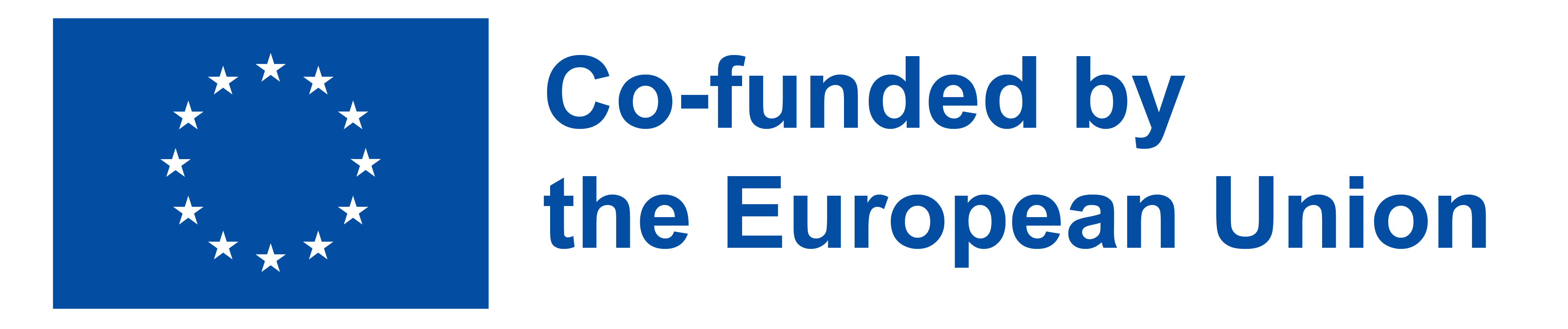 [Speaker Notes: Η παροχή κινήτρων σε ενήλικες εκπαιδευόμενους με χαμηλά προσόντα στη μικρομάθηση μπορεί να αποτελέσει πρόκληση λόγω:]
Κίνητρα στη μικρο-μάθηση
Εξωγενή κίνητρα
Η συμμετοχή σε μια δραστηριότητα ή εργασία για λόγους εξωτερικούς προς την ίδια την εργασία. Συνήθως περιλαμβάνει την αναζήτηση ανταμοιβών, την αναγνώριση ή την αποφυγή της τιμωρίας ως πρωταρχικούς κινητήριους παράγοντες.
Εσωτερικά κίνητρα
Η εσωτερική παρόρμηση για συμμετοχή σε μια δραστηριότητα για προσωπική ικανοποίηση και όχι για εξωτερικές ανταμοιβές
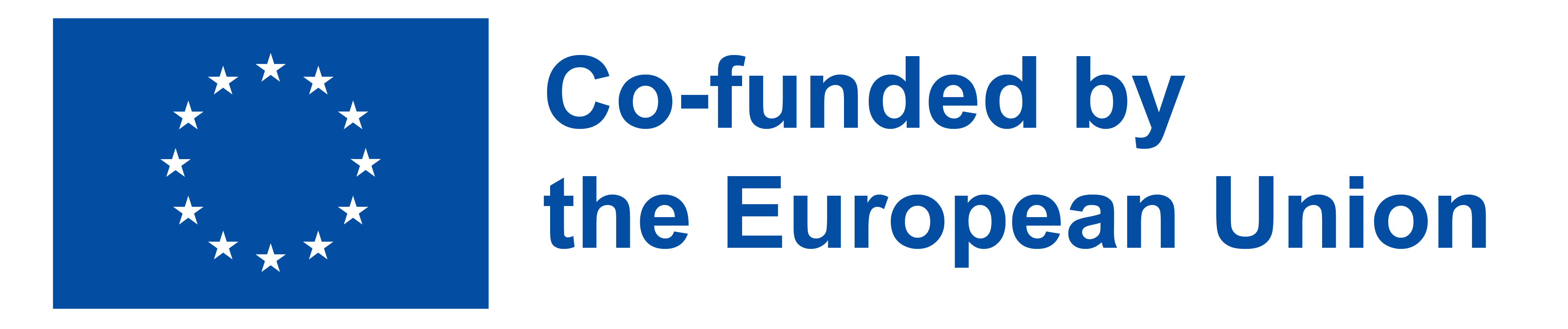 [Speaker Notes: Τα εσωτερικά κίνητρα προέρχονται από το εσωτερικό, με γνώμονα το προσωπικό ενδιαφέρον ή την ικανοποίηση, ενώ τα εξωτερικά κίνητρα προέρχονται από εξωτερικές ανταμοιβές ή πιέσεις.

Πώς εφαρμόζονται αυτές οι έννοιες στη μικρομάθηση; Μοιραστείτε τις σκέψεις σας.
 (Οι συμμετέχοντες συζητούν πώς τα εσωτερικά και εξωτερικά κίνητρα μπορούν να χρησιμοποιηθούν αποτελεσματικά στη μικρομάθηση, μοιράζοντας παραδείγματα).

Καθώς κλείνουμε, μπορεί κάποιος να μοιραστεί στρατηγικές ή τεχνικές που μπορούν να χρησιμοποιηθούν για την ενίσχυση των κινήτρων στη μικρομάθηση;

(Οι συμμετέχοντες προσφέρουν προτάσεις για την αποτελεσματική παρακίνηση ενήλικων εκπαιδευομένων με χαμηλά προσόντα σε ένα περιβάλλον μικρομάθησης)

Η παρακίνηση αποτελεί βασικό παράγοντα επιτυχίας στη μικρομάθηση, ιδίως όταν εργάζεται με συγκεκριμένο κοινό.]
Παιχνιδοποίηση και κοινωνική μάθηση
Στοιχεία Gamification
Χαρακτηριστικά που δανείζονται από παιχνίδια και προστίθενται σε καταστάσεις εκτός παιχνιδιού για να ενισχύσουν τη δέσμευση και τα κίνητρα
Αυτά μπορεί να περιλαμβάνουν:
Σημεία
Κονκάρδες
Πίνακες κατάταξης
Προκλήσεις
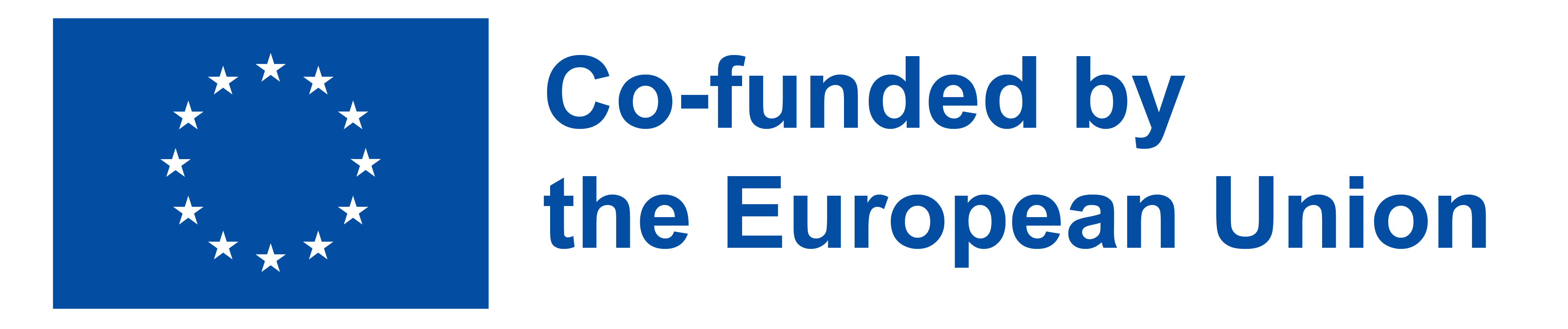 [Speaker Notes: Τώρα, ας ασχοληθούμε με την παιχνιδοποίηση και την κοινωνική μάθηση. Τα στοιχεία παιχνιδοποίησης, όπως τα σήματα και οι πόντοι, μπορούν να ενισχύσουν σημαντικά τη δέσμευση. Θα συζητήσουμε επίσης την αξία της κοινωνικής μάθησης, η οποία μπορεί να περιλαμβάνει ομαδικές προκλήσεις, πίνακες συζητήσεων και ανατροφοδότηση από ομοτίμους.


Πρώτον, ας επικεντρωθούμε στην παιχνιδοποίηση. Στοιχεία όπως τα σήματα και οι πόντοι μπορούν να κάνουν τη μάθηση πιο διασκεδαστική και ελκυστική. Πώς έχετε δει την εφαρμογή της παιχνιδοποίησης στη μικρομάθηση και ποια είναι τα οφέλη που έχετε παρατηρήσει;


(Οι συμμετέχοντες συμμετέχουν σε συζήτηση, ανταλλάσσοντας παραδείγματα και ιδέες σχετικά με την παιχνιδοποίηση στη μικρομάθηση)]
Κοινωνική μάθηση
Μαθησιακή προσέγγιση που πραγματοποιείται μέσω αλληλεπιδράσεων και συνεργασίας με άλλους
Παρατήρηση
Περιλαμβάνει την απόκτηση
Δεξιότητες
Κοινές εμπειρίες
μέσω του
Γνώση
μέσα σε ένα κοινωνικό ή ομαδικό πλαίσιο
Ανατροφοδότηση
Διαπιστώσεις
Συζήτηση
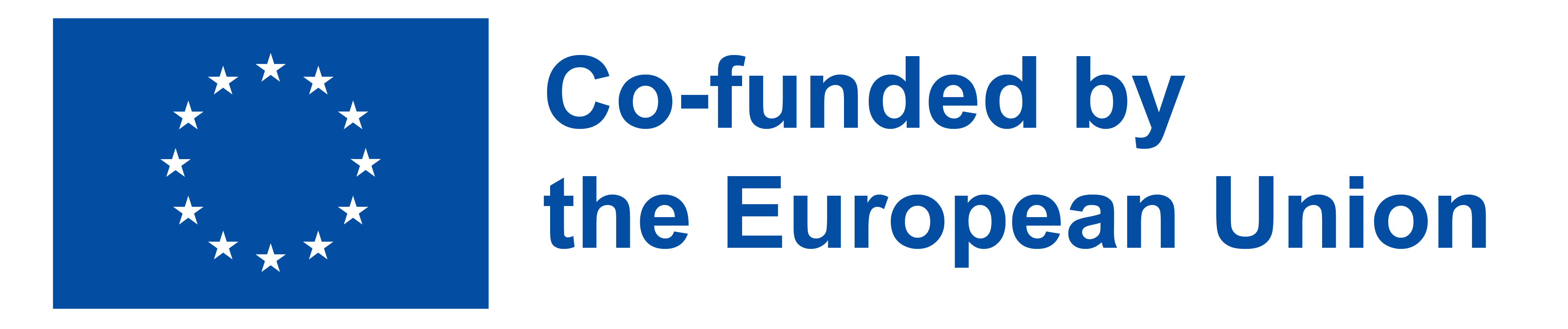 [Speaker Notes: Συνεχίζοντας, ας συζητήσουμε για την κοινωνική μάθηση. Αυτό περιλαμβάνει ομαδικές προκλήσεις, πίνακες συζητήσεων και ανατροφοδότηση από ομότιμους. Πώς πιστεύετε ότι η κοινωνική μάθηση μπορεί να βελτιώσει την εμπειρία της μικρομάθησης και ποιες είναι κάποιες πιθανές προκλήσεις;

(μετά την ανάγνωση του PPT) - Η κοινωνική μάθηση αξιοποιεί τις κοινωνικές αλληλεπιδράσεις για να ενισχύσει την κατανόηση και τη διατήρηση των πληροφοριών, συχνά σε περιβάλλοντα όπως οι τάξεις, οι διαδικτυακές κοινότητες ή οι ομάδες εργασίας.

(Οι συμμετέχοντες συζητούν την αξία και τις πιθανές προκλήσεις της ενσωμάτωσης στοιχείων κοινωνικής μάθησης στη μικρομάθηση)

Αποτελεσματική εφαρμογή:
Πριν προχωρήσουμε, μπορείτε να μοιραστείτε μαζί μας συμβουλές ή βέλτιστες πρακτικές για την αποτελεσματική εφαρμογή της παιχνιδοποίησης και της κοινωνικής μάθησης σε σενάρια μικρομάθησης;


 Αυτά είναι ισχυρά εργαλεία για την ενίσχυση της εμπλοκής και της αλληλεπίδρασης στη μικρομάθηση. Κρατήστε αυτές τις έννοιες στο μυαλό σας καθώς θα εξερευνούμε περαιτέρω τη δραστηριότητα καταιγισμού ιδεών της παιχνιδοποίησης.]
Δραστηριότητα: Gamification Brainstorm
Κάνοντας τη μάθηση διασκεδαστική και ελκυστική
Παρακαλώ, χωριστείτε σε μικρές ομάδες των 3-4 ατόμων.
1
Το έργο μας είναι να κάνουμε καταιγισμό ιδεών για την παιχνιδοποίηση ενός σεναρίου μικρομάθησης.
2
Σκεφτείτε δημιουργικά και φανταστείτε πώς μπορείτε να κάνετε τη μάθηση διασκεδαστική και ελκυστική μέσω της παιχνιδοποίησης.
3
Έχετε 8 λεπτά για τον καταιγισμό ιδεών και 2 λεπτά για κάθε ομάδα να μοιραστεί τις ιδέες της.
4
Έτοιμοι; Έτοιμοι; Go!
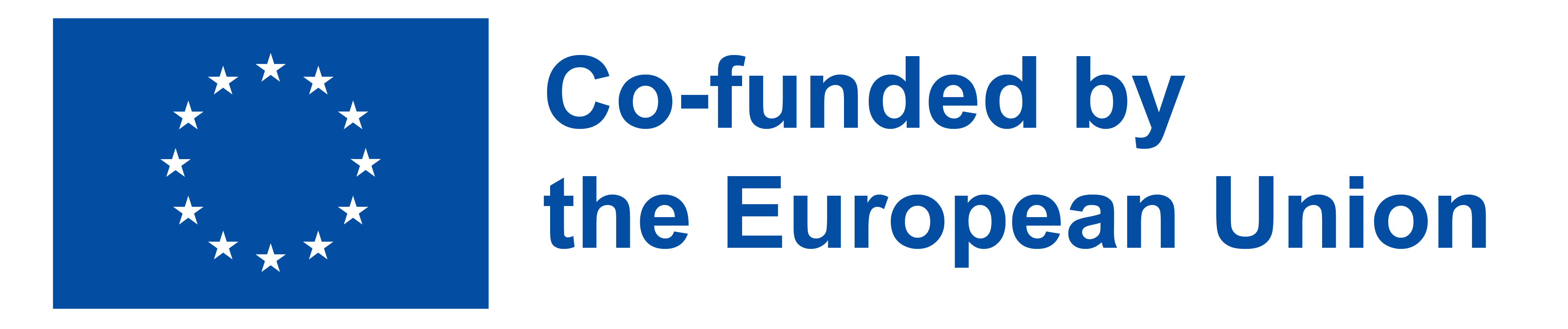 [Speaker Notes: Ήρθε η ώρα για μια διαδραστική δραστηριότητα. Σε μικρές ομάδες, θέλω ο καθένας από εσάς να κάνει καταιγισμό ιδεών για την παιχνιδοποίηση ενός σεναρίου μικρομάθησης. Σκεφτείτε δημιουργικά και φανταστείτε πώς μπορείτε να κάνετε τη μάθηση διασκεδαστική και ελκυστική. Στη συνέχεια, κάθε ομάδα θα μοιραστεί τις ιδέες της με την τάξη.

(Οι συμμετέχοντες συμμετέχουν σε ομαδικές συνεδρίες καταιγισμού ιδεών και στη συνέχεια μοιράζονται τις ιδέες τους για την παιχνιδοποίηση με την τάξη)


Τώρα, ήρθε η ώρα για μια συναρπαστική και διαδραστική δραστηριότητα. Θα βουτήξουμε σε μια συνεδρία καταιγισμού ιδεών για την παιχνιδοποίηση.

Ομάδα 1: (Μοιράζεται τις ιδέες τους για την παιχνιδοποίηση)
Ομάδα 2: (Μοιράζεται τις ιδέες τους για την παιχνιδοποίηση)
Ομάδα 3: (Μοιράζεται τις ιδέες της για την παιχνιδοποίηση)]
Δραστηριότητα: Gamification Brainstorm
Συζήτηση
Τι μάθατε από αυτή τη δραστηριότητα; Πώς μπορούν αυτές οι ιδέες παιχνιδοποίησης να εφαρμοστούν για την ενίσχυση της μικρομάθησης;
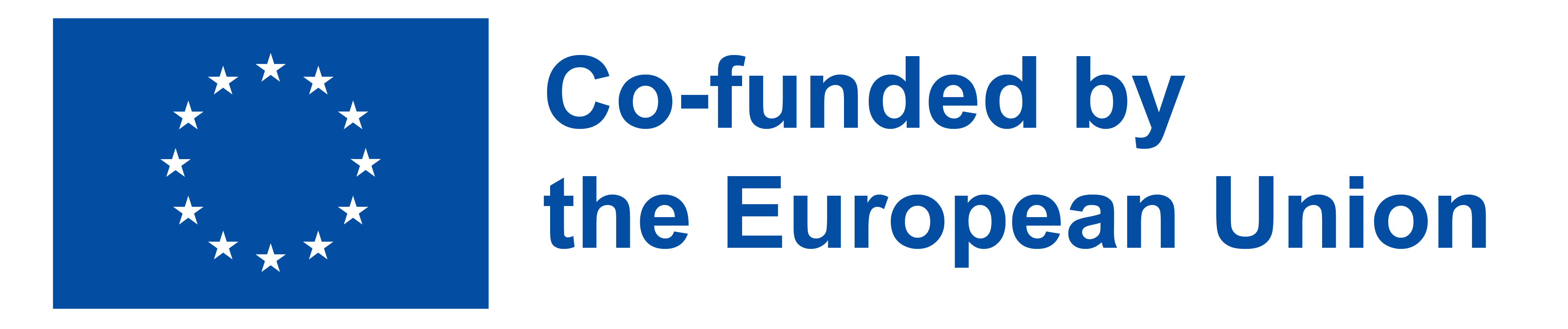 [Speaker Notes: Συζήτηση
Ας ξεκινήσουμε μια σύντομη συζήτηση.

Τι μάθατε από αυτή τη δραστηριότητα; Πώς μπορούν αυτές οι ιδέες παιχνιδοποίησης να εφαρμοστούν για την ενίσχυση της μικρομάθησης;

(Οι συμμετέχοντες συμμετέχουν σε μια σύντομη συζήτηση, ανταλλάσσοντας γνώσεις και διδάγματα από τη δραστηριότητα)]
Χτίζοντας μια συνήθεια μικρο-μάθησης
Πώς μπορούμε να κάνουμε τη μάθηση ένα τακτικό μέρος της ζωής μας;
Ας συζητήσουμε μερικές στρατηγικές!
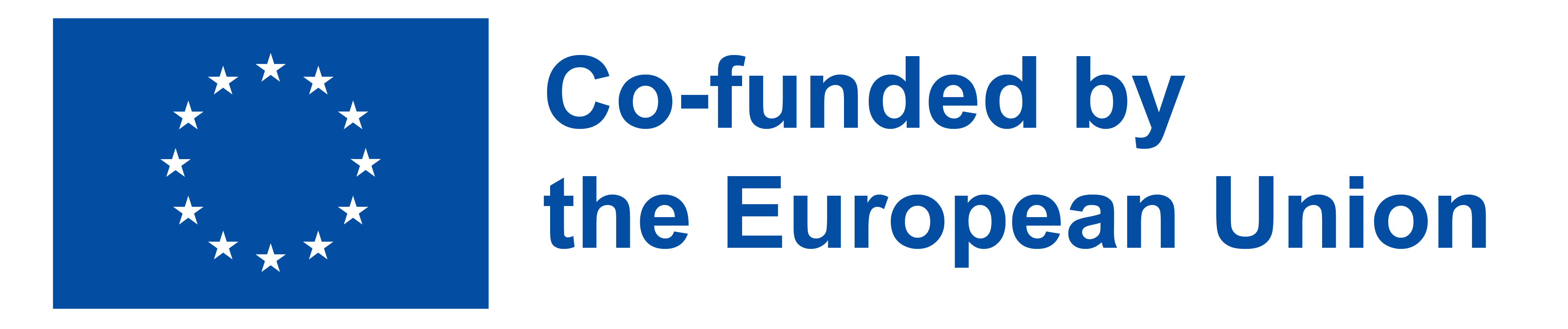 [Speaker Notes: Καθώς ολοκληρώνουμε, ας συζητήσουμε την έννοια του σχηματισμού συνήθειας στη μάθηση. Πώς μπορούμε να δημιουργήσουμε τη συνήθεια της μικρομάθησης; Θα μοιραστούμε συμβουλές όπως ο καθορισμός στόχων και η διατήρηση ενός σταθερού προγράμματος.

(Οι συμμετέχοντες συμμετέχουν σε μια συζήτηση, μοιράζονται τις ιδέες και τις συμβουλές τους σχετικά με τη δημιουργία μιας συνήθειας μικρομάθησης)]
Ενθάρρυνση της συνεχούς μάθησης
Χτίζοντας μια συνήθεια μικρο-μάθησης
Ορίστε συγκεκριμένους στόχους
Σύντομη και συχνή
Παρακολούθηση προόδου
Παρακολουθήστε την πρόοδό σας και γιορτάστε τα μικρά επιτεύγματα για να ενισχύσετε τη συνήθεια.
Καθιέρωση τακτικού, σταθερού χρόνου για τις συνεδρίες μικρομάθησης
Κρατήστε τις συνεδρίες σύντομες και συχνές, ιδανικά καθημερινά ή μερικές φορές την εβδομάδα.
Ενσωματώστε τη μικρομάθηση στην καθημερινή σας ρουτίνα, όπως κατά τη διάρκεια των διαλειμμάτων ή πριν από τον ύπνο.
Καθορίστε σαφείς, εφικτούς μαθησιακούς στόχους για να παραμείνετε συγκεντρωμένοι
Συνεπές χρονοδιάγραμμα
Ενσωματώστε τη μικρο-μάθηση στις καθημερινές εργασίες
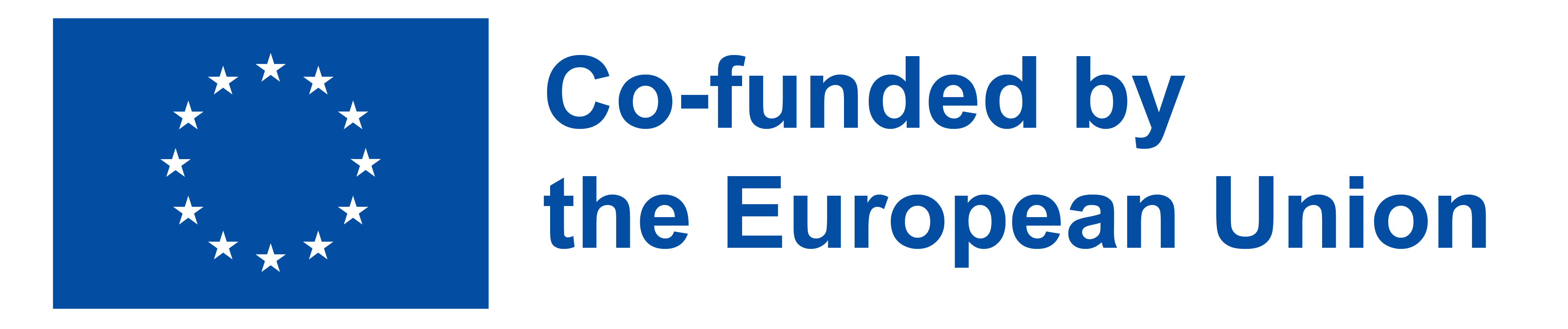 [Speaker Notes: Σπουδαία δουλειά, όλοι σας! 

Ακολουθούν ορισμένες συγκεκριμένες και πολύτιμες συμβουλές: (PPT)


Η μάθηση είναι ένα ταξίδι, και η δημιουργία συνηθειών αποτελεί βασικό μέρος του. Να θυμάστε ότι τα κίνητρα και η δέσμευση είναι βασικοί παράγοντες για την επιτυχία της μικρομάθησης. Συνεχίστε την εξαιρετική δουλειά και ας συνεχίσουμε να κάνουμε τη μάθηση συναρπαστική και αποτελεσματική.
Λάβετε υπόψη σας τις συμβουλές και τις στρατηγικές που συζητήσαμε σήμερα.]
Μέρος 5
Στρατηγικές εφαρμογής της μικρο-μάθησης
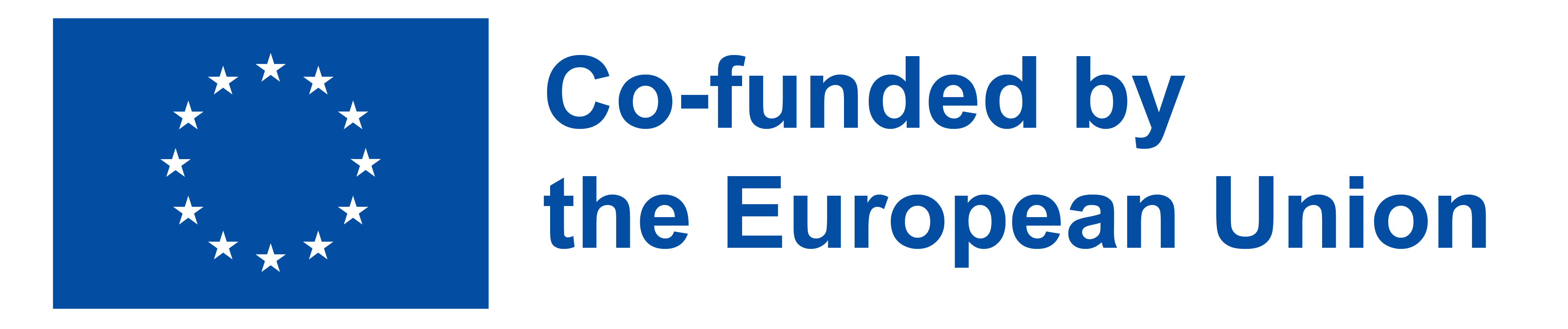 Εξηγήστε τις βασικές αρχές της μικρομάθησης
Μέρος 5
Συνάφεια με ενήλικες εκπαιδευόμενους χαμηλής ειδίκευσης
Στρατηγικές εφαρμογής της μικρο-μάθησης
Δείξτε πώς η εστίαση στους μαθησιακούς στόχους ενισχύει τα αποτελέσματα
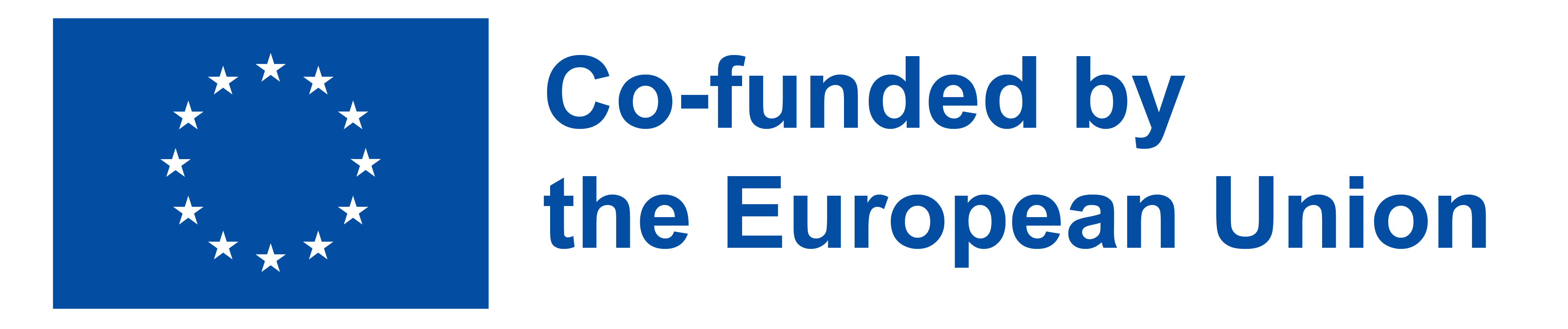 Προώθηση της δέσμευσης και των κινήτρων
Μέρος 4
Κουίζ
Ποιες είναι ορισμένες στρατηγικές για την ενσωμάτωση της μικρομάθησης σε μεγαλύτερα μαθήματα;

α) Αποφύγετε την ενσωμάτωση και κρατήστε τα χωριστά
β) Ευθυγράμμιση της μικρομάθησης με τους στόχους του προγράμματος σπουδών και τους μαθησιακούς στόχους
γ) Χρησιμοποιήστε μικρομάθηση για άσχετα θέματα
δ) Παραβλέπει τους στόχους του προγράμματος σπουδών
Στο πλαίσιο της μικρομάθησης, τι είναι τα εσωτερικά κίνητρα;

α) Κίνητρα που καθοδηγούνται από εξωτερικές ανταμοιβές
β) Κίνητρα εκ των έσω, με γνώμονα το προσωπικό ενδιαφέρον ή την ικανοποίηση
γ) Ένα είδος στοιχείου παιχνιδοποίησης
δ) Η απουσία κινήτρων
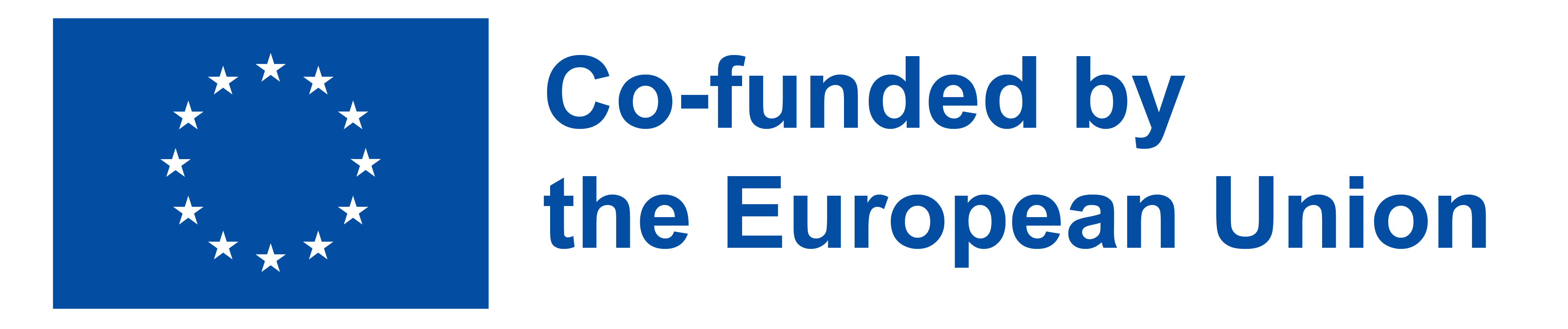 [Speaker Notes: 1. β) Κομψό, προσβάσιμο περιεχόμενο
2. β) Μέσω διαφόρων μορφών, όπως βίντεο, κουίζ και infographics]
Προώθηση της δέσμευσης και των κινήτρων
Στο πλαίσιο της συνεδρίας, τι καλούνται οι συμμετέχοντες να μοιραστούν κατά τη διάρκεια του μέρους της ανταλλαγής συνηθειών;

α) τις αγαπημένες τους ταινίες και βιβλία
β) Νέες συνήθειες που προσπάθησαν να καθιερώσουν από την τελευταία συνεδρία
γ) τις ταξιδιωτικές τους εμπειρίες
δ) Τα αγαπημένα τους φαγητά
Μέρος 4
Κουίζ
Ποιο είναι ένα πλεονέκτημα από την ενσωμάτωση στοιχείων παιχνιδοποίησης, όπως κονκάρδες και πόντοι, στη μικρομάθηση;

α) Δημιουργία μιας βαρετής μαθησιακής εμπειρίας
β) Ενθάρρυνση της αποδέσμευσης
γ) Κάνοντας τη μάθηση πιο διασκεδαστική και ελκυστική
δ) Επιβράδυνση της μαθησιακής διαδικασίας
Πώς μπορείτε να ενθαρρύνετε τη συνεχή μάθηση με τη μικρομάθηση;

α) Διατηρήστε ένα ακανόνιστο πρόγραμμα
β) Θέστε στόχους και διατηρήστε ένα συνεπές πρόγραμμα
γ) Θέστε μη ρεαλιστικές προσδοκίες
δ) Χρήση μακροσκελούς, σπάνιου εκπαιδευτικού υλικού
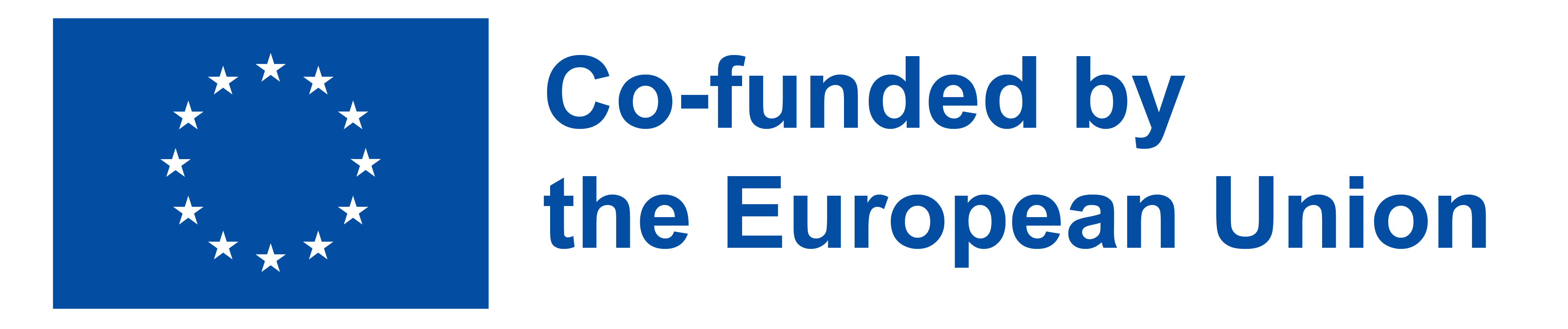 [Speaker Notes: γ) Κάνοντας τη μάθηση πιο διασκεδαστική και ελκυστική
β) Θέστε στόχους και διατηρήστε ένα συνεπές πρόγραμμα
β) Νέες συνήθειες που προσπάθησαν να καθιερώσουν από την τελευταία συνεδρία]
Ενσωμάτωση της μικρο-μάθησης
Ευελιξία
Η μικρομάθηση επιτρέπει στους μαθητές να έχουν πρόσβαση σε εκπαιδευτικό περιεχόμενο σε μικρές, διαχειρίσιμες μερίδες.
Αυτή η ευελιξία προσαρμόζεται σε διαφορετικά στυλ μάθησης και πολυάσχολα χρονοδιαγράμματα, διευκολύνοντας τους μαθητές να μαθαίνουν με το δικό τους ρυθμό.
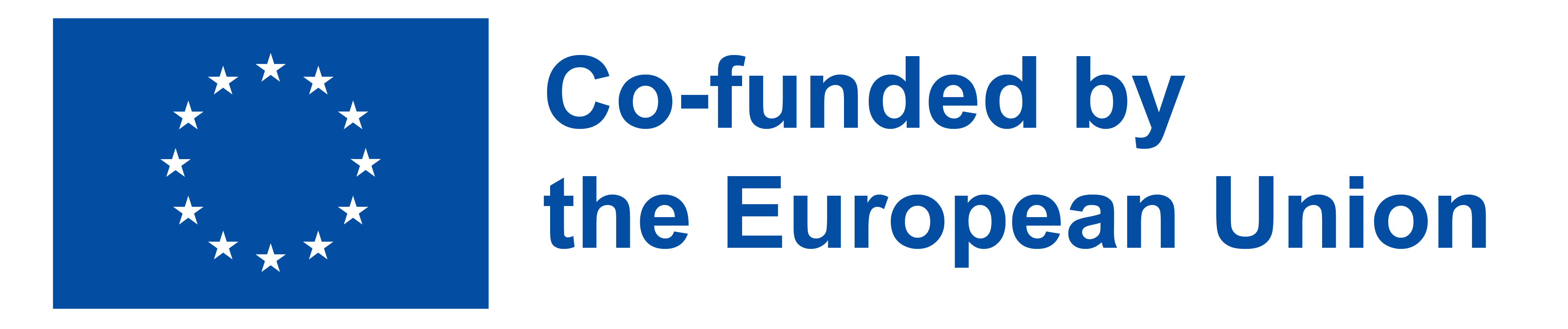 [Speaker Notes: Καλώς ήρθατε στη συνεδρία μας με θέμα "Ενσωμάτωση της μικρο-μάθησης". Θα διερευνήσουμε τη σημασία της απρόσκοπτης ενσωμάτωσης της μικρομάθησης στις υπάρχουσες διδακτικές πρακτικές σας. Αυτή η ενσωμάτωση δεν είναι απλώς μια τάση- είναι ένα κρίσιμο στοιχείο της σύγχρονης εκπαίδευσης. Πρόκειται για τη βελτίωση των μαθησιακών εμπειριών των μαθητών σας. Ας αφιερώσουμε ένα λεπτό για να εστιάσουμε στα οφέλη της μικρομάθησης. Αυτή η προσέγγιση προσφέρει αξιοσημείωτα πλεονεκτήματα, καθιστώντας την ένα παιχνίδι που αλλάζει τον εκπαιδευτικό χώρο.]
Ενσωμάτωση της μικρο-μάθησης
Με την άνοδο των ψηφιακών πλατφορμών και των κινητών συσκευών, το υλικό μικροεκπαίδευσης είναι εύκολα διαθέσιμο οποτεδήποτε και οπουδήποτε. Αυτή η προσβασιμότητα εξισώνει τους όρους ανταγωνισμού για τους εκπαιδευόμενους, εξασφαλίζοντας ότι μπορούν να έχουν πρόσβαση σε ποιοτικό περιεχόμενο όταν το χρειάζονται περισσότερο.
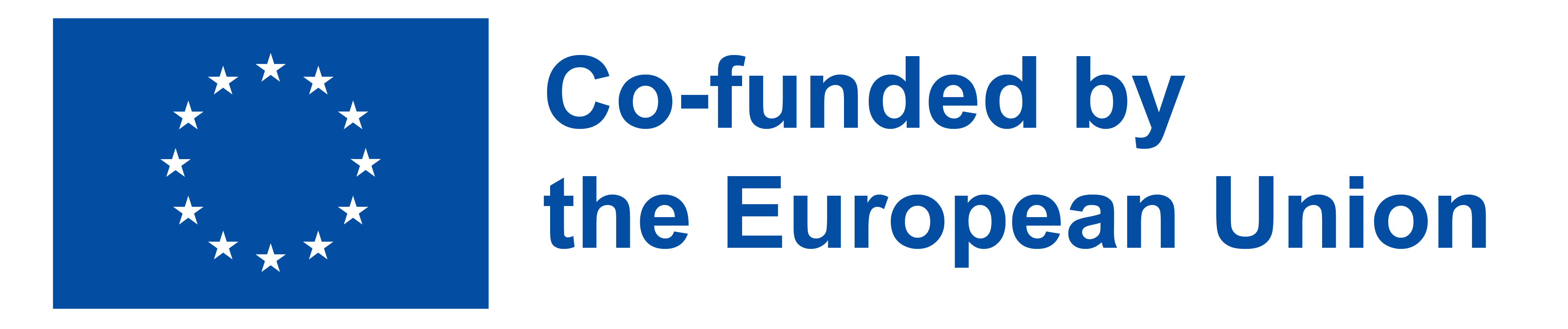 [Speaker Notes: Καλώς ήρθατε στη συνεδρία μας με θέμα "Ενσωμάτωση της μικρο-μάθησης". 

Θα διερευνήσουμε τη σημασία της απρόσκοπτης ενσωμάτωσης της μικρομάθησης στις υπάρχουσες διδακτικές πρακτικές σας.

 Αυτή η ενσωμάτωση δεν είναι απλώς μια τάση, αλλά ένα κρίσιμο στοιχείο της σύγχρονης εκπαίδευσης. Πρόκειται για τη βελτίωση των μαθησιακών εμπειριών των μαθητών σας. Ας αφιερώσουμε ένα λεπτό για να εστιάσουμε στα οφέλη της μικρομάθησης. Αυτή η προσέγγιση προσφέρει αξιοσημείωτα πλεονεκτήματα, καθιστώντας την ένα παιχνίδι που αλλάζει τα δεδομένα στην εκπαίδευση.]
Ενσωμάτωση της μικρο-μάθησης: Στρατηγικές ενσωμάτωσης
3
2
1
Αξιολόγηση και βρόχος ανατροφοδότησης
Αρθρωτή ενσωμάτωση
Μάθηση Just-in-Time
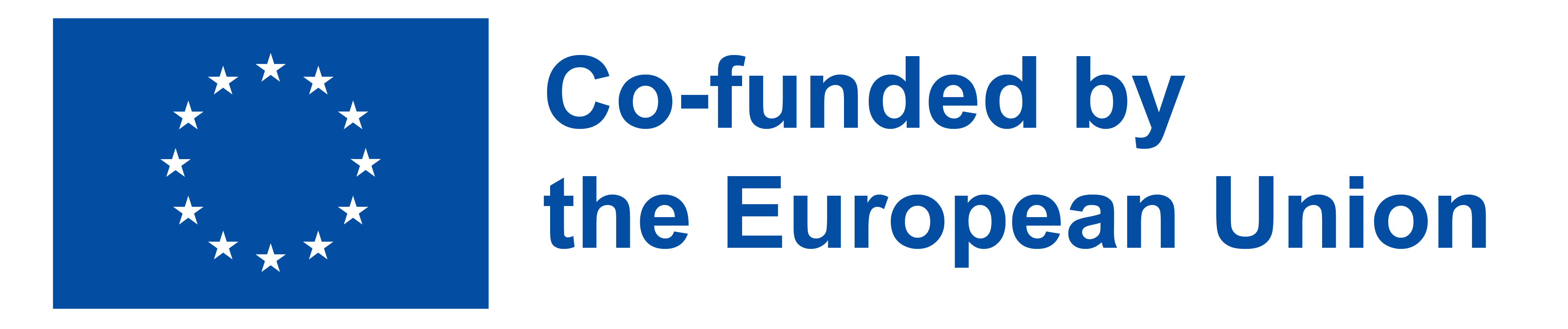 [Speaker Notes: Τώρα, ας εμβαθύνουμε στις στρατηγικές για την αποτελεσματική ενσωμάτωση της μικρομάθησης στο υπάρχον πρόγραμμα σπουδών σας.


Εφαρμόζοντας αυτές τις στρατηγικές, μπορείτε να ενσωματώσετε απρόσκοπτα τη μικρομάθηση στα υπάρχοντα προγράμματα σπουδών σας και να βελτιώσετε την εμπειρία μάθησης για τους μαθητές σας.]
Στρατηγικές ενσωμάτωσης
Αρθρωτή ενσωμάτωση
1
Χωρίστε το πρόγραμμα σπουδών σας σε μικρότερες ενότητες
Κάθε ενότητα μπορεί να συνοδεύεται από πόρους μικρομάθησης που ενισχύουν τις βασικές έννοιες.


Αυτό επιτρέπει στους μαθητές να ασχοληθούν με το περιεχόμενο σε μικρότερα, πιο εύπεπτα μέρη, καθιστώντας τα πολύπλοκα θέματα πιο εύκολα διαχειρίσιμα.
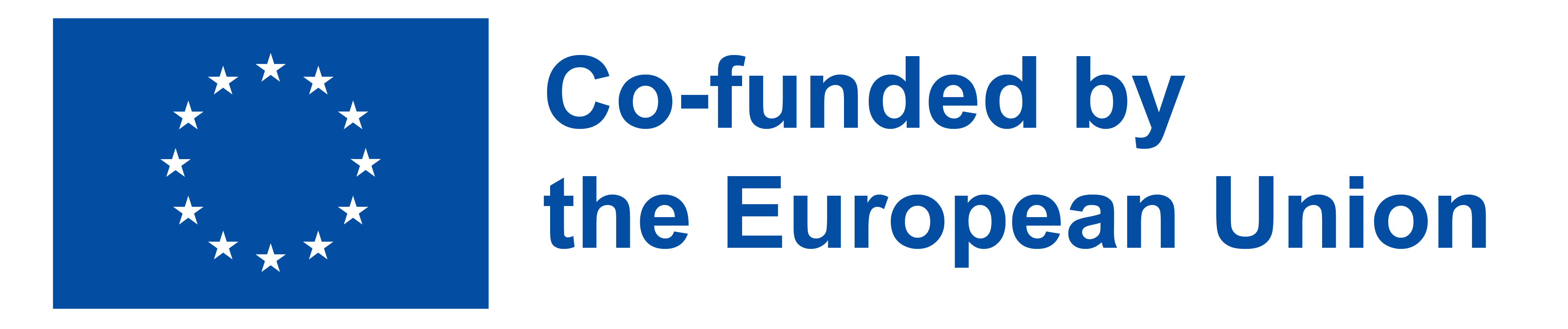 [Speaker Notes: Μια αποτελεσματική προσέγγιση είναι να χωρίσετε το πρόγραμμα σπουδών σας σε μικρότερες ενότητες. Κάθε ενότητα μπορεί να συνοδεύεται από πόρους μικρομάθησης που ενισχύουν τις βασικές έννοιες. Αυτή η σπονδυλωτή ενσωμάτωση επιτρέπει στους μαθητές να ασχοληθούν με το περιεχόμενο σε μικρότερα, πιο εύπεπτα μέρη, καθιστώντας τα πολύπλοκα θέματα πιο εύχρηστα.]
Στρατηγικές ενσωμάτωσης
Μάθηση Just-in-Time
2
Ευθυγραμμίστε τους πόρους μικρομάθησης με τις άμεσες ανάγκες του προγράμματος σπουδών σας
Όταν οι μαθητές αντιμετωπίζουν συγκεκριμένες προκλήσεις ή ερωτήσεις, μπορούν να έχουν πρόσβαση σε υλικό μικρομάθησης που παρέχει άμεσες απαντήσεις.


 Η προσέγγιση αυτή διασφαλίζει ότι οι μαθητές λαμβάνουν την υποστήριξη που χρειάζονται όταν είναι πιο κατάλληλη.
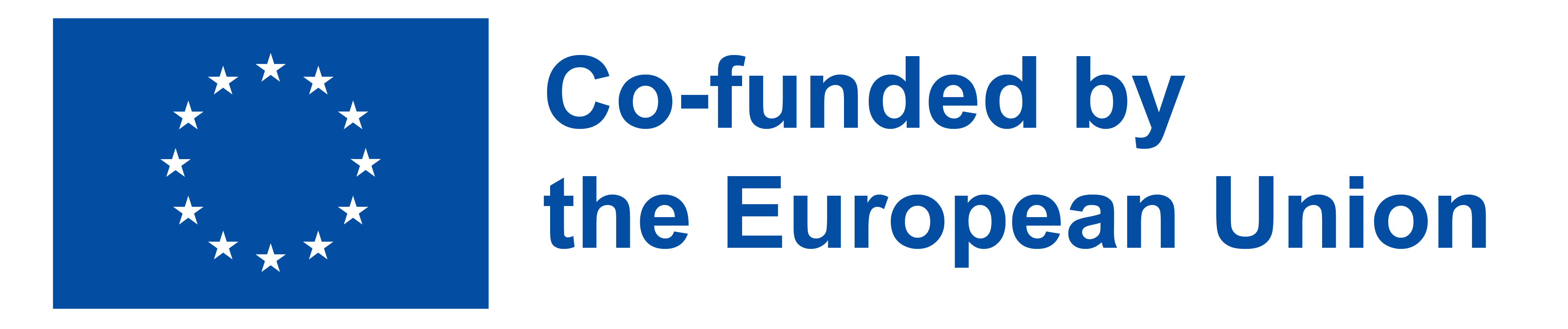 [Speaker Notes: Εξετάστε το ενδεχόμενο ευθυγράμμισης των πόρων μικρομάθησης με τις άμεσες ανάγκες του προγράμματος σπουδών σας. Όταν οι μαθητές αντιμετωπίζουν συγκεκριμένες προκλήσεις ή ερωτήσεις, μπορούν να έχουν πρόσβαση σε υλικό μικρομάθησης που παρέχει άμεσες απαντήσεις. Αυτή η προσέγγιση μάθησης just-in-time διασφαλίζει ότι οι μαθητές λαμβάνουν την υποστήριξη που χρειάζονται όταν είναι πιο σχετική.]
Στρατηγικές ενσωμάτωσης
Αξιολόγηση και βρόχος ανατροφοδότησης
3
Αξιοποίηση της μικρομάθησης για διαμορφωτικές αξιολογήσεις
Ενσωματώστε γρήγορα κουίζ ή διαδραστικές ασκήσεις στο πρόγραμμα σπουδών σας για να μετρήσετε την κατανόηση των μαθητών.


Η άμεση ανατροφοδότηση από αυτές τις αξιολογήσεις σας επιτρέπει να προσαρμόσετε τη διδακτική σας προσέγγιση, διασφαλίζοντας ότι το πρόγραμμα σπουδών παραμένει ελκυστικό και αποτελεσματικό.
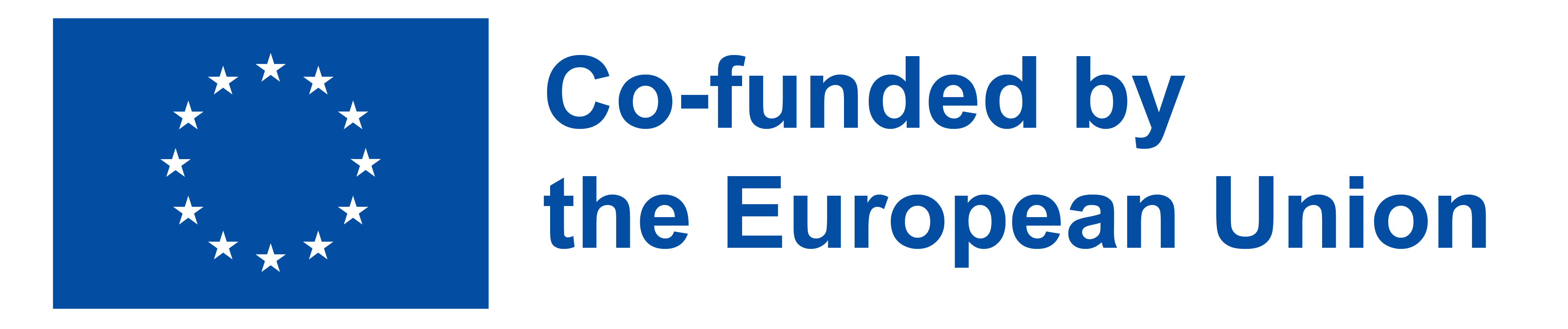 [Speaker Notes: Αξιοποιήστε τη μικρομάθηση για διαμορφωτικές αξιολογήσεις. Ενσωματώστε γρήγορα κουίζ ή διαδραστικές ασκήσεις στο πρόγραμμα σπουδών σας για να μετρήσετε την κατανόηση των μαθητών. Η άμεση ανατροφοδότηση από αυτές τις αξιολογήσεις σας επιτρέπει να προσαρμόσετε τη διδακτική σας προσέγγιση, διασφαλίζοντας ότι το πρόγραμμα σπουδών παραμένει ελκυστικό και αποτελεσματικό.]
Στρατηγικές ενσωμάτωσης
Ενσωμάτωση της μικρο-μάθησης: Ευθυγράμμιση
Η ευθυγράμμιση της μικρομάθησης με τους στόχους του προγράμματος σπουδών διασφαλίζει ότι κάθε κομμάτι περιεχομένου εξυπηρετεί έναν συγκεκριμένο εκπαιδευτικό σκοπό.

Διατηρεί τη διδασκαλία σας εστιασμένη και σχετική, καθιστώντας τη μαθησιακή εμπειρία πιο ουσιαστική για τους μαθητές σας.
Σημασία της ευθυγράμμισης
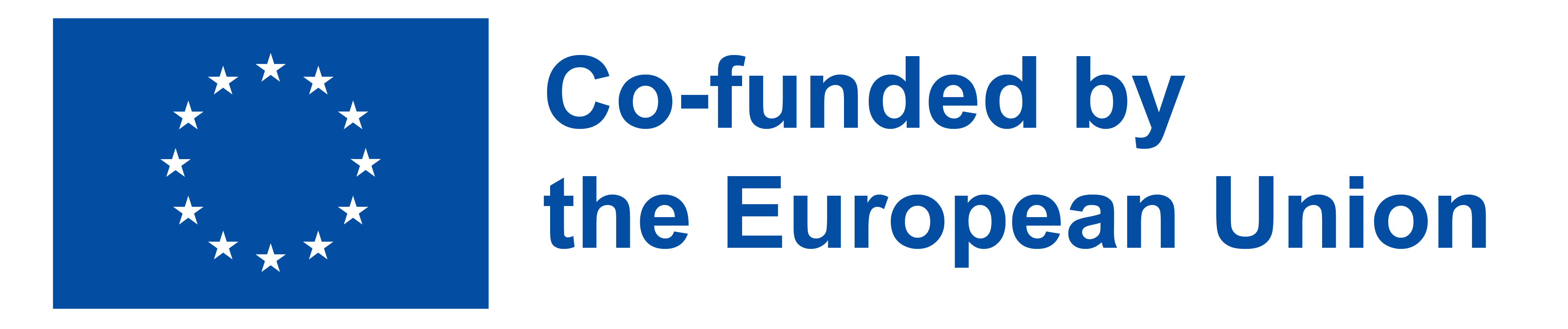 [Speaker Notes: Η ευθυγράμμιση της μικρομάθησης με τους στόχους του προγράμματος σπουδών διασφαλίζει ότι κάθε κομμάτι περιεχομένου εξυπηρετεί έναν συγκεκριμένο εκπαιδευτικό σκοπό. Διατηρεί τη διδασκαλία σας εστιασμένη και συναφή, καθιστώντας τη μαθησιακή εμπειρία πιο ουσιαστική για τους μαθητές σας.]
Στρατηγικές ενσωμάτωσης
Ενσωμάτωση της μικρο-μάθησης: Ευθυγράμμιση
Όταν το υλικό μικρομάθησης ευθυγραμμίζεται με τους στόχους του προγράμματος σπουδών, δημιουργείτε μια σαφή πορεία για τους μαθητές σας ώστε να επιτύχουν αποτελεσματικά μαθησιακά αποτελέσματα.

Αυτή η ευθυγράμμιση βοηθά τους μαθητές να κατανοήσουν πώς κάθε μικροδιδασκαλία συμβάλλει στη συνολική κατανόηση ενός θέματος, καθιστώντας την πορεία μάθησης πιο συνεκτική και σκόπιμη.
Αποτελεσματικά μαθησιακά αποτελέσματα
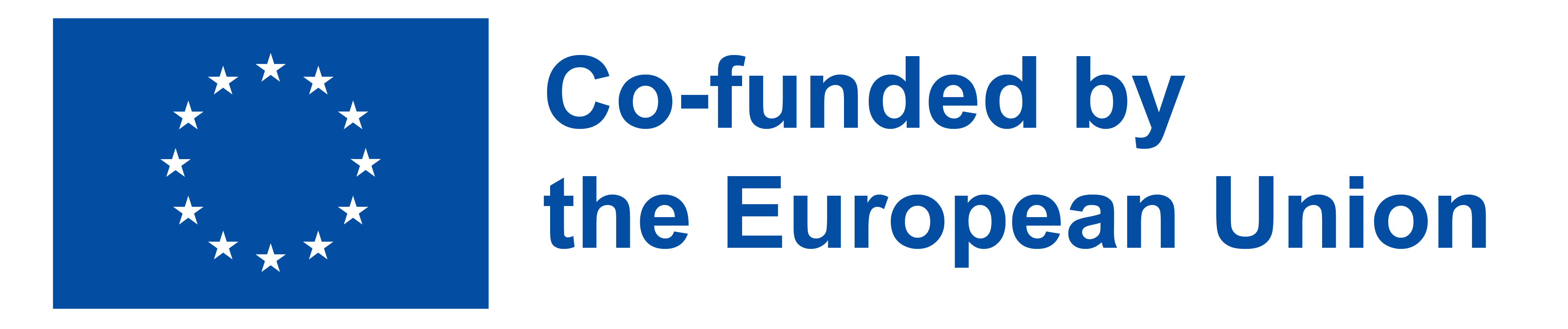 [Speaker Notes: Όταν το υλικό μικρομάθησης ευθυγραμμίζεται με τους στόχους του προγράμματος σπουδών, δημιουργείτε μια σαφή πορεία για τους μαθητές σας ώστε να επιτύχουν αποτελεσματικά μαθησιακά αποτελέσματα. Αυτή η ευθυγράμμιση βοηθά τους μαθητές να κατανοήσουν πώς κάθε μικροδιδασκαλία συμβάλλει στη συνολική κατανόηση ενός θέματος, καθιστώντας το μαθησιακό ταξίδι πιο συνεκτικό και σκόπιμο.]
Στρατηγικές ενσωμάτωσης
Ενσωμάτωση της μικρο-μάθησης: με την παραδοσιακή διδασκαλία
Ένας ισχυρός τρόπος για να συνδυάσετε τη μικρομάθηση με την παραδοσιακή διδασκαλία είναι η προσέγγιση της "γυριστής τάξης":


Οι μαθητές έχουν πρόσβαση σε υλικό μικρομάθησης πριν από τις προσωπικές συνεδρίες της τάξης.

Επιτρέπει χρόνο πρόσωπο με πρόσωπο για να επικεντρωθεί σε διαδραστικές συζητήσεις, επίλυση προβλημάτων και βαθύτερη κατανόηση, καθώς οι μαθητές έρχονται προετοιμασμένοι με θεμελιώδεις γνώσεις.
Η προσέγγιση της αναποδογυρισμένης τάξης
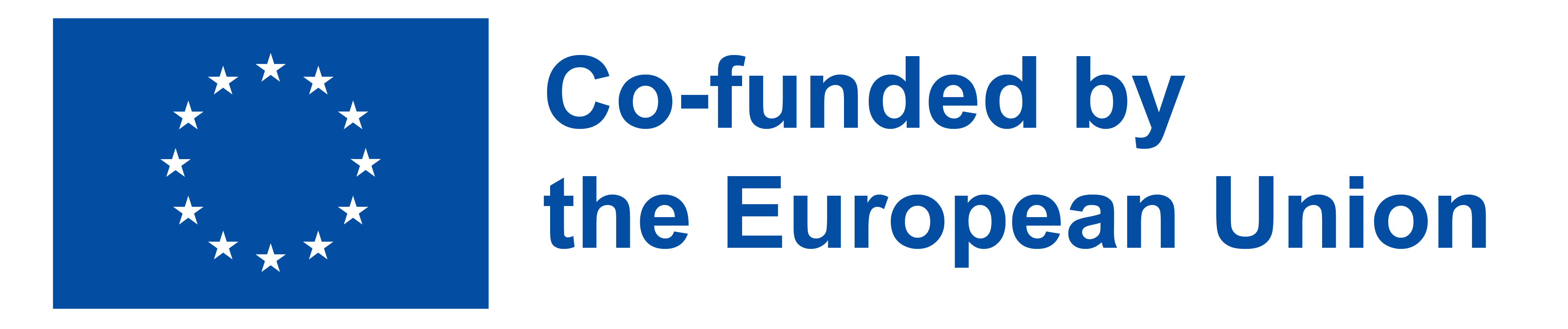 [Speaker Notes: Η μικρομάθηση μπορεί να ενσωματωθεί απρόσκοπτα με τις παραδοσιακές μεθόδους διδασκαλίας, προωθώντας ένα δυναμικό και ελκυστικό μαθησιακό περιβάλλον. Ας εξερευνήσουμε αυτή τη συνέργεια, ειδικά στο πλαίσιο της "ανεστραμμένης τάξης".

Ένας ισχυρός τρόπος για να συνδυάσετε τη μικρομάθηση με την παραδοσιακή διδασκαλία είναι η προσέγγιση της "γυριστής τάξης". Σε μια ανεστραμμένη τάξη, οι μαθητές αποκτούν πρόσβαση σε υλικό μικρομάθησης πριν από τις προσωπικές συνεδρίες της τάξης. Αυτή η προσέγγιση επιτρέπει στο χρόνο που διατίθεται πρόσωπο με πρόσωπο να επικεντρωθεί σε διαδραστικές συζητήσεις, επίλυση προβλημάτων και βαθύτερη κατανόηση, καθώς οι μαθητές έρχονται προετοιμασμένοι με θεμελιώδεις γνώσεις.]
Στρατηγικές ενσωμάτωσης
Ενσωμάτωση της μικρο-μάθησης: με την παραδοσιακή διδασκαλία
Παρέχοντας πρόσβαση σε πόρους που ανταποκρίνονται στα ατομικά μαθησιακά στυλ

Ορισμένοι μαθητές μπορεί να προτιμούν το αναγνωστικό υλικό, ενώ άλλοι επωφελούνται περισσότερο από βίντεο ή διαδραστικές ασκήσεις.

Η ευελιξία της μικρο-μάθησης εξασφαλίζει ότι κάθε μαθητής έχει τους πόρους που χρειάζεται για να αριστεύσει.
Ενίσχυση της δέσμευσης
Αυτός ο συνδυασμός μικρο-μάθησης και παραδοσιακών μεθόδων διδασκαλίας δημιουργεί μια ισορροπημένη και ελκυστική μαθησιακή εμπειρία, που απευθύνεται σε ένα ευρύ φάσμα μαθητών.
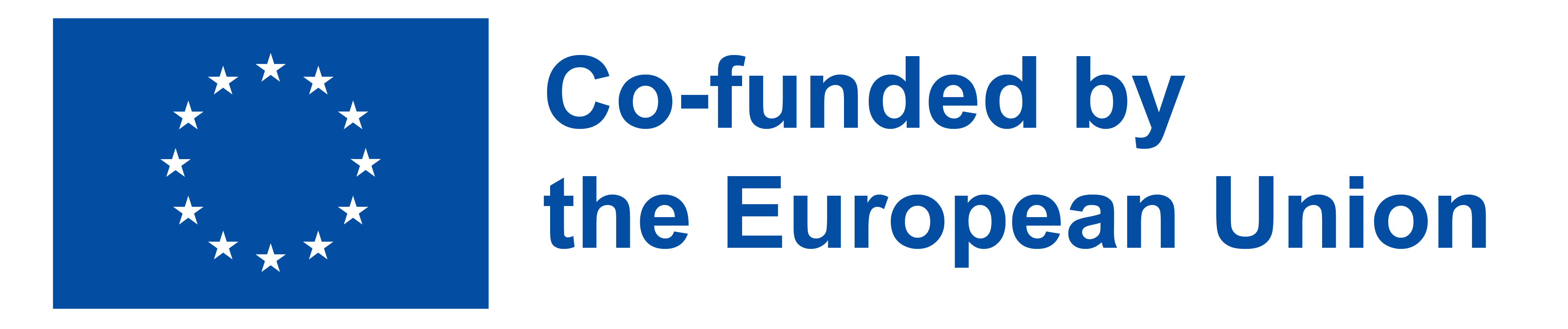 [Speaker Notes: Η μικρομάθηση μπορεί να ενισχύσει τη δέσμευση των μαθητών παρέχοντας πρόσβαση σε πόρους που ανταποκρίνονται στα ατομικά στυλ μάθησης. 


Ορισμένοι μαθητές μπορεί να προτιμούν το αναγνωστικό υλικό, ενώ άλλοι επωφελούνται περισσότερο από τα βίντεο ή τις διαδραστικές ασκήσεις. Η ευελιξία της μικρομάθησης εξασφαλίζει ότι κάθε μαθητής έχει τους πόρους που χρειάζεται για να αριστεύσει.

Αυτός ο συνδυασμός μικρομάθησης και παραδοσιακών μεθόδων διδασκαλίας δημιουργεί μια ισορροπημένη και ελκυστική μαθησιακή εμπειρία, που απευθύνεται σε ένα ευρύ φάσμα μαθητών. 


Τώρα, ας εξερευνήσουμε τα τεχνολογικά εργαλεία που μπορούν να κάνουν αυτή την ενσωμάτωση απρόσκοπτη.]
Στρατηγικές ενσωμάτωσης
Ενσωμάτωση της μικρο-μάθησης: Τεχνολογικά Εργαλεία
Υπάρχει ένα ευρύ φάσμα φιλικών προς το χρήστη εργαλείων για τη δημιουργία περιεχομένου μικρομάθησης
Εργαλεία φιλικά προς το χρήστη
Παράδειγμα
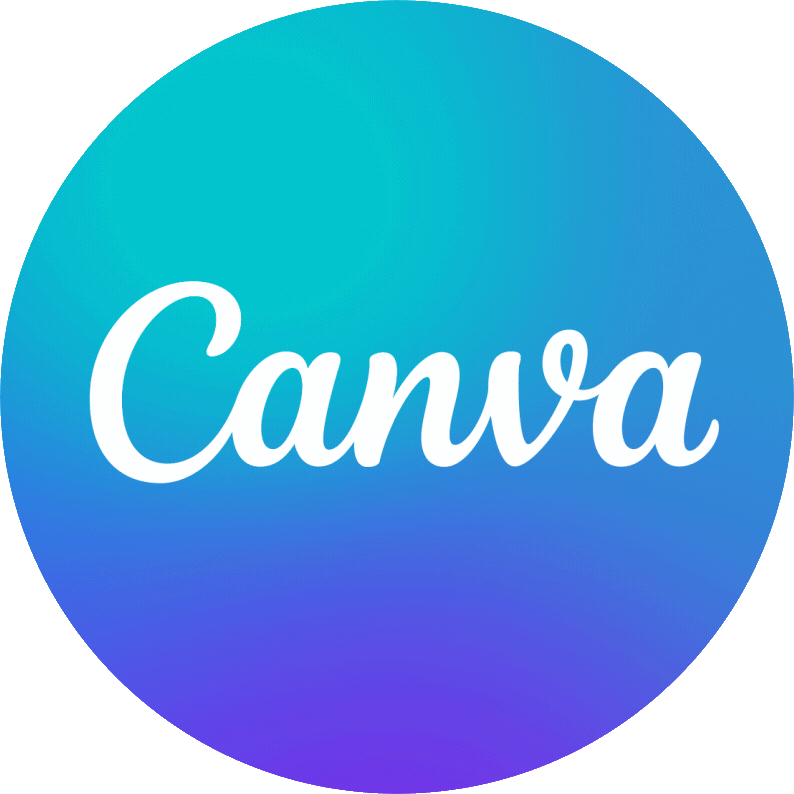 Προσφέρει διαισθητικές δυνατότητες σχεδιασμού, επιτρέποντάς σας να δημιουργήσετε οπτικά ελκυστικό υλικό.
Παρέχει πληθώρα προτύπων, γραφικών και επιλογών προσαρμογής που ανταποκρίνονται σε διάφορα στυλ μάθησης.
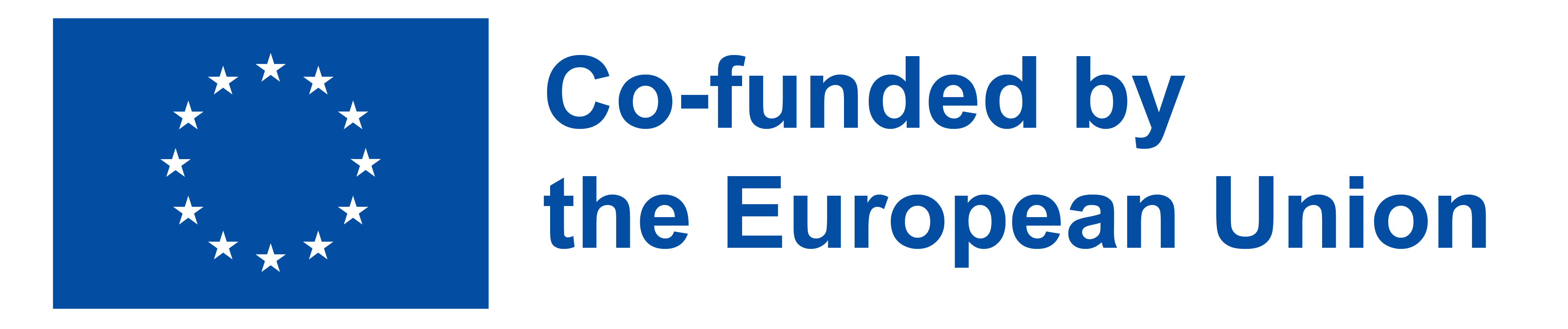 [Speaker Notes: Ας βουτήξουμε τώρα στον κόσμο των τεχνολογικών εργαλείων που καθιστούν τη δημιουργία περιεχομένου μικρομάθησης τόσο προσιτή όσο και αποτελεσματική.

Υπάρχει ένα ευρύ φάσμα φιλικών προς το χρήστη εργαλείων για τη δημιουργία περιεχομένου μικρομάθησης. Εργαλεία όπως το Canva προσφέρουν διαισθητικές δυνατότητες σχεδιασμού, επιτρέποντάς σας να δημιουργήσετε οπτικά ελκυστικό υλικό. Το Canva παρέχει πληθώρα προτύπων, γραφικών και επιλογών προσαρμογής που ανταποκρίνονται σε διάφορα στυλ μάθησης.]
Στρατηγικές ενσωμάτωσης
Ενσωμάτωση της μικρο-μάθησης: Τεχνολογικά Εργαλεία
Διαδραστική μάθηση
Για να δημιουργήσετε διαδραστικά βίντεο μικρομάθησης
Παράδειγμα
Το Edpuzzle σας επιτρέπει να προσθέσετε κουίζ και ερωτήσεις απευθείας στα βίντεό σας, μετατρέποντας την παθητική παρακολούθηση σε ενεργή μάθηση.

Το Edpuzzle προσφέρει επίσης αναλυτικά στοιχεία για την παρακολούθηση της προόδου και της δέσμευσης των μαθητών.
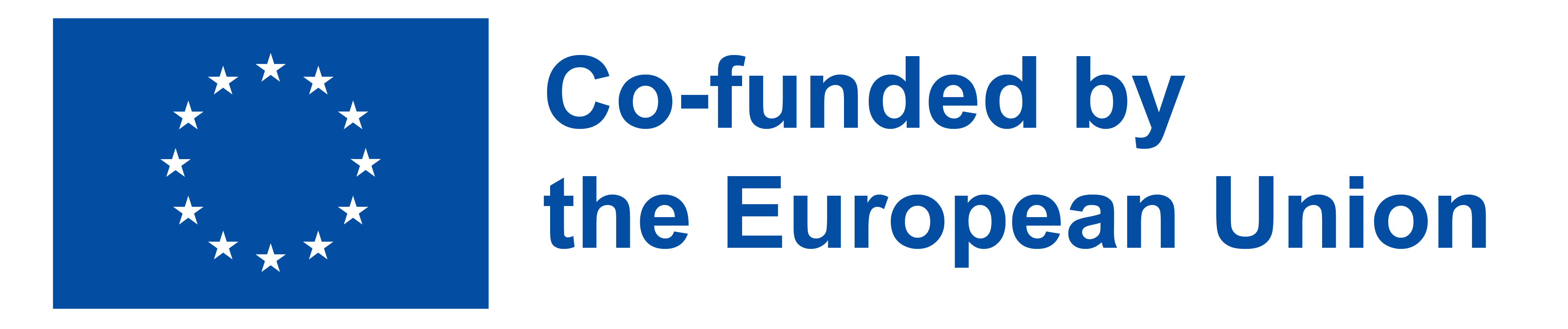 [Speaker Notes: (Μετά τη ΔΕΗ)
Αυτά τα φιλικά προς το χρήστη εργαλεία διευκολύνουν τους εκπαιδευτικούς να σχεδιάζουν και να παρέχουν αποτελεσματικά περιεχόμενο μικρομάθησης. Τώρα, ας αναφερθούμε εν συντομία στη σημασία της προσβασιμότητας για όλους τους εκπαιδευόμενους.]
Στρατηγικές ενσωμάτωσης
Ενσωμάτωση της μικρο-μάθησης: Προσβασιμότητα
Η προσβασιμότητα διασφαλίζει ότι όλοι οι εκπαιδευόμενοι, ανεξάρτητα από τις ιδιαίτερες ανάγκες και περιστάσεις τους, έχουν ισότιμη πρόσβαση στο εκπαιδευτικό περιεχόμενο.

Το υλικό μικροεκπαίδευσης πρέπει να σχεδιάζεται με γνώμονα την προσβασιμότητα, διασφαλίζοντας ότι μπορεί να πλοηγηθεί εύκολα ο καθένας.
Εξασφάλιση της συμμετοχικότητας
Εξετάστε παράγοντες όπως η παροχή εναλλακτικού κειμένου για εικόνες, κλειστές λεζάντες για βίντεο και περιεχόμενο φιλικό προς τον αναγνώστη οθόνης. Δίνοντας προτεραιότητα στην προσβασιμότητα, δημιουργείτε ένα περιβάλλον μάθησης χωρίς αποκλεισμούς, όπου κάθε μαθητής μπορεί να ευδοκιμήσει.
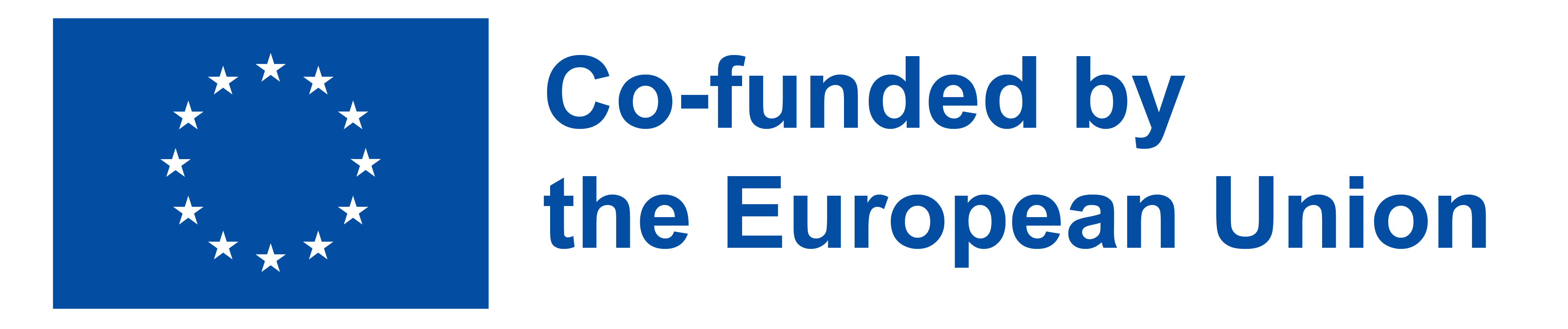 [Speaker Notes: Πριν ολοκληρώσουμε, είναι ζωτικής σημασίας να τονίσουμε τη σημασία της προσβασιμότητας στη μικρομάθηση.

Η προσβασιμότητα διασφαλίζει ότι όλοι οι εκπαιδευόμενοι, ανεξάρτητα από τις ιδιαίτερες ανάγκες και περιστάσεις τους, έχουν ισότιμη πρόσβαση στο εκπαιδευτικό περιεχόμενο. Το υλικό μικρομάθησης πρέπει να σχεδιάζεται με γνώμονα την προσβασιμότητα, διασφαλίζοντας ότι μπορεί να πλοηγηθεί εύκολα από όλους.

Εξετάστε παράγοντες όπως η παροχή εναλλακτικού κειμένου για εικόνες, κλειστές λεζάντες για βίντεο και περιεχόμενο φιλικό προς τον αναγνώστη οθόνης. 
Δίνοντας προτεραιότητα στην προσβασιμότητα, δημιουργείτε ένα περιβάλλον μάθησης χωρίς αποκλεισμούς, όπου κάθε μαθητής μπορεί να ευδοκιμήσει.

Έχοντας αυτό κατά νου, καλύψαμε τις βασικές πτυχές της ενσωμάτωσης της μικρομάθησης στις διδακτικές σας πρακτικές. Σας ευχαριστούμε που ήρθατε μαζί μας σήμερα, και ας συνεχίσουμε να κάνουμε τη μάθηση συναρπαστική και αποτελεσματική.]
Μέρος 6
Μελέτες περιπτώσεων και βέλτιστες πρακτικές
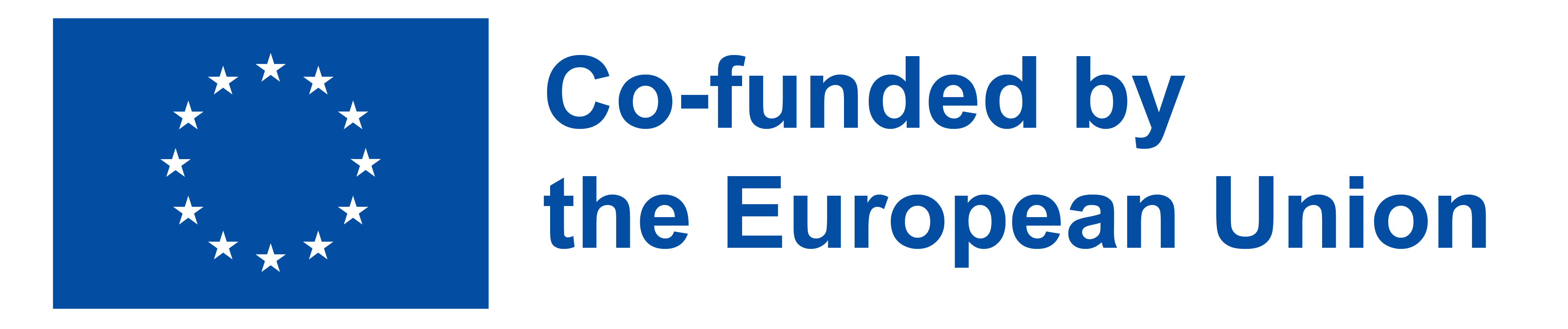 Εξερευνήστε πραγματικές μελέτες περιπτώσεων επιτυχημένων εφαρμογών μικρομάθησης
Μέρος 6
Συζητήστε τις προκλήσεις και τα διδάγματα που αντλήσατε από αυτές τις περιπτώσεις
Ενθαρρύνετε την ανοιχτή συζήτηση και τις ερωτήσεις και απαντήσεις
Μελέτες περιπτώσεων και βέλτιστες πρακτικές
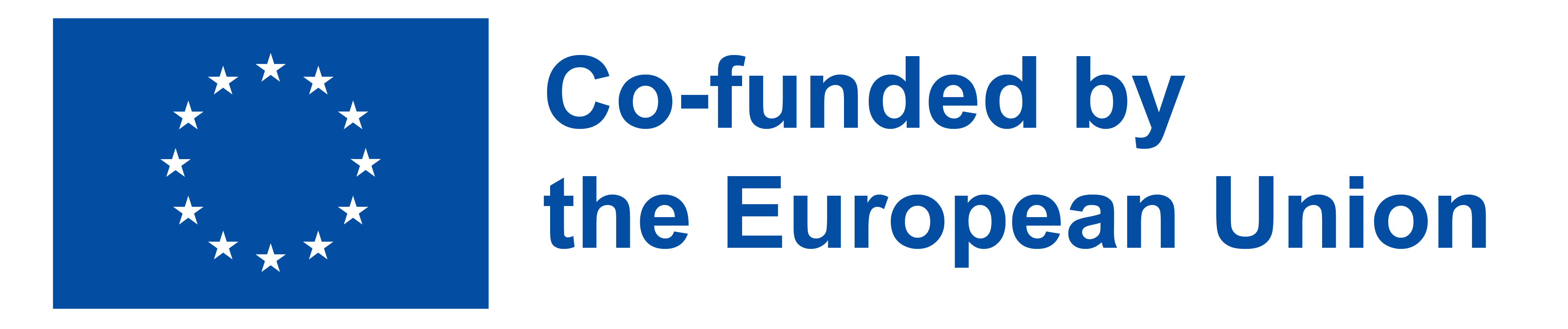 Μέρος 5
Στρατηγικές εφαρμογής της μικρο-μάθησης
Κουίζ
Ποιες είναι ορισμένες στρατηγικές για την ενσωμάτωση της μικρομάθησης σε μεγαλύτερα μαθήματα;
α) Αποφύγετε την ενσωμάτωση και κρατήστε τα χωριστά
β) Ευθυγράμμιση της μικρομάθησης με τους στόχους του προγράμματος σπουδών και τους μαθησιακούς στόχους
γ) Χρησιμοποιήστε μικρομάθηση για άσχετα θέματα
δ) Παραβλέπει τους στόχους του προγράμματος σπουδών
Στο πλαίσιο της μικρομάθησης, τι είναι τα εσωτερικά κίνητρα;

α) Κίνητρα που καθοδηγούνται από εξωτερικές ανταμοιβές
β) Κίνητρα εκ των έσω, με γνώμονα το προσωπικό ενδιαφέρον ή την ικανοποίηση
γ) Ένα είδος στοιχείου παιχνιδοποίησης
δ) Η απουσία κινήτρων
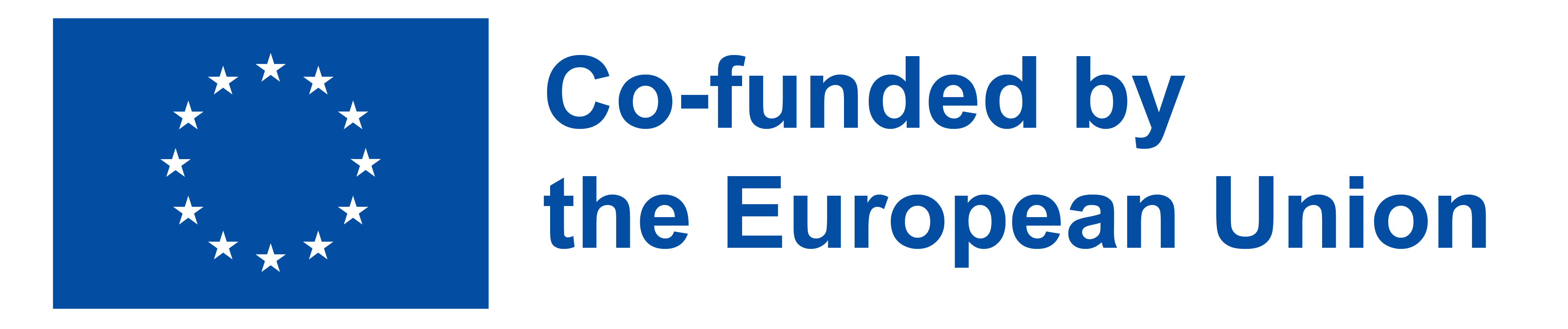 [Speaker Notes: 1. β) Κομψό, προσβάσιμο περιεχόμενο
2. β) Μέσω διαφόρων μορφών, όπως βίντεο, κουίζ και infographics]
Μέρος 5
Στρατηγικές εφαρμογής της μικρο-μάθησης
Πώς μπορείτε να ενθαρρύνετε τη συνεχή μάθηση με τη μικρομάθηση;

α) Διατηρήστε ένα ακανόνιστο πρόγραμμα
β) Θέστε στόχους και διατηρήστε ένα συνεπές πρόγραμμα
γ) Αγνοούν την πρόοδο των μαθητών
δ) Χρήση μακράς διάρκειας, σπάνιας μαθησιακής ύλης
Κουίζ
Ποια είναι μια στρατηγική για την ενσωμάτωση της μικρομάθησης σε μεγαλύτερα μαθήματα;

α) Αποφύγετε την ενσωμάτωση και κρατήστε τα χωριστά
β) Παραβίαση των στόχων του προγράμματος σπουδών
γ) Ευθυγράμμιση της μικρομάθησης με τους στόχους του προγράμματος σπουδών και τους μαθησιακούς στόχους
δ) Χρησιμοποιήστε μικρομάθηση για άσχετα θέματα
Ποιο είναι το βασικό στοιχείο για την ενίσχυση της δέσμευσης στη μικρομάθηση;

α) Μακροχρόνιες αναθέσεις
β) Εξωγενή κίνητρα
γ) Παιχνιδοποίηση και κοινωνική μάθηση
δ) Απομόνωση από τους συνομηλίκους
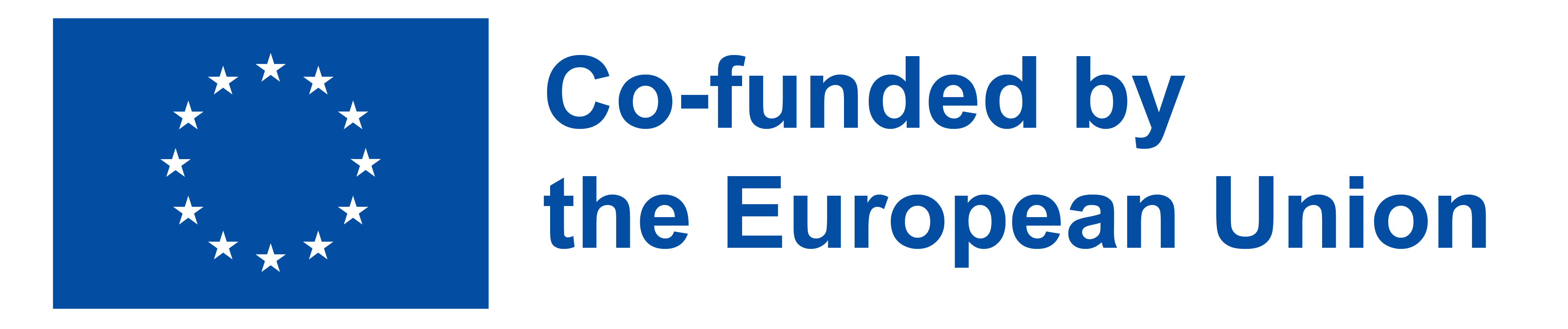 [Speaker Notes: γ) Ευθυγράμμιση της μικρομάθησης με τους στόχους του προγράμματος σπουδών και τους μαθησιακούς στόχους
γ) Παιχνιδοποίηση και κοινωνική μάθηση
β) Θέστε στόχους και διατηρήστε ένα συνεπές πρόγραμμα]
Εξερεύνηση εργαλείων
Edpuzzle
Μια διαδραστική και ελκυστική πλατφόρμα που επιτρέπει στους εκπαιδευτικούς να δημιουργούν κουίζ, έρευνες και παιχνίδια για τους μαθητές τους. Είναι ένα ευέλικτο εργαλείο που μπορεί να μετατρέψει τη μάθηση σε μια διασκεδαστική και ανταγωνιστική εμπειρία
Ένα απίστευτα φιλικό προς το χρήστη εργαλείο γραφικών που μπορεί να σας βοηθήσει να δημιουργήσετε οπτικά ελκυστικό υλικό μικρομάθησης
Φανταστικό για τη δημιουργία διαδραστικών μαθημάτων βίντεο. Μπορείτε να ενσωματώσετε κουίζ και ερωτήσεις απευθείας στα βίντεό σας.
Έχει χρησιμοποιήσει κάποιος από εσάς το Canva στο παρελθόν;
Ποιος έχει εμπειρία με το Edpuzzle;
Έχει χρησιμοποιήσει κάποιος από εσάς το Kahoot στο παρελθόν;
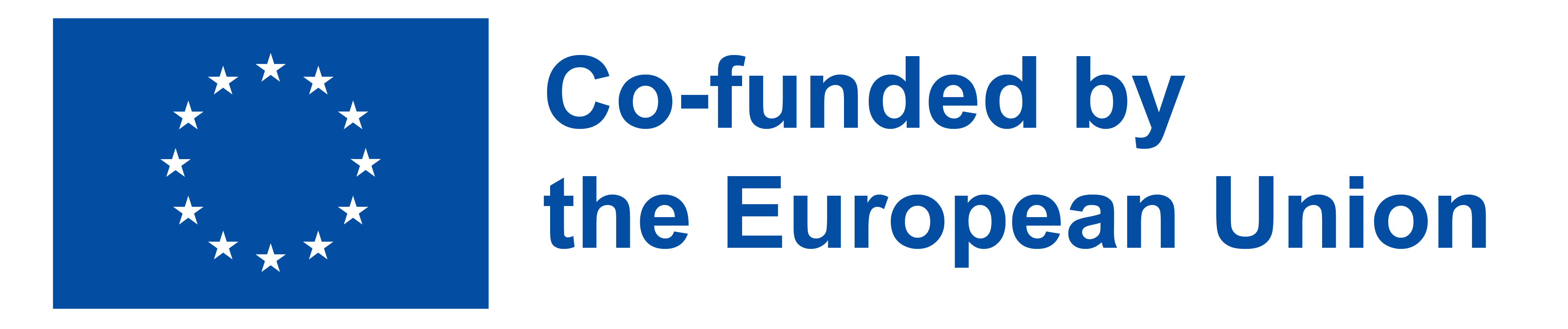 [Speaker Notes: Τώρα, θα εξερευνήσουμε μερικά από τα εργαλεία που μπορούν να ενισχύσουν τις προσπάθειες micro-learning σας

Το Canva είναι ένα απίστευτα φιλικό προς το χρήστη εργαλείο γραφικών που μπορεί να σας βοηθήσει να δημιουργήσετε οπτικά ελκυστικό υλικό μικρομάθησης. Έχει χρησιμοποιήσει κάποιος από εσάς το Canva στο παρελθόν;


Το Edpuzzle είναι φανταστικό για τη δημιουργία διαδραστικών μαθημάτων βίντεο. Μπορείτε να ενσωματώσετε κουίζ και ερωτήσεις απευθείας στα βίντεό σας. Ποιος έχει εμπειρία με το Edpuzzle;

Το Kahoot! είναι μια διαδραστική και ελκυστική πλατφόρμα που επιτρέπει στους εκπαιδευτικούς να δημιουργούν κουίζ, έρευνες και παιχνίδια για τους μαθητές τους. Πρόκειται για ένα ευέλικτο εργαλείο που μπορεί να μετατρέψει τη μάθηση σε μια διασκεδαστική και ανταγωνιστική εμπειρία.

Το Kahoot! κάνει τη μάθηση παιχνίδι. Οι εκπαιδευτικοί μπορούν να δημιουργήσουν κουίζ με ερωτήσεις πολλαπλής επιλογής, δημοσκοπήσεις και προκλήσεις. Οι μαθητές μπορούν να συμμετέχουν σε πραγματικό χρόνο από τις συσκευές τους, να απαντούν σε ερωτήσεις και να κερδίζουν πόντους. Είναι ένας εξαιρετικός τρόπος για την ενίσχυση βασικών εννοιών με ανταγωνιστικό και ευχάριστο τρόπο. Παρέχει άμεση ανατροφοδότηση τόσο στους εκπαιδευτικούς όσο και στους εκπαιδευόμενους.
 Με το Kahoot!, μπορείτε να δημιουργήσετε ελκυστικές δραστηριότητες μικρομάθησης που δεν είναι μόνο εκπαιδευτικές αλλά και διασκεδαστικές. Αυτό το εργαλείο είναι ιδιαίτερα αποτελεσματικό για την ενίσχυση της γνώσης και τον έλεγχο της κατανόησης με παιγνιώδη τρόπο.]
Μελέτες περιπτώσεων
2
3
1
Εταιρεία ABC
Σχολείο Z
Μη κερδοσκοπικός οργανισμός MAAM
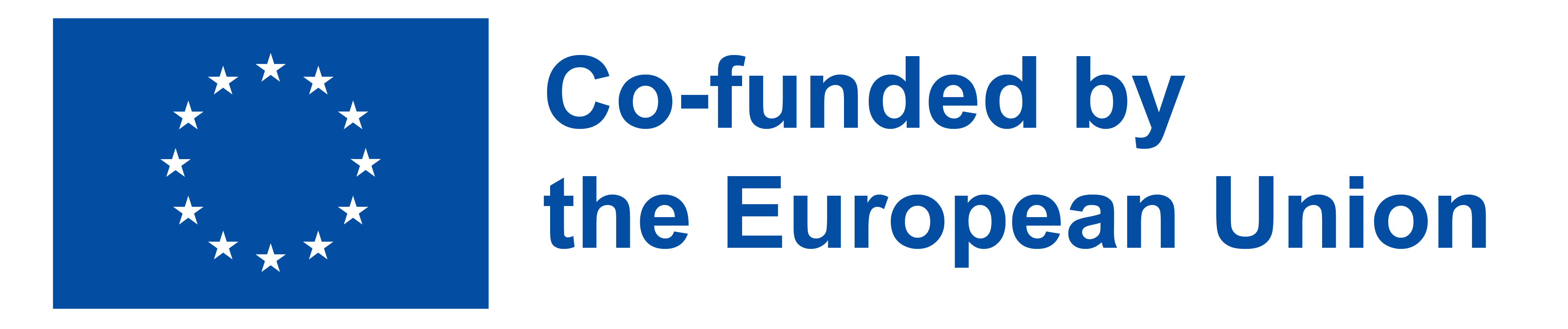 [Speaker Notes: Μελέτη περίπτωσης 1: Εταιρεία ABC 

Η πρώτη μας μελέτη περίπτωσης παρουσιάζει την "Εταιρεία ABC", μια εταιρεία τεχνολογίας που εφάρμοσε με επιτυχία τη μικρομάθηση για να εκπαιδεύσει τους απομακρυσμένους υπαλλήλους της. Ας βουτήξουμε στην προσέγγισή τους και στα αποτελέσματά τους.

Η εταιρεία ABC αναγνώρισε την ανάγκη να παρέχει στους απομακρυσμένους υπαλλήλους της συνεχή κατάρτιση για να συμβαδίζουν με τις εξελισσόμενες τεχνολογίες. Υιοθέτησαν μια προσέγγιση micro-learning, αναλύοντας πολύπλοκα τεχνολογικά θέματα σε μικρές ενότητες. Αυτές οι ενότητες ήταν εύκολα προσβάσιμες μέσω του συστήματος διαχείρισης μάθησης.
Κάθε ενότητα σχεδιάστηκε έτσι ώστε να είναι σύντομη και ελκυστική, εστιάζοντας σε μια συγκεκριμένη δεξιότητα ή έννοια. Ενσωμάτωσαν στοιχεία πολυμέσων, όπως βίντεο, διαδραστικά κουίζ και infographics, ώστε να ανταποκρίνονται σε διάφορα μαθησιακά στυλ.
Για να εξασφαλιστεί η λογοδοσία, εφάρμοσαν ένα παιχνιδοποιημένο σύστημα όπου οι εργαζόμενοι κέρδιζαν πόντους και σήματα για την ολοκλήρωση των ενοτήτων. Αυτό δημιούργησε υγιή ανταγωνισμό και αναγνώριση μεταξύ των εργαζομένων.]
1.
Εταιρεία ABC
Μελέτες περιπτώσεων
Η ανάγκη
Να παρέχει στους απομακρυσμένους υπαλλήλους συνεχή κατάρτιση για να συμβαδίζουν με τις εξελισσόμενες τεχνολογίες
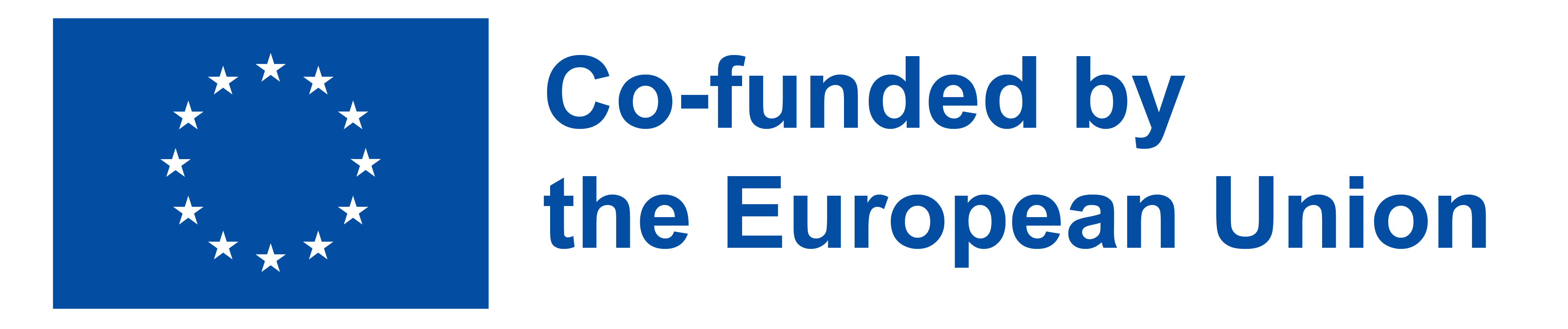 [Speaker Notes: Μελέτη περίπτωσης 1: Εταιρεία ABC 

 Η πρώτη μας μελέτη περίπτωσης παρουσιάζει την "Εταιρεία ABC", μια εταιρεία τεχνολογίας που εφάρμοσε με επιτυχία τη μικρομάθηση για να εκπαιδεύσει τους απομακρυσμένους υπαλλήλους της. Ας βουτήξουμε στην προσέγγισή τους και στα αποτελέσματά τους.

Η εταιρεία ABC αναγνώρισε την ανάγκη να παρέχει στους απομακρυσμένους υπαλλήλους της συνεχή κατάρτιση για να συμβαδίζουν με τις εξελισσόμενες τεχνολογίες. Υιοθέτησαν μια προσέγγιση micro-learning, αναλύοντας πολύπλοκα τεχνολογικά θέματα σε μικρές ενότητες. Αυτές οι ενότητες ήταν εύκολα προσβάσιμες μέσω του συστήματος διαχείρισης μάθησης.
Κάθε ενότητα σχεδιάστηκε έτσι ώστε να είναι σύντομη και ελκυστική, εστιάζοντας σε μια συγκεκριμένη δεξιότητα ή έννοια. Ενσωμάτωσαν στοιχεία πολυμέσων, όπως βίντεο, διαδραστικά κουίζ και infographics, ώστε να ανταποκρίνονται σε διάφορα μαθησιακά στυλ.
Για να εξασφαλιστεί η λογοδοσία, εφάρμοσαν ένα παιχνιδοποιημένο σύστημα όπου οι εργαζόμενοι κέρδιζαν πόντους και σήματα για την ολοκλήρωση των ενοτήτων. Αυτό δημιούργησε υγιή ανταγωνισμό και αναγνώριση μεταξύ των εργαζομένων.]
1
Εταιρεία ABC
Προσέγγιση
Κατανομή σύνθετων τεχνολογικών θεμάτων σε μικρές ενότητες, εύκολα προσβάσιμες μέσω του συστήματος διαχείρισης μάθησης.


Κάθε ενότητα σχεδιάστηκε έτσι ώστε να είναι σύντομη και ελκυστική, εστιάζοντας σε μια συγκεκριμένη δεξιότητα ή έννοια (ενσωμάτωσαν βίντεο, διαδραστικά κουίζ και infographics).

Για να διασφαλιστεί η λογοδοσία, εφάρμοσαν ένα παιχνιδοποιημένο σύστημα όπου οι εργαζόμενοι κέρδιζαν πόντους και σήματα για την ολοκλήρωση των ενοτήτων.
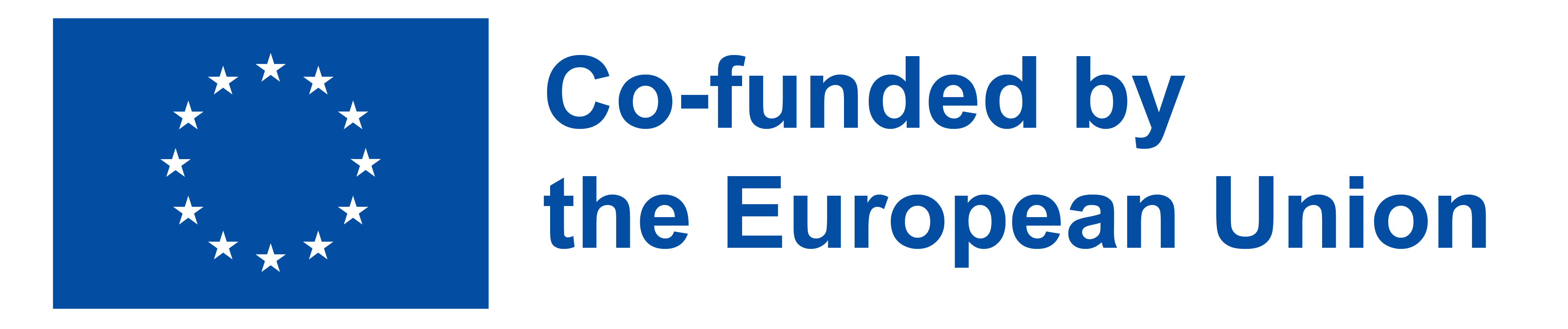 [Speaker Notes: Η εταιρεία ABC αναγνώρισε την ανάγκη να παρέχει στους απομακρυσμένους υπαλλήλους της συνεχή κατάρτιση για να συμβαδίζουν με τις εξελισσόμενες τεχνολογίες. 


Υιοθέτησαν μια προσέγγιση μικρομάθησης, αναλύοντας πολύπλοκα τεχνολογικά θέματα σε μικρές ενότητες. Αυτές οι ενότητες ήταν εύκολα προσβάσιμες μέσω του συστήματος διαχείρισης μάθησης.

Συντονιστής: Κάθε ενότητα σχεδιάστηκε έτσι ώστε να είναι σύντομη και ελκυστική, εστιάζοντας σε μια συγκεκριμένη δεξιότητα ή έννοια. Ενσωμάτωσαν στοιχεία πολυμέσων, όπως βίντεο, διαδραστικά κουίζ και infographics, ώστε να ανταποκρίνονται σε διάφορα μαθησιακά στυλ.

Συντονιστής: Για να εξασφαλιστεί η λογοδοσία, εφάρμοσαν ένα παιχνιδοποιημένο σύστημα όπου οι εργαζόμενοι κέρδιζαν πόντους και σήματα για την ολοκλήρωση των ενοτήτων. Αυτό δημιούργησε υγιή ανταγωνισμό και αναγνώριση μεταξύ των εργαζομένων.]
1
Εταιρεία ABC
Αποτελέσματα
Η εταιρεία ABC παρατήρησε σημαντική βελτίωση στη δέσμευση των εργαζομένων με το εκπαιδευτικό υλικό


Οι εργαζόμενοι ανέφεραν ότι αισθάνονται μεγαλύτερη αυτοπεποίθηση στην εφαρμογή των νεοαποκτηθέντων δεξιοτήτων τους σε πραγματικές καταστάσεις


Τα στοιχεία παιχνιδοποίησης πρόσθεσαν ένα στοιχείο διασκέδασης και ανταγωνισμού, οδηγώντας σε υψηλότερα ποσοστά ολοκλήρωσης.


Οι εργαζόμενοι συμμετείχαν με ενθουσιασμό, κερδίζοντας σήματα και επιτυγχάνοντας αναγνώριση
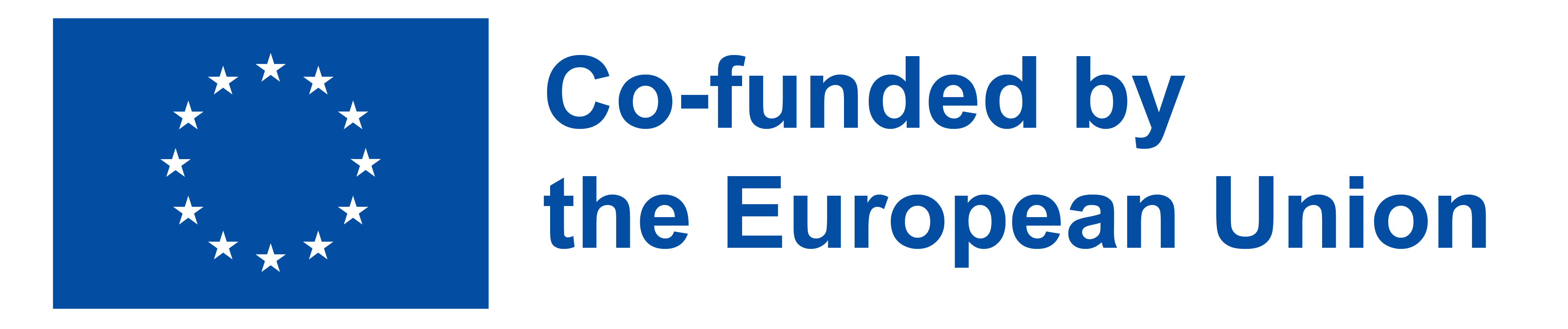 [Speaker Notes: Οι εργαζόμενοι συμμετείχαν με ενθουσιασμό, κερδίζοντας σήματα και επιτυγχάνοντας αναγνώριση.
Συντονιστής: Η προσέγγιση μικρομάθησης της εταιρείας ABC όχι μόνο βελτίωσε την εκπαίδευση των εργαζομένων, αλλά συνέβαλε επίσης σε ένα πιο εξειδικευμένο και δεσμευμένο απομακρυσμένο εργατικό δυναμικό. Αυτή η μελέτη περίπτωσης καταδεικνύει πώς η μικρομάθηση μπορεί να αλλάξει τα δεδομένα για την εκπαίδευση των εργαζομένων, ακόμη και σε απομακρυσμένες θέσεις εργασίας.]
2. Σχολείο Z
Μελέτες περιπτώσεων
Η ανάγκη
Το σχολείο Ζ εντόπισε μια κοινή πρόκληση στη μαθηματική εκπαίδευση - Οι μαθητές παλεύουν με τις θεμελιώδεις έννοιες
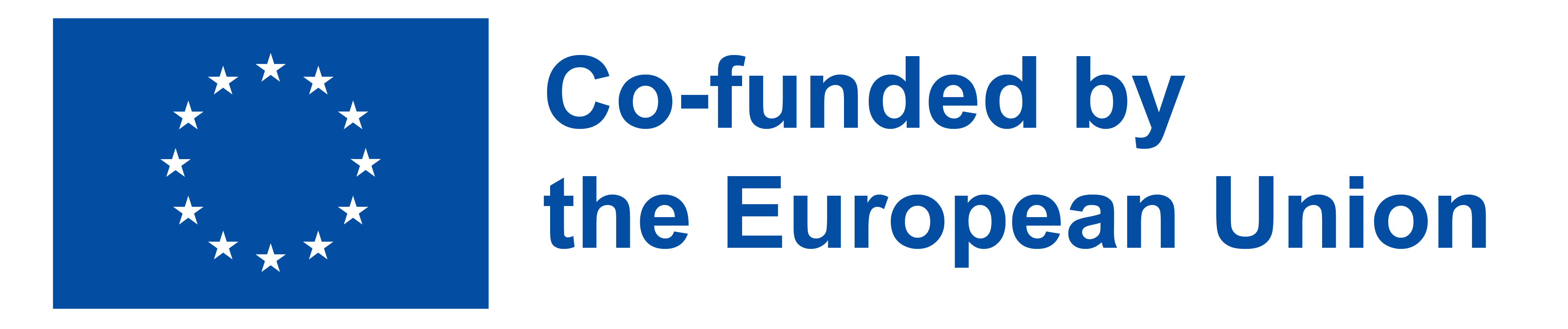 2. Σχολείο Z
2
Προσέγγιση
Για να το αντιμετωπίσουν αυτό, εφάρμοσαν μια προσέγγιση μικρομάθησης στο πρόγραμμα μαθηματικών τους:
Δημιούργησαν μια σειρά σύντομων, διαδραστικών μικρο-μαθημάτων, καθένα από τα οποία εστιάζει σε ένα συγκεκριμένο μαθηματικό θέμα ή έννοια.
Το σχολείο Ζ εισήγαγε επίσης στοιχεία παιχνιδοποίησης, όπως μαθηματικές προκλήσεις και πίνακες κατάταξης: οι μαθητές κέρδιζαν πόντους και ανταγωνίζονταν με τους συμμαθητές τους, δημιουργώντας μια αίσθηση ενθουσιασμού και κινήτρων.
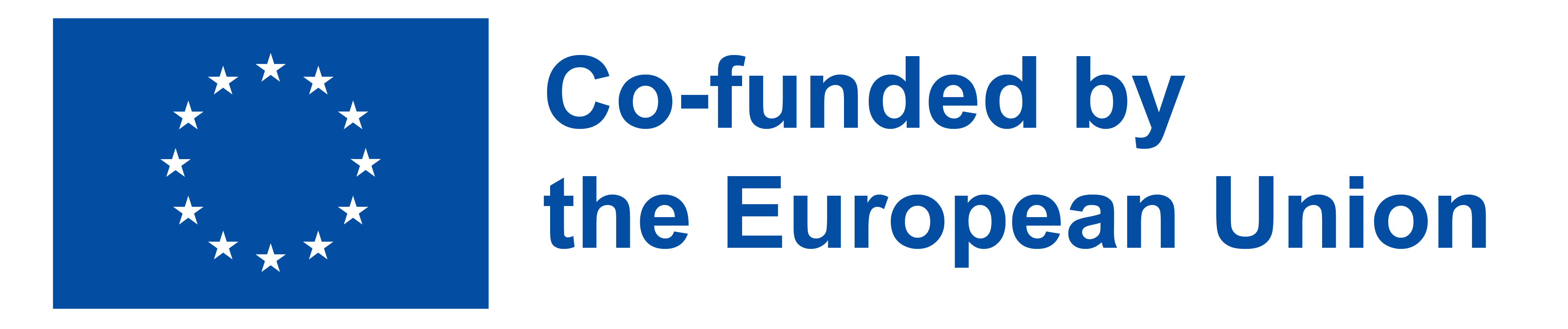 [Speaker Notes: Το σχολείο Ζ εντόπισε μια κοινή πρόκληση στη μαθηματική εκπαίδευση - Οι μαθητές παλεύουν με τις θεμελιώδεις έννοιες

Για να το αντιμετωπίσουν αυτό, εφάρμοσαν μια προσέγγιση μικρομάθησης στο πρόγραμμα μαθηματικών τους:
Δημιούργησαν μια σειρά σύντομων, διαδραστικών μικρο-μαθημάτων, καθένα από τα οποία εστιάζει σε ένα συγκεκριμένο μαθηματικό θέμα ή έννοια. Αυτά τα μικρο-μαθήματα ήταν εύκολα προσβάσιμα μέσω της διαδικτυακής πλατφόρμας του σχολείου

Το School Z εισήγαγε επίσης στοιχεία παιχνιδοποίησης, όπως μαθηματικές προκλήσεις και πίνακες κατάταξης. Οι μαθητές κέρδιζαν πόντους και ανταγωνίζονταν με τους συμμαθητές τους, δημιουργώντας μια αίσθηση ενθουσιασμού και κινήτρων.]
Αποτελέσματα
Η ενασχόληση των μαθητών με τα μαθηματικά αυξήθηκε σημαντικά

Οι μαθητές παρουσίασαν αξιοσημείωτη βελτίωση στην επάρκεια των μαθηματικών: ο εστιασμένος, επαναλαμβανόμενος χαρακτήρας της μικρο-μάθησης βοήθησε στην ενίσχυση της κατανόησης των θεμελιωδών μαθηματικών θεμάτων.

Τα στοιχεία της παιχνιδοποίησης πρόσθεσαν ένα στοιχείο διασκέδασης και φιλικού ανταγωνισμού: οι μαθητές όχι μόνο μάθαιναν τα μαθηματικά πιο αποτελεσματικά αλλά και απολάμβαναν τη διαδικασία.
2
Η καινοτόμος προσέγγιση του σχολείου Ζ για την ενσωμάτωση της μικρομάθησης στο πρόγραμμα σπουδών των μαθηματικών δείχνει πώς αυτή η μέθοδος μπορεί να έχει θετικό αντίκτυπο στα εκπαιδευτικά αποτελέσματα
Σχολείο Z
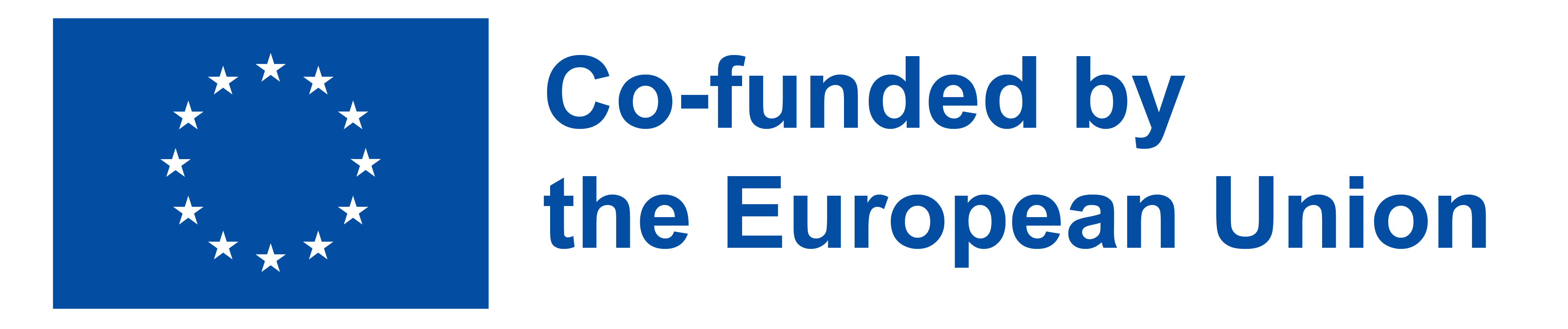 [Speaker Notes: Η ενασχόληση των μαθητών με τα μαθηματικά αυξήθηκε σημαντικά:

Τα σύντομα, στοχευμένα μικρο-μαθήματα τους διευκόλυναν να κατανοήσουν πολύπλοκες έννοιες.

Όσον αφορά τα αποτελέσματα, οι μαθητές παρουσίασαν αξιοσημείωτη βελτίωση στην επάρκεια στα μαθηματικά. Ο εστιασμένος, επαναλαμβανόμενος χαρακτήρας της μικρομάθησης βοήθησε στην ενίσχυση της κατανόησης των θεμελιωδών μαθηματικών θεμάτων.

Τα στοιχεία παιχνιδοποίησης πρόσθεσαν ένα στοιχείο διασκέδασης και φιλικού ανταγωνισμού. Οι μαθητές όχι μόνο μάθαιναν τα μαθηματικά πιο αποτελεσματικά αλλά και απολάμβαναν τη διαδικασία.

Η καινοτόμος προσέγγιση του σχολείου Ζ για την ενσωμάτωση της μικρομάθησης στο πρόγραμμα μαθηματικών δείχνει πώς αυτή η μέθοδος μπορεί να έχει θετικό αντίκτυπο στα εκπαιδευτικά αποτελέσματα, ιδιαίτερα σε δύσκολα μαθήματα όπως τα μαθηματικά.]
Μελέτες περιπτώσεων
Η ανάγκη
Ο μη κερδοσκοπικός οργανισμός MAAM εντόπισε μια σημαντική ανάγκη στην κοινότητά του - ενήλικες εκπαιδευόμενους που επιδιώκουν να αποκτήσουν δεξιότητες και γνώσεις σχετικές με την εργασία.
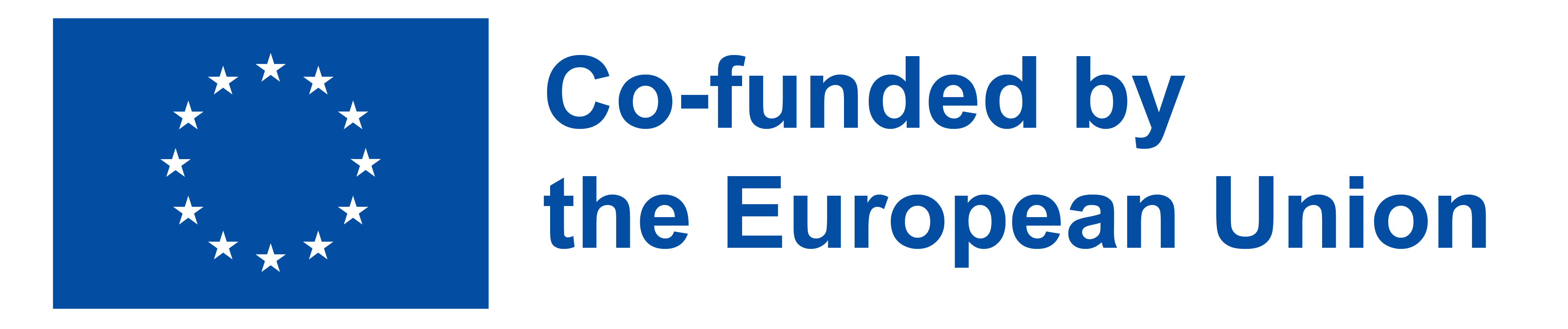 3. Μη κερδοσκοπικός οργανισμός MAAM
Προσέγγιση
Για να το αντιμετωπίσουν αυτό, εισήγαγαν τη μικρομάθηση:
Σχεδίασαν μια βιβλιοθήκη με ενότητες μικροεκπαίδευσης, κάθε μία από τις οποίες ήταν προσαρμοσμένη σε μια συγκεκριμένη επαγγελματική δεξιότητα. Οι ενότητες αυτές ήταν εύκολα προσβάσιμες μέσω της διαδικτυακής πλατφόρμας του MAAM


Το MAAM έδωσε έμφαση στη σημασία της πρακτικής εφαρμογής: κάθε ενότητα περιλάμβανε πρακτικές ασκήσεις και σενάρια από τον πραγματικό κόσμο, διασφαλίζοντας ότι οι εκπαιδευόμενοι θα μπορούσαν να εφαρμόσουν άμεσα όσα είχαν μάθει.
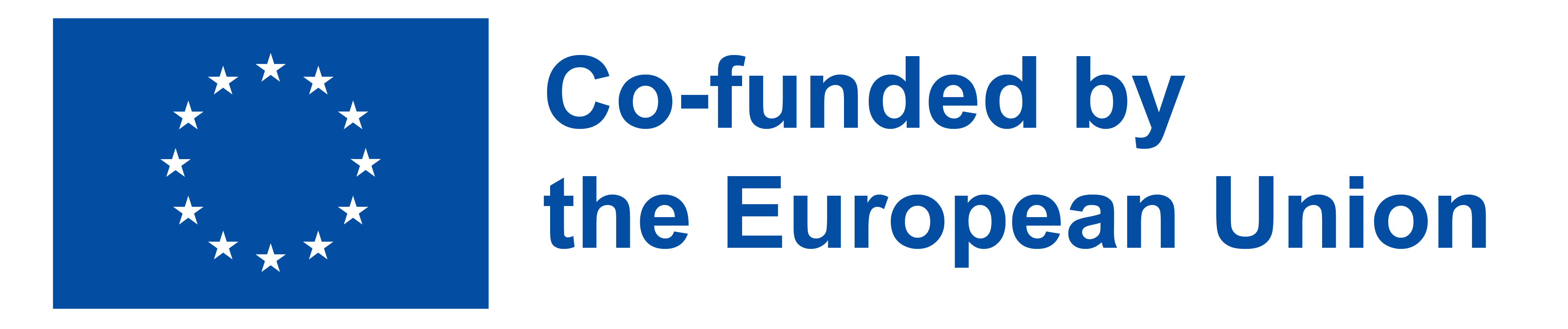 Αποτελέσματα
Οι ενήλικες εκπαιδευόμενοι αγκάλιασαν την προσέγγιση της μικρομάθησης, εκτιμώντας την ευελιξία και την προσβασιμότητά της.
Πολλοί εκπαιδευόμενοι ανέφεραν σημαντικές βελτιώσεις στις δεξιότητες που σχετίζονται με την εργασία: εξέφρασαν αυξημένη αυτοπεποίθηση και καλύτερη κατανόηση των τομέων που επέλεξαν.
Η εστίαση του MAAM στην εφαρμογή σε πραγματικές συνθήκες εξασφάλισε ότι οι εκπαιδευόμενοι ήταν έτοιμοι να εργαστούν μετά την ολοκλήρωση των ενοτήτων μικρομάθησης. 
Η δέσμευση της μη κερδοσκοπικής οργάνωσης MAAM για τη μικρομάθηση ως εργαλείο ενδυνάμωσης καταδεικνύει πώς η προσαρμοσμένη, πρακτική μικρομάθηση μπορεί να επηρεάσει βαθιά τους ενήλικες εκπαιδευόμενους, ειδικά όταν πρόκειται για δεξιότητες που σχετίζονται με την εργασία.
3
Μη κερδοσκοπικός οργανισμός MAAM
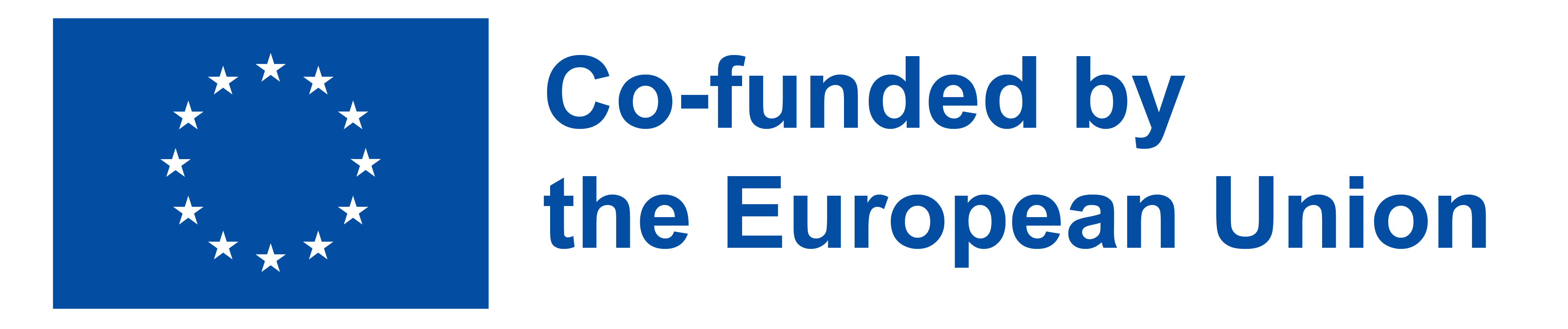 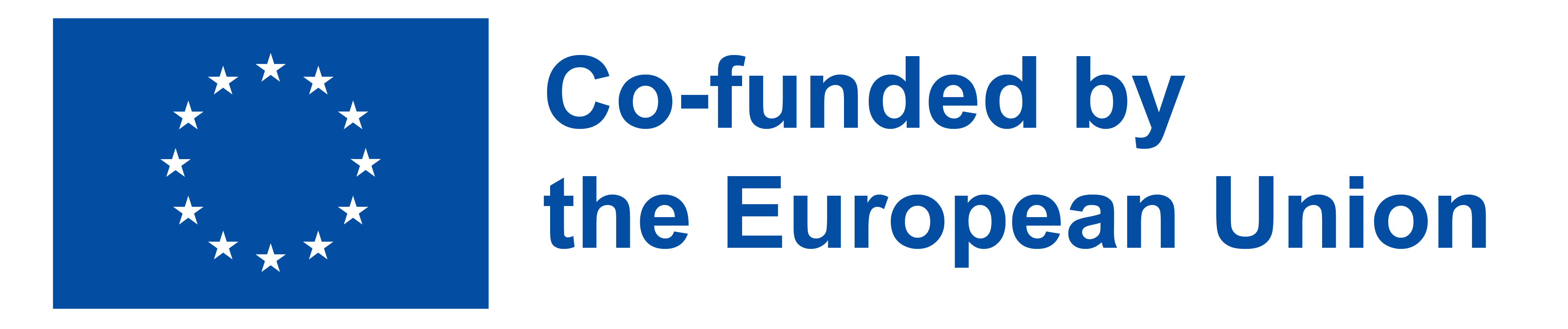 [Speaker Notes: Οι ενήλικες εκπαιδευόμενοι αγκάλιασαν την προσέγγιση της μικρομάθησης, εκτιμώντας την ευελιξία και την προσβασιμότητά της. Μπορούσαν να μαθαίνουν την ώρα που ήθελαν. Το πιο σημαντικό είναι ότι πολλοί εκπαιδευόμενοι ανέφεραν σημαντική βελτίωση των δεξιοτήτων που σχετίζονται με την εργασία τους. Εξέφρασαν αυξημένη αυτοπεποίθηση και καλύτερη κατανόηση των τομέων που επέλεξαν.

 Η εστίαση του MAAM στην εφαρμογή σε πραγματικές συνθήκες εξασφάλισε ότι οι εκπαιδευόμενοι ήταν έτοιμοι να εργαστούν μετά την ολοκλήρωση των ενοτήτων μικρομάθησης. Πολλοί βρήκαν νέες ευκαιρίες απασχόλησης ή διακρίθηκαν στους σημερινούς τους ρόλους.

 Η δέσμευση του μη κερδοσκοπικού οργανισμού MAAM για τη μικρομάθηση ως εργαλείο ενδυνάμωσης καταδεικνύει πώς η προσαρμοσμένη, πρακτική μικρομάθηση μπορεί να επηρεάσει βαθιά τους ενήλικες εκπαιδευόμενους, ιδίως όταν πρόκειται για δεξιότητες που σχετίζονται με την εργασία.]
Συζήτηση
Χωριστείτε σε μικρές ομάδες και συζητήστε τις σκέψεις και τις ιδέες σας σχετικά με τις μελέτες περιπτώσεων που μόλις εξετάσαμε.
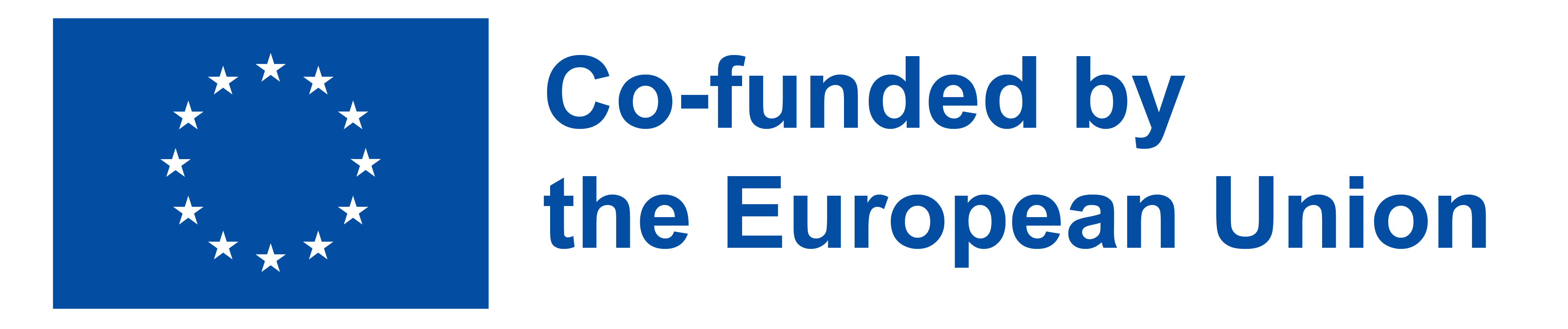 Συζήτηση
Ποιες προκλήσεις προβλέπετε για την εφαρμογή της μικρομάθησης στο δικό σας εκπαιδευτικό πλαίσιο ή οργανισμό;
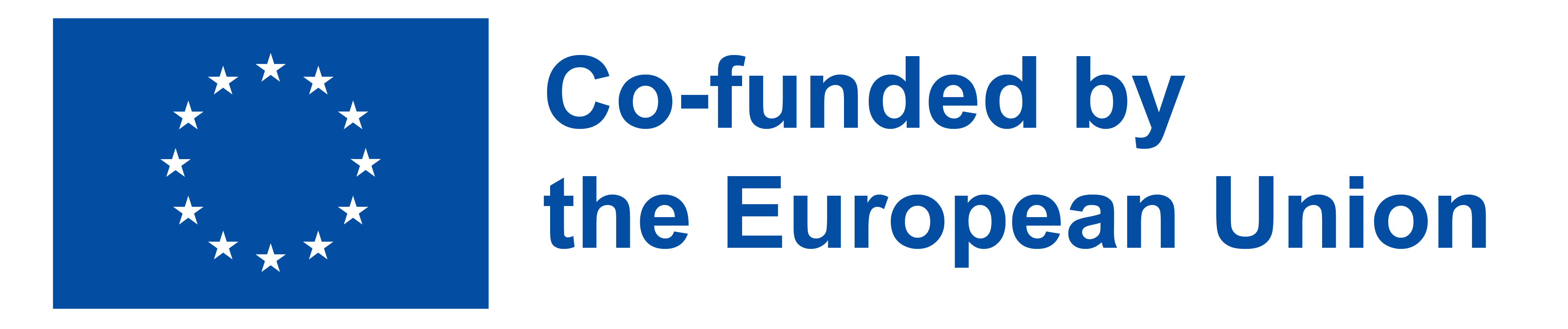 Συζήτηση
"Οι προκλήσεις είναι μεταμφιεσμένες ευκαιρίες. Ας εξετάσουμε επίσης τις πιθανές λύσεις σε αυτές τις προκλήσεις"
Ποιες στρατηγικές μπορούν να βοηθήσουν να ξεπεραστούν αυτά τα εμπόδια;
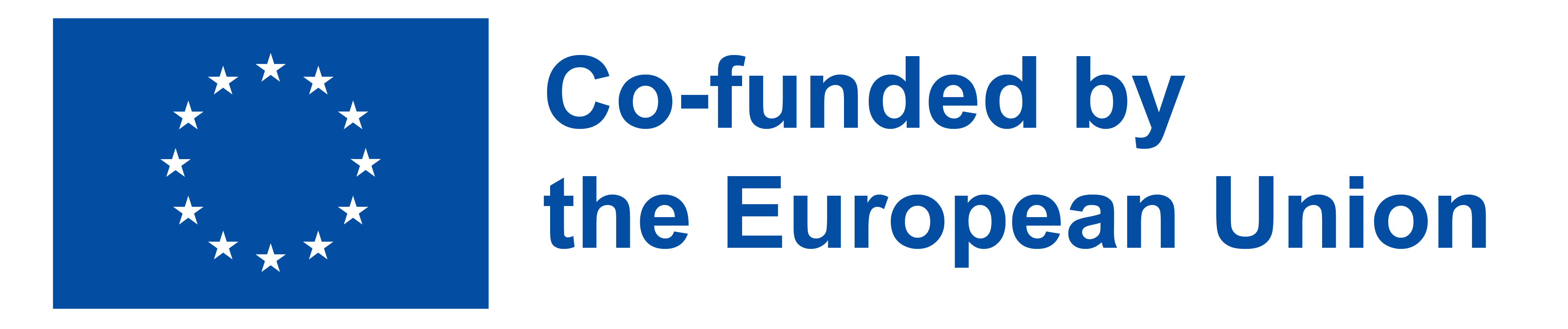 Σας ευχαριστούμε για την ενεργό συμμετοχή σας!
Λάβετε υπόψη σας αυτές τις βέλτιστες πρακτικές και γνώσεις καθώς συνεχίζετε να βελτιώνετε το ταξίδι σας στη μικρομάθηση
Ενότητα 1:
Εισαγωγή στην τεχνολογία Microlearning
Κατάρτιση επαγγελματικής ανάπτυξης για εκπαιδευτές ενηλίκων πρώτης γραμμής
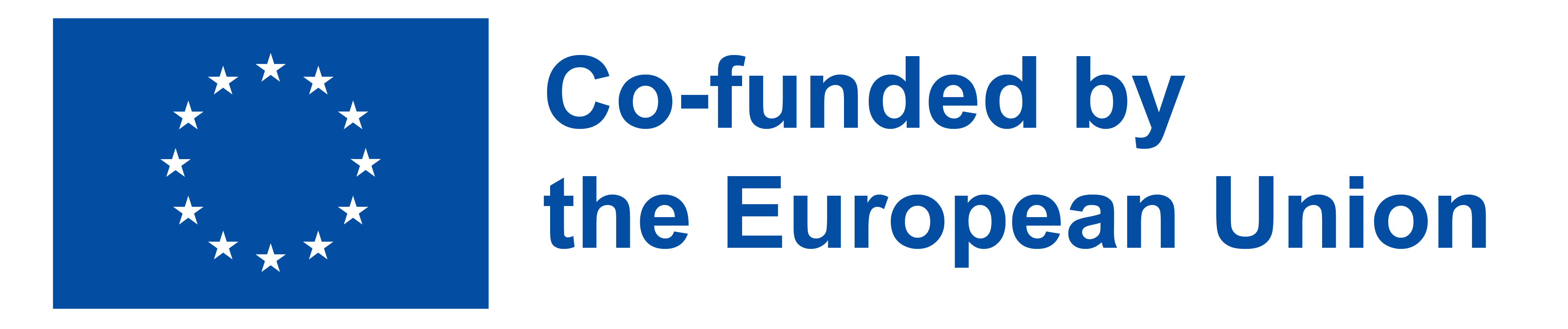 Με τη χρηματοδότηση της Ευρωπαϊκής Ένωσης. Οι απόψεις και οι γνώμες που διατυπώνονται εκφράζουν αποκλειστικά τις απόψεις των συντακτών και δεν αντιπροσωπεύουν κατ'ανάγκη τις απόψεις της Ευρωπαϊκής Ένωσης ή του Εθνικού Οργανισμού (ΝΑ). Η Ευρωπαϊκή Ένωση και ο Εθνικός Οργανισμός (ΝΑ) δεν μπορούν να θεωρηθούν υπεύθυνοι για τις εκφραζόμενες απόψεις. Αριθμός Έργου: 2022-1-LT01-KA220-ADU-000085898
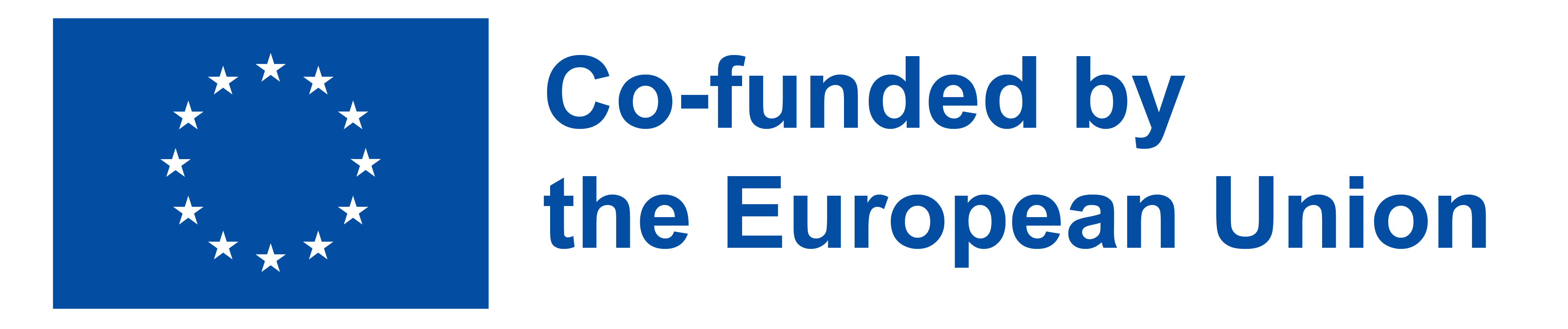 Αριθμός έργου: 2022-1-LT01-KA220-ADU-000085898